Trustee Board Training
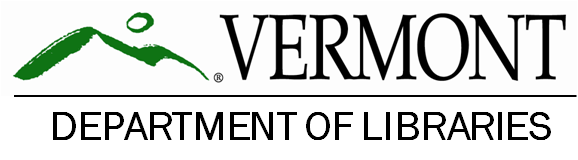 Lara Keenan
State Library Consultant, Governance & Management
September 2019
Why Do Public Libraries Exist? VSA Title 22
Chapter 3, § 67
(a) The General Assembly declares it to be the policy of the State of Vermont that free public libraries are essential to the general enlightenment of citizens in a democracy and that every citizen of the State of Vermont should have access to the educational, cultural, recreational, informational, and research benefits of a free public library.
[Speaker Notes: Amazing language in the statutes that recognizes the importance of public libraries.

State Statute set up public libraries to emphasize the important role of the trustees to guide the library’s direction and to protect the privacy of library users. The success of the public library depends a great deal on the wisdom, guidance, and strategic thinking of its volunteer board. 

And as this statute language emphasizes, libraries are essential to our democracy. The work you do is vital.]
What is the Primary Duty of the Trustees?
Well-Being of the Library
Primary Responsibility of Trustees
Well-Being of the Library
Understand the community and its needs
Understand the law & avoid Conflict of Interest
Exercise discretion and respect confidentiality outside board meetings
Put personal agendas aside when making decisions
Plan for the future: Resilience
[Speaker Notes: Well-Being of library is of utmost importance – and the purpose of the VTLIB is to support the institution of the library and its health, and that’s why we are here to train and support the governing board of the library: you!
Need to be responsive – embed yourself deeply in the community so that library is essential to health of community, not an optional department. 
Open meeting law, local laws, ethical considerations – want to be squeaky clean
Executive Session items
Again  - well-being of library is most important. Your personal politics or preferences should not be part of the decision-making process.
Involves a lot – strategic planning, succession planning, budget planning, advocacy – knowing what’s happening in the community and the world of libraries – and planning for resilience]
OVERSIGHT
DAILY MANAGEMENT
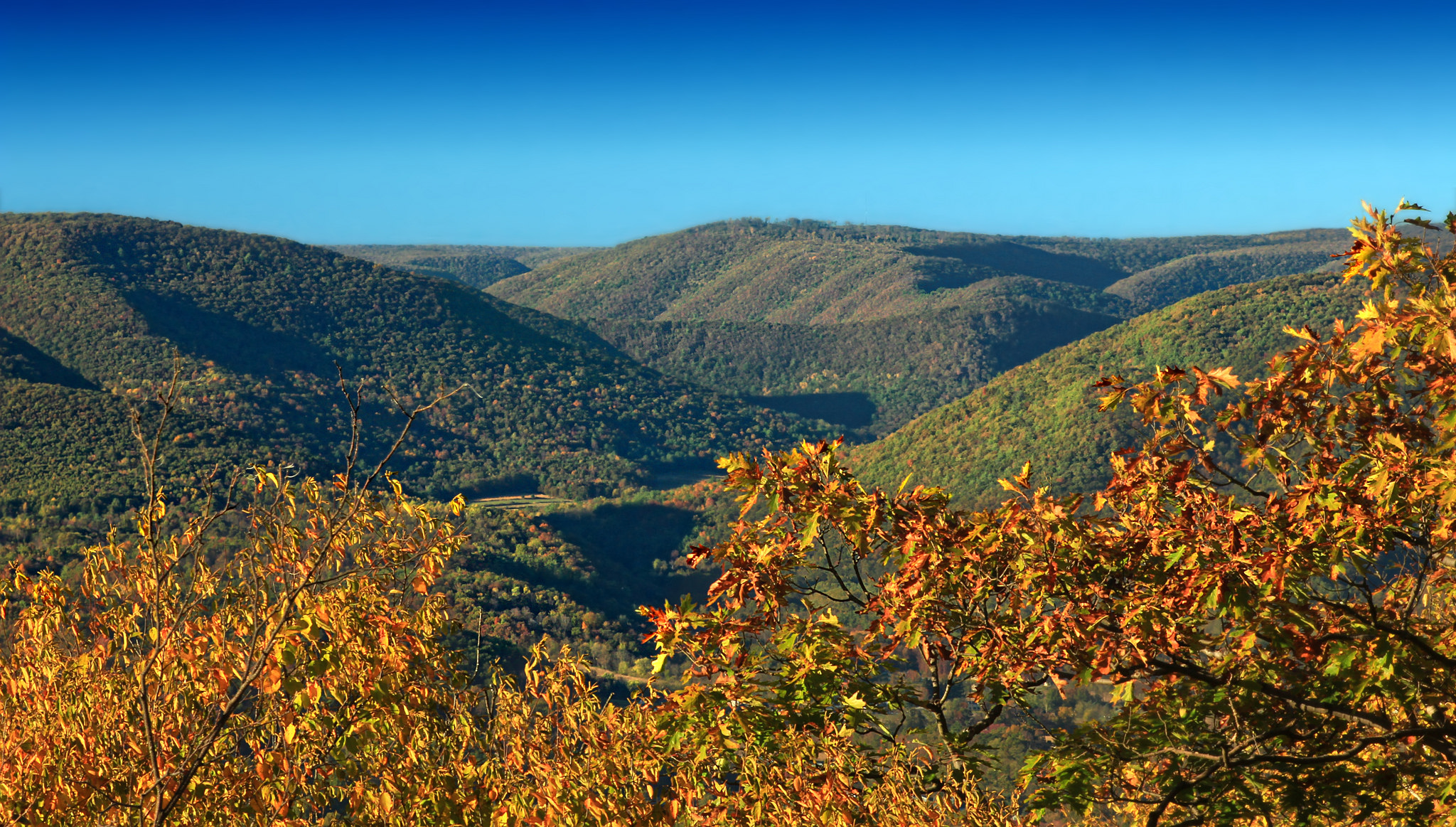 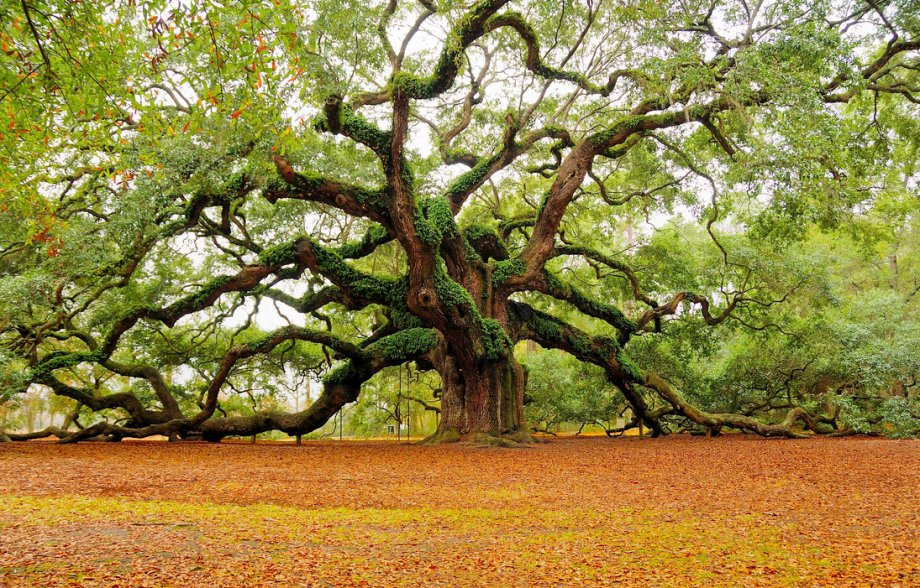 Source: https://www.flickr.com/photos/nicholas_t/10250370544/
Source: 
https://www.flickr.com/photos/amon-ra123m5/5624590992/
[Speaker Notes: One way to understand how you can look out for the well-being of the library is to consider the difference between your duties as trustees – oversight – and the duties of your director – daily management.]
Library Board Basic Tasks - Oversight
Policy & Bylaws
Advocate
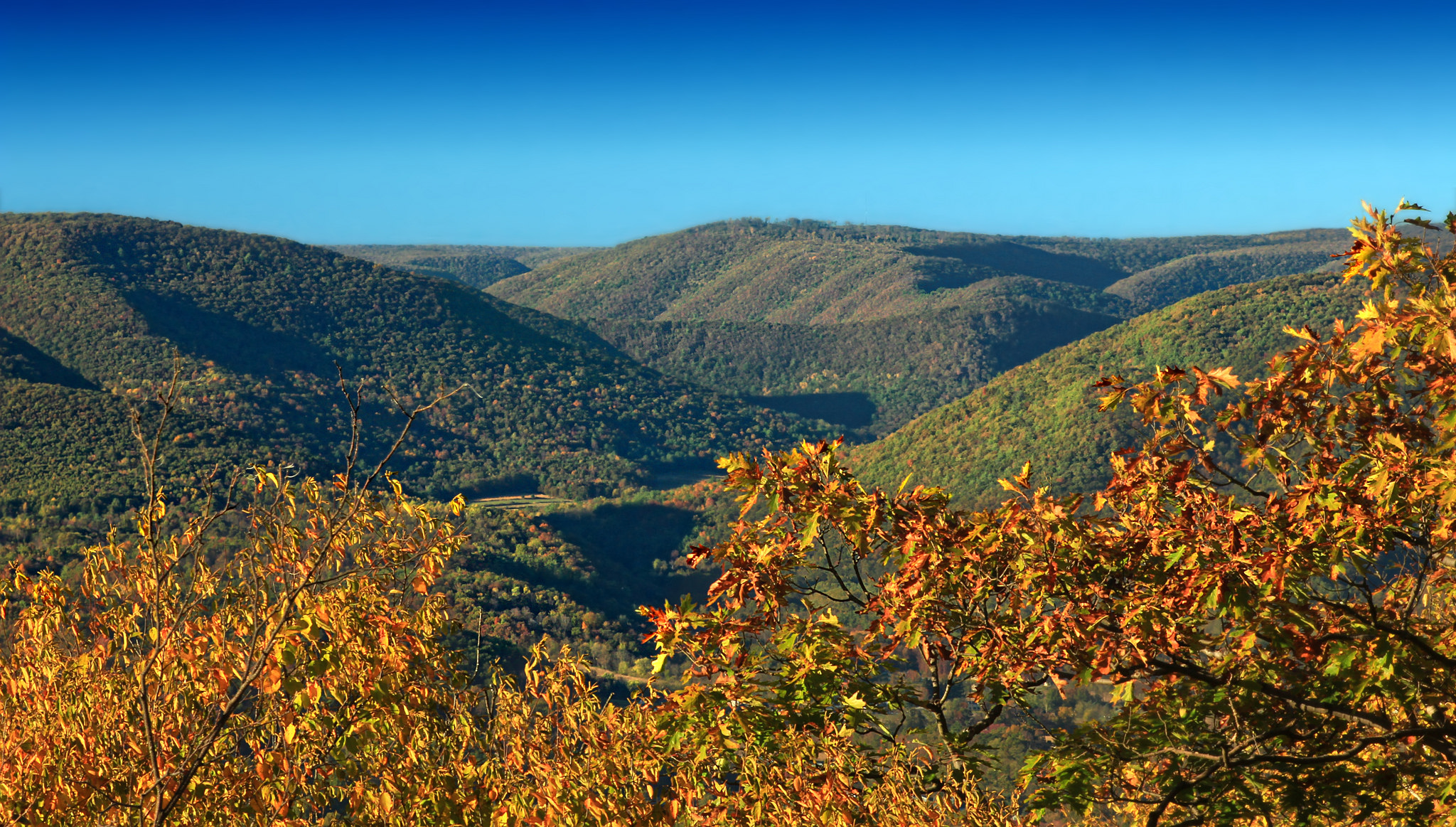 Strategic/long-range planning
Promote & evaluate library
Hire, fire, & evaluate a director
Budget & funding sources
Building/Grounds Safety & Vibe
Community Link
[Speaker Notes: 1. Set, review, & update library policy; create & maintain bylaws - List of policies – can provide. Focus – on meeting needs of community and creating a specific atmosphere/vibe for your library. When look at your library’s policies – do the meet the needs of the community and create the vibe you want? 
2. Advocate for the library - You know the players in your community – important for governing board of the library (YOU) to be consistent advocates of how central your library is to your community and how it helps ppl throughout the community. Lots of advocacy resources & training out there – Turn the Page, etc.
3. Oversee strategic/long-range planning - Create a guide to ensure that library meets needs of community and vision for the future.
4. Promote library use; evaluate overall effectiveness of the library - Promote throughout the community and evaluate with director how effective library resources & services are. Open enough hours? Have enough staff?
5. Hire, fire, & evaluate a qualified library director - One of the most important things – the right director can be a powerful leader, team builder, visionary – or they can sour the community on the library.
6. Approve & submit budget; be aware of funding sources - Budget – responsible for setting a budget that will meet current and future operating needs of library; responsible use of taxpayer funds. Other funding sources for the “gravy” – supplemental needs of the library. Grant funding, fundraising, bequests, etc. 
7. Attend to safety & atmosphere of library building & grounds - Depends on the agreement library has with the building owner – could be the Town, or another entity. Municipal library – town might be ultimately owner (and library building might fall under Town’s insurance policy) – but Trustees are responsible for atmosphere of building and safety of staff & patrons – and building is a huge part of that.
8. Serve as a link to the community - You live in the community. Your director might not. You know the players and the issues & “talk of the town”]
Director Basic Tasks – Daily Management
Daily operations & budget management
Hire, train, supervise, & fire staff
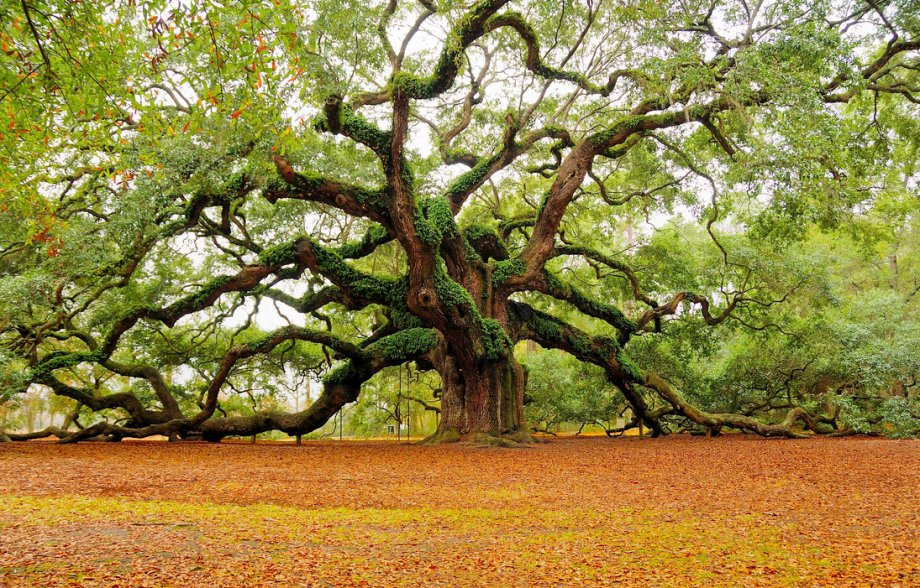 Connect public with information
Select materials
Track materials & members
Implement policies
Keep & report statistics
Inform board of trends & local implications
Act as spokesperson at meetings & with Press
[Speaker Notes: 1. Oversee daily operations of library & manage budget spending - Keep library running, make sure bills are paid correctly.
2. Hire, train, supervise, & fire staff - Very important duty of the director – not the trustees.
3. Help public find information - Do this directly – and through work of the staff. Libraries still serve function as info centers, and Director needs to lead this.
4. Select materials to build library collection - Collection development essential to library director’s duties – most public libraries, library collection is still an essential element to library function.
5. Develop procedures to track materials & members - Reporting stats is essential to proving worth – stats are only as good as the data collected, so need procedure for collecting data accurate.
6. Implement policies - Policies developed by Trustees in conjunction with the Director – and Director must develop procedures for implanting the policies passed by the board.
7. Keep statistics & report to the board, state, & nation - Report stats regularly and in a way that proves effective – has impact.
8. Inform board of library trends & local implications - Director needs to be plugged into professional literature and translate national trends to local impact, if any.
9. Serve as spokesperson for library at meetings & with Press - Be visible to the community and to departments of the Town and local organizations, service-providers. Press contacts library – director must be able to effectively community about the library.]
Comparison of Roles
Trustees
Library Director
Hire/Supervise Staff
Hire/Supervise Director
Create Long-Range/Strategic Plan
Create/Implement Plan
Fiscal Oversight, Budget Approval
Create, Spend, Report on Budget
Recommend/Implement Policies
Approve All Policies
Coordinate/Implement Marketing Plan
Ensure Library Has a Marketing Plan
OVERSIGHT
DAILY MANAGEMENT
Ongoing Trustee Duties
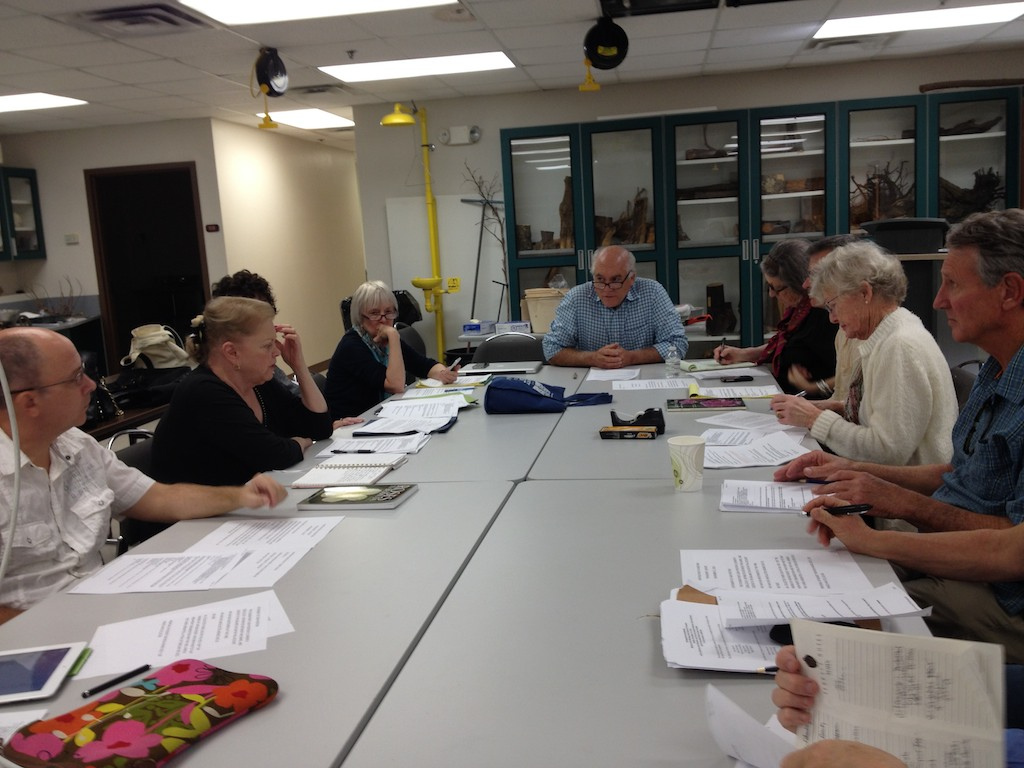 Ongoing Trustee Duties
Prepare for board meetings; attend & participate
Source: https://www.flickr.com/photos/mmmavocado/10925542573
[Speaker Notes: Agenda materials need to be sent out so that trustees have plenty of time to review them prior to the meeting. Read materials and keep track of questions you have so you can ask them at the meeting (or send them ahead to the director or Trustee chair so that responses can be gathered/prepared). Important that all trustees attend all meetings – otherwise, won’t have informed decisions that allow everyone to have a voice in the discussion. Also, will waste time catching people up.]
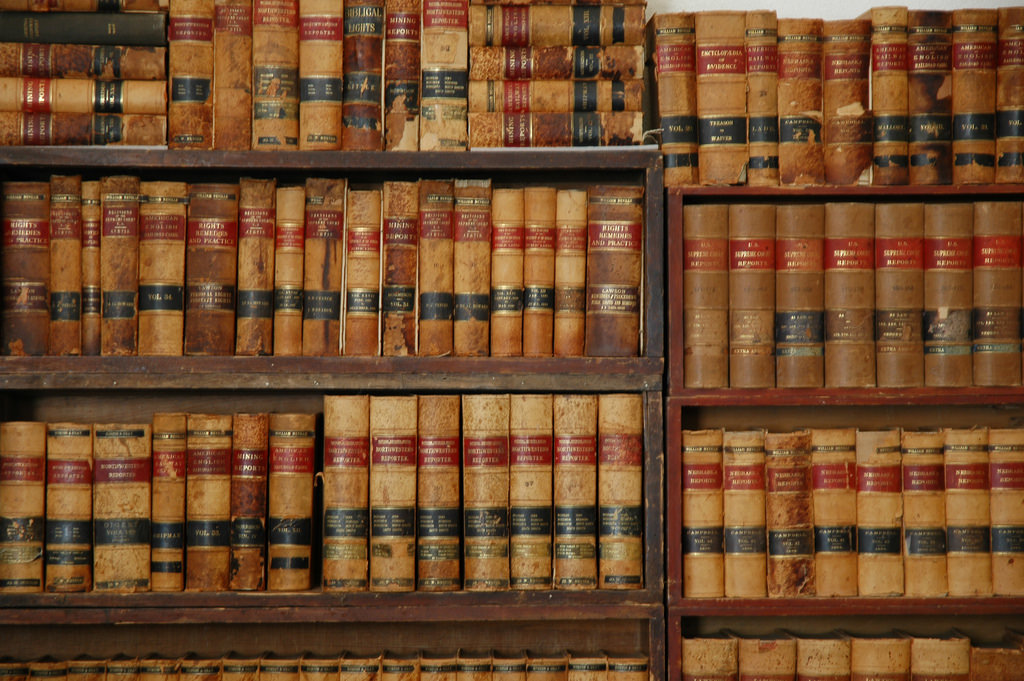 Ongoing Trustee Duties
Get to know the legal stuff: State & Federal Laws
Source: 
https://www.flickr.com/photos/pamwood707/5646757752
[Speaker Notes: Need to know the laws that govern your work and the work of the library.]
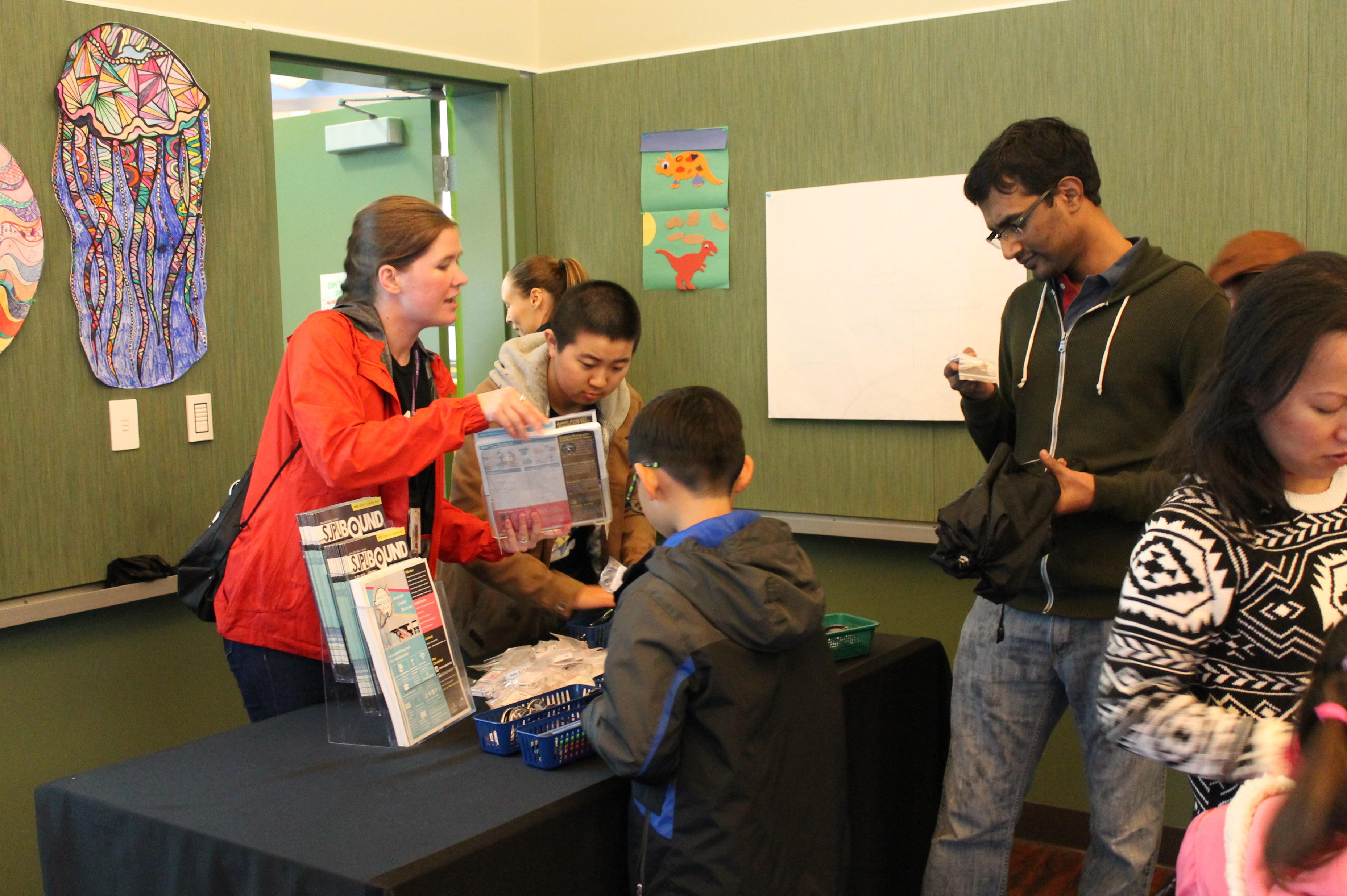 Ongoing Trustee Duties
Support Library Services: Visit & Observe
Source: San Jose Public Library https://www.flickr.com/photos/sanjoselibrary/31234520260
[Speaker Notes: Need to be a user of the library. Experience the resources and services to get a user perspective.]
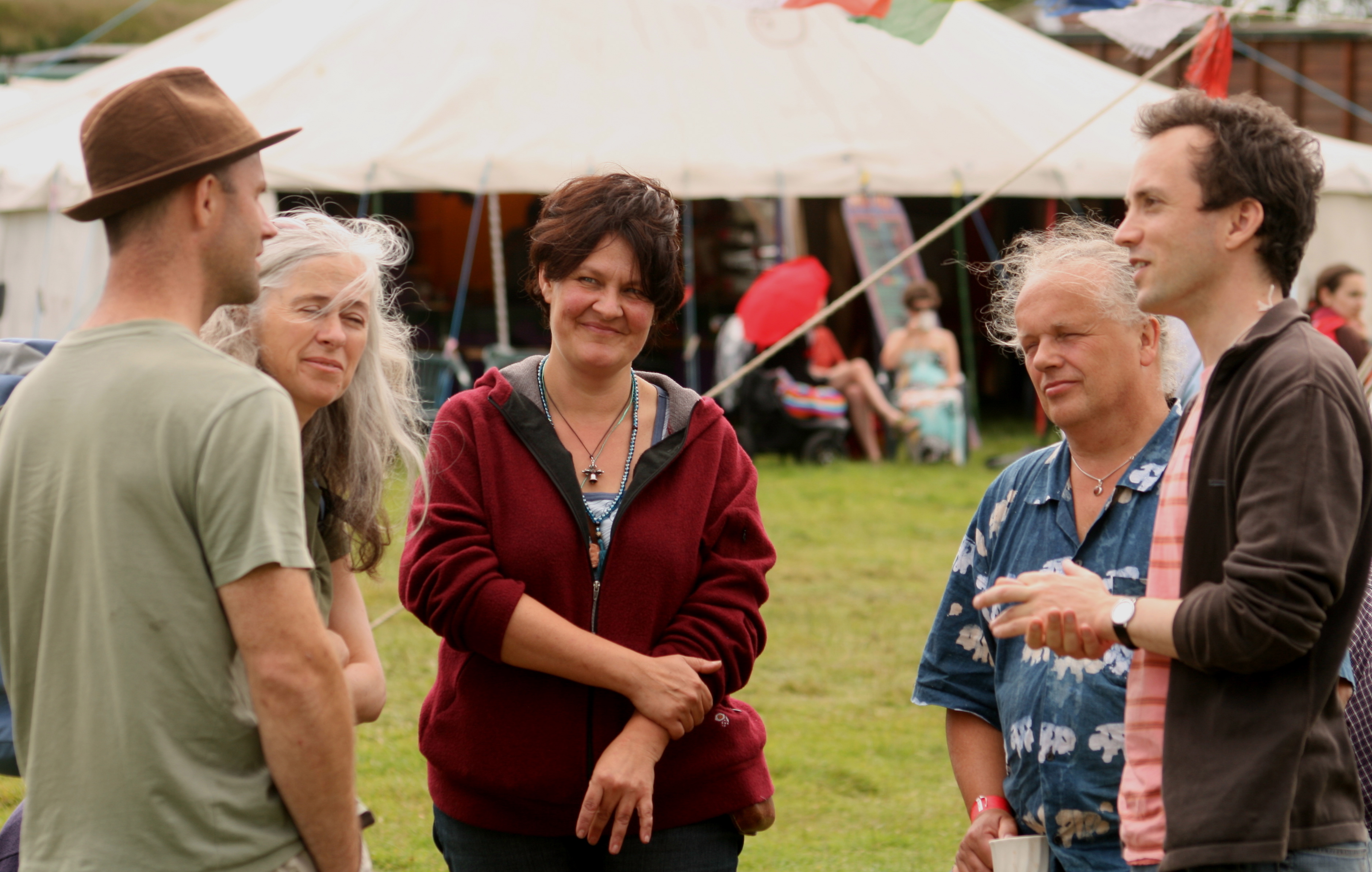 Ongoing Trustee Duties
Talk About the Library in the Community
Source: https://www.flickr.com/photos/90664717@N00/2686040967
[Speaker Notes: As a trustee, you are a representative of the library – an ambassador. The Board’s voice as an advocate for importance of the library as an institution.]
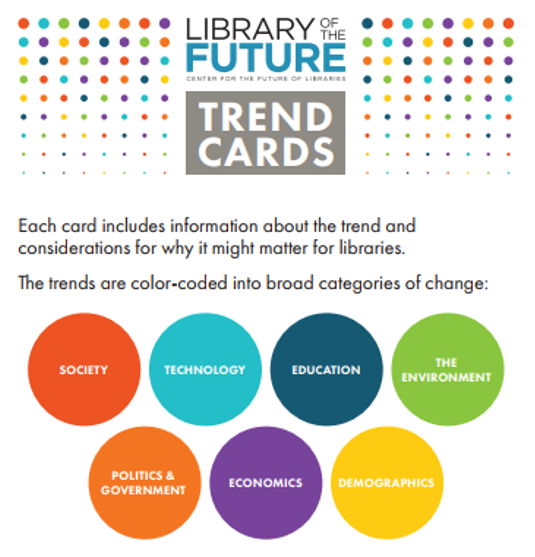 Ongoing Trustee Duties
Keep open to the future: read, think, listen
Source: http://www.ala.org/tools/librariestransform/future/engage/TrendCards
[Speaker Notes: Be plugged into/aware of the changing needs of your community and how your library fits into larger trends. United for Libraries from ALA. Trustee Conference. Library Journal.]
What Laws Govern Your Work?
Why Do Public Libraries Exist? VSA Title 22
Chapter 3, § 67
(a) The General Assembly declares it to be the policy of the State of Vermont that free public libraries are essential to the general enlightenment of citizens in a democracy and that every citizen of the State of Vermont should have access to the educational, cultural, recreational, informational, and research benefits of a free public library.
[Speaker Notes: Amazing language in the statutes that recognizes the importance of public libraries.

State Statute set up public libraries to emphasize the important role of the trustees to guide the library’s direction and to protect the privacy of library users. The success of the public library depends a great deal on the wisdom, guidance, and strategic thinking of its volunteer board. 

And as this statute language emphasizes, libraries are essential to our democracy. The work you do is vital.]
Division of Powers: Trustees & SelectBoard
Important: We Are All In This Together
Also Important: Knowing The Law of Public Libraries
Municipal Library Trustees: “Shall have full power” 22 V.S.A. § 143
Incorporated Library Trustees: “have control and management of the affairs and property of the corporation” 22 V.S.A. § 105
It’s a delicate balance to maintain and nurture
[Speaker Notes: The legislature has set it up so that there is a division of powers – to protect our patrons from the threat of having their library usage monitored by the government. If people are going to be true participants in a democracy and have the freedom to read and access materials with a true promise of privacy, then they need to know that their SelectBoard does not have the power to dictate what materials are available and monitor what individual patrons are accessing. At the same time, it’s very important for the trustees to work closely with the Town Administration, Town Clerk, and SelectBoard – because we are all in this together, especially in the small towns of Vermont. We are all here to serve our patrons/taxpayers.
So what powers do the Trustees have? It’s important to know them – and the limits of them.
So – making sure the Selectboard and Town Admin know what you have jurisdiction over is important – while also making sure to play nice and follow procedures, benefits, and expectations set forth in other Town Departments or – if you deviate – make sure you can clearly articulate why you feel it’s important to do so.]
Who Is In Charge?
Know Your Library’s Sources of Authority
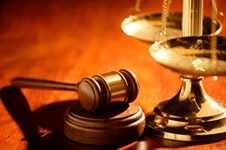 Become Familiar with the Law of Public Libraries
Our Laws Do Not Address Every Possible Scenario
Work Together on Behalf of Your Community
When In Doubt, Consult Your Legal Counsel
Source: https://www.flickr.com/photos/99558277@N07/10875349695/
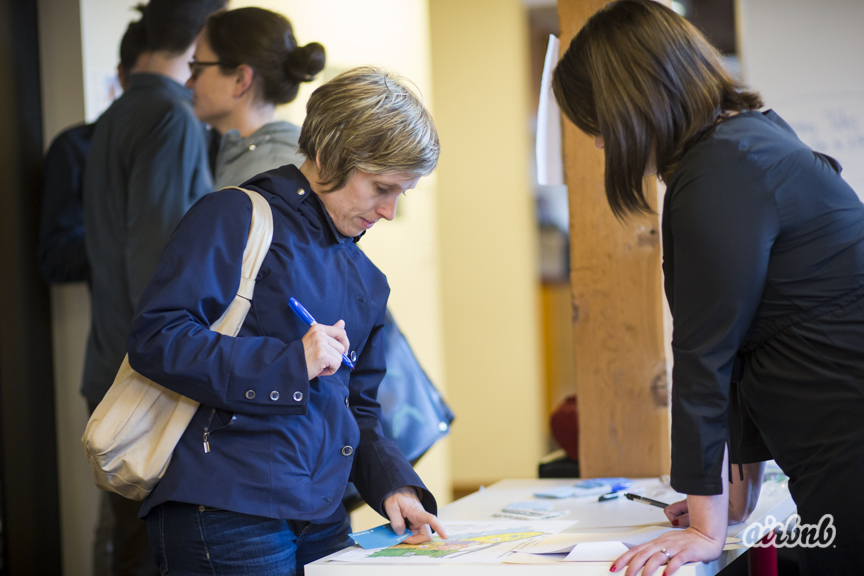 Ideas for Working Together
Community Needs Assessment
Source: https://www.flickr.com/photos/airbnb/13915193802/
[Speaker Notes: Library Trustees and Selectboards can work together to assess the community – to turn outward and see what the community needs and how the library and the town can work together to meet those needs. Community Needs Assessments can help the Town create its overall Town Plan – and can help the library connect with institutions, organizations, businesses, and other community members to meet a range of needs.]
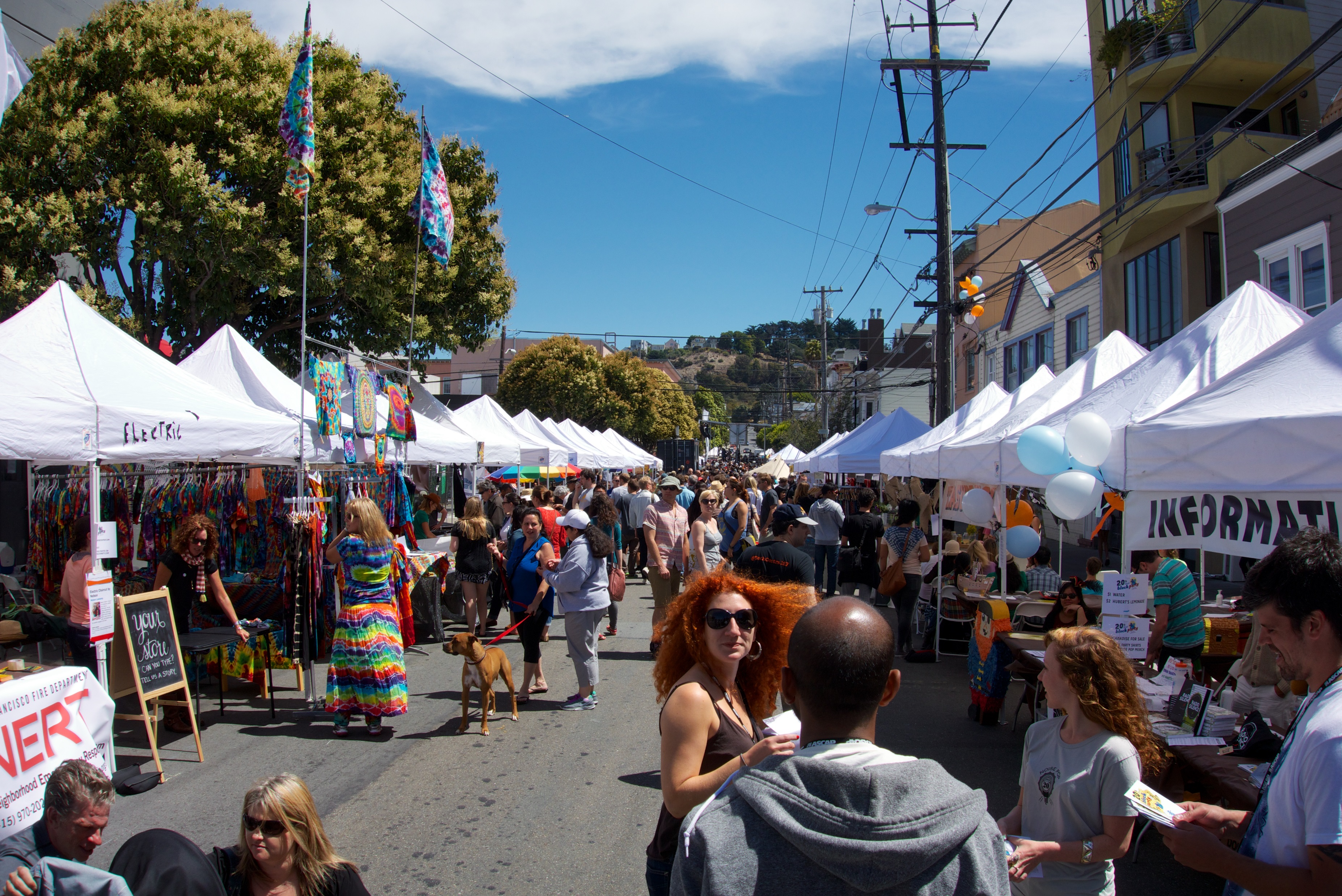 Ideas for Working Together
Community-Wide Initiatives
Source: https://www.flickr.com/photos/niallkennedy/9587071278/
[Speaker Notes: Involve the library in community-wide initiatives – ex: Town Plan, Community Celebrations, Community Revitalization efforts, Opioid Awareness or other Drug Taskforces, Block Parties, (and Town Meeting). The library is the one place where people from all parts of your community gather to access resources and see their neighbors – and socialize with the librarians. Because of this, librarians often hear the concerns of a wide range of community members – and know about the struggles people in your community face. Librarians are resourceful – and passionate about connecting people with resources. People use the library for a large number of reasons – and you can connect with the library and – in doing so – connect with a wide range of the taxpayers in your community.]
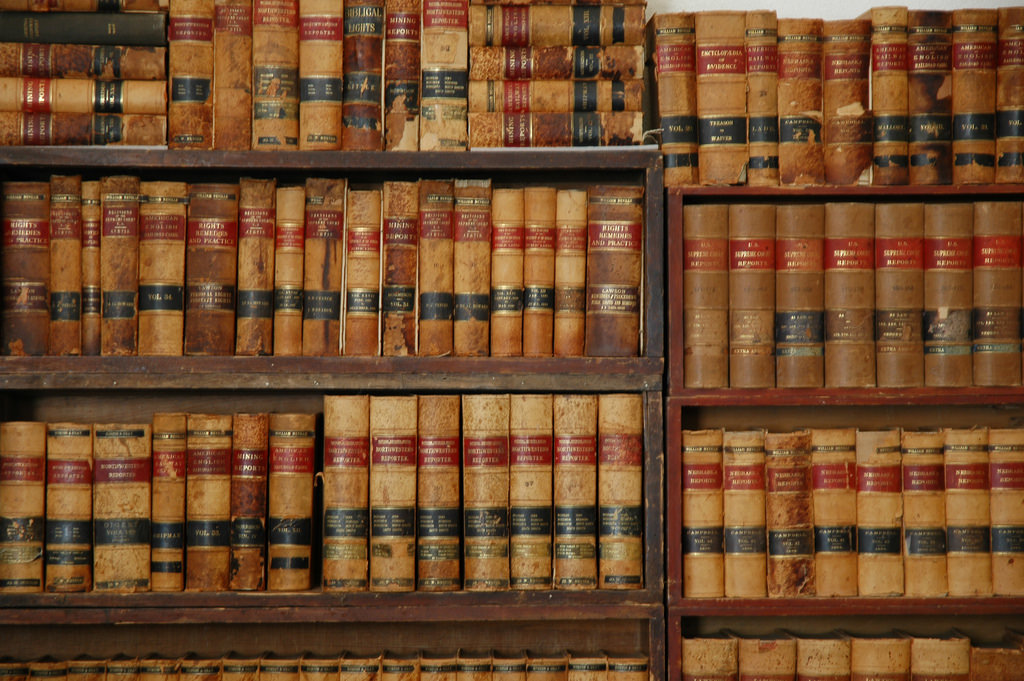 Ideas for Working Together
Research Assistance & Information Dissemination
Source: 
https://www.flickr.com/photos/pamwood707/5646757752
[Speaker Notes: Librarians are good at collecting information. If your town needs to research something, consider connecting with your librarian to see what resources they might have or what research they can do.

If you need to disseminate information to the town, consider approaching the library for help in doing so. They see a wide-range of people and are good advocates.]
How Libraries Benefit Your Community
Libraries serve as a Community Hub -  bringing the entire community together
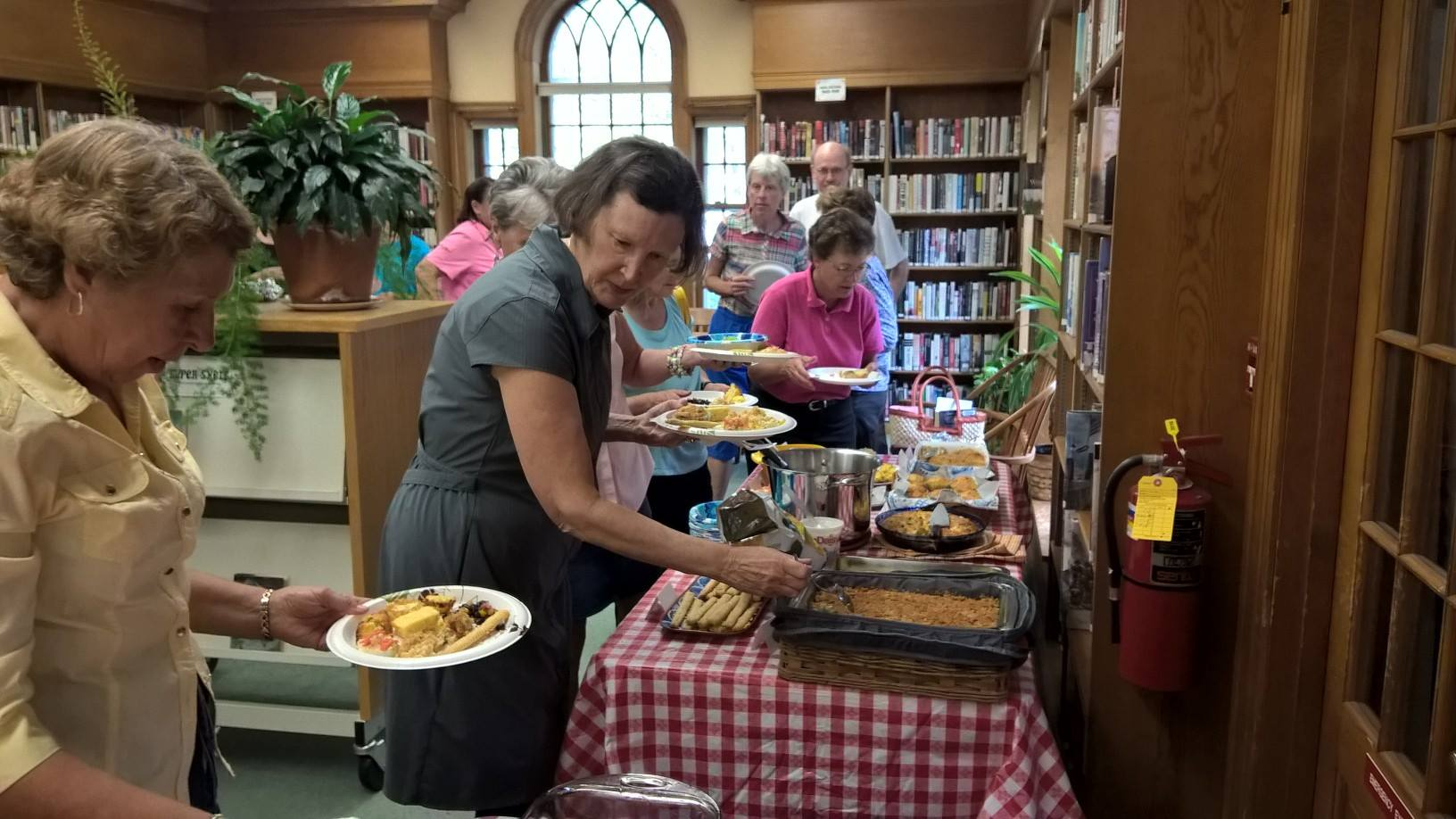 Source: Burnham Mem. Lib. Facebook Page
[Speaker Notes: People who might not normally connect in life will bump into one another at the library. The services and resources offered by the library are available to everyone – regardless of religion, socioeconomic status, age, or ability. At some libraries in VT, the only time people see one another is when they attend book club or storytime – or when they read the latest edition of their favorite magazine. The good will that the majority of citizens have for public libraries draws people to their library. And the resourcefulness and innovative mindset of library workers results in unexpected programs and services that can meet a wide range of community needs.]
How Libraries Benefit Your Community
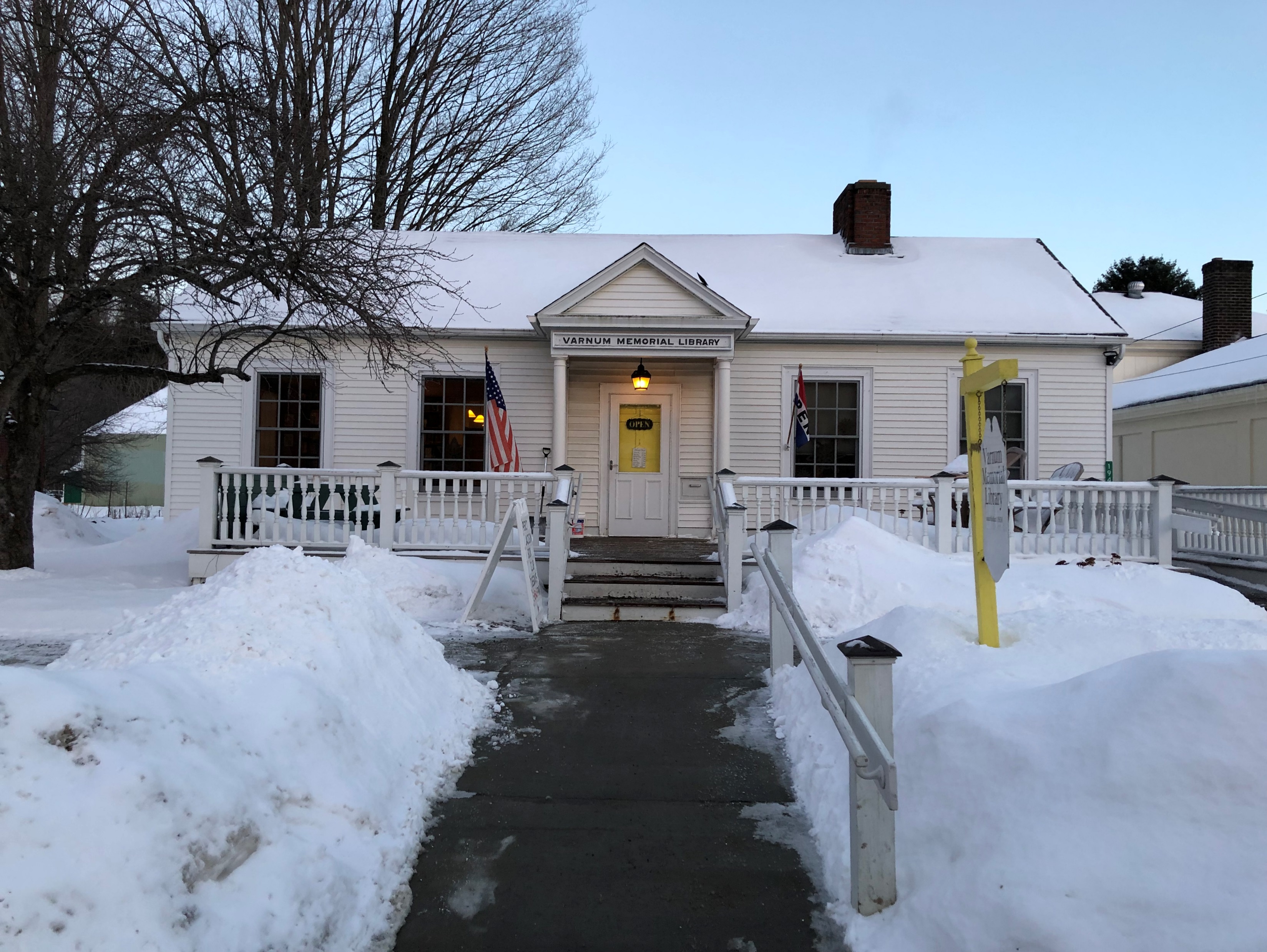 Libraries are vital to a functioning democracy
Varnum Memorial Library, Cambridge
[Speaker Notes: People who might not normally connect in life will bump into one another at the library. These interactions encourage civility, engagement, and relationship building. Libraries host programs that encourage citizens to engage in debate around tough questions. By fostering community engagement and civil discourse, libraries play a key role in preserving and strengthening our democracy. Libraries provide unfettered access to information – and in order for a democracy to function effectively, citizens need access to information so they can make informed decisions.]
How Libraries Benefit Your Community
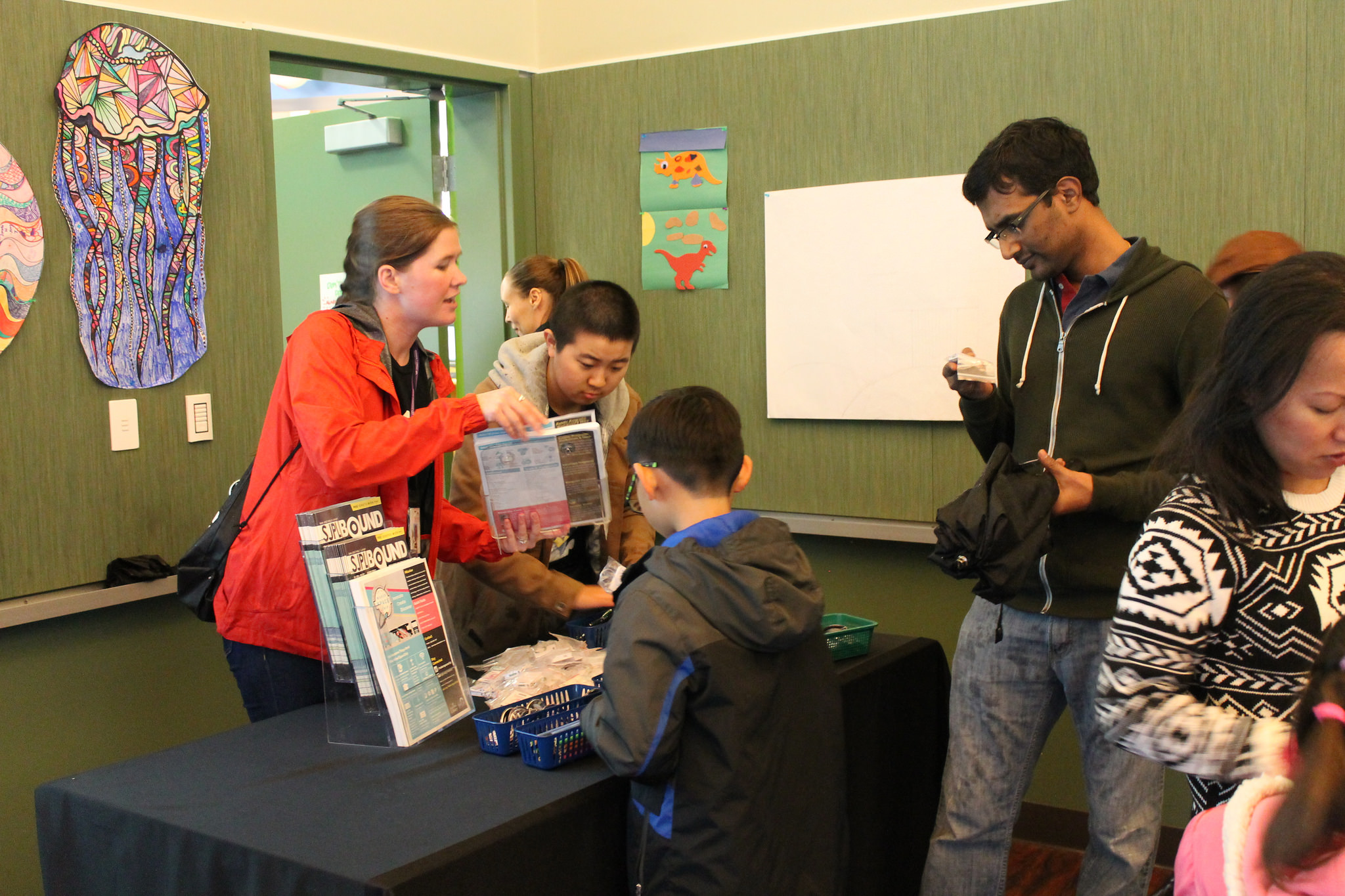 Libraries provide a space for educational, social, cultural, and recreational engagement
Source: https://www.flickr.com/photos/sanjoselibrary/31234520260
[Speaker Notes: The library space is a valuable asset for the community –and most public libraries are eager to have their communities use the library space to meet their community’s needs.]
How Libraries Benefit Your Community
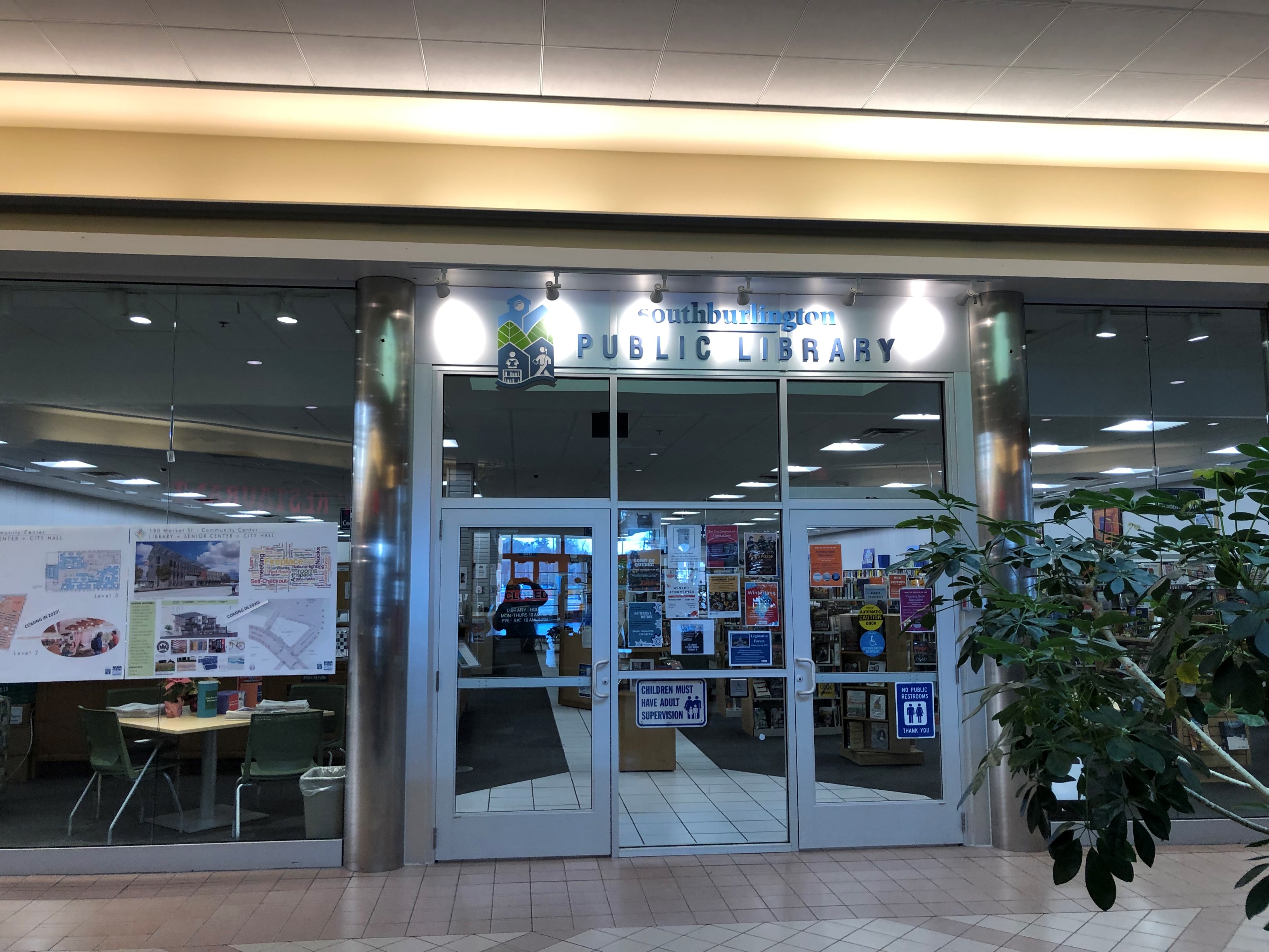 Libraries help your taxpayers connect with local government.
South Burlington Public Library
[Speaker Notes: Municipal Libraries – as part of the local government – are a fantastic way for taxpayers to have a positive interaction with their local government. In many towns, more taxpayers visit their local library than they do the clerk’s office. How can town officials and library directors to capitalize on this?]
How Libraries Benefit Your Community
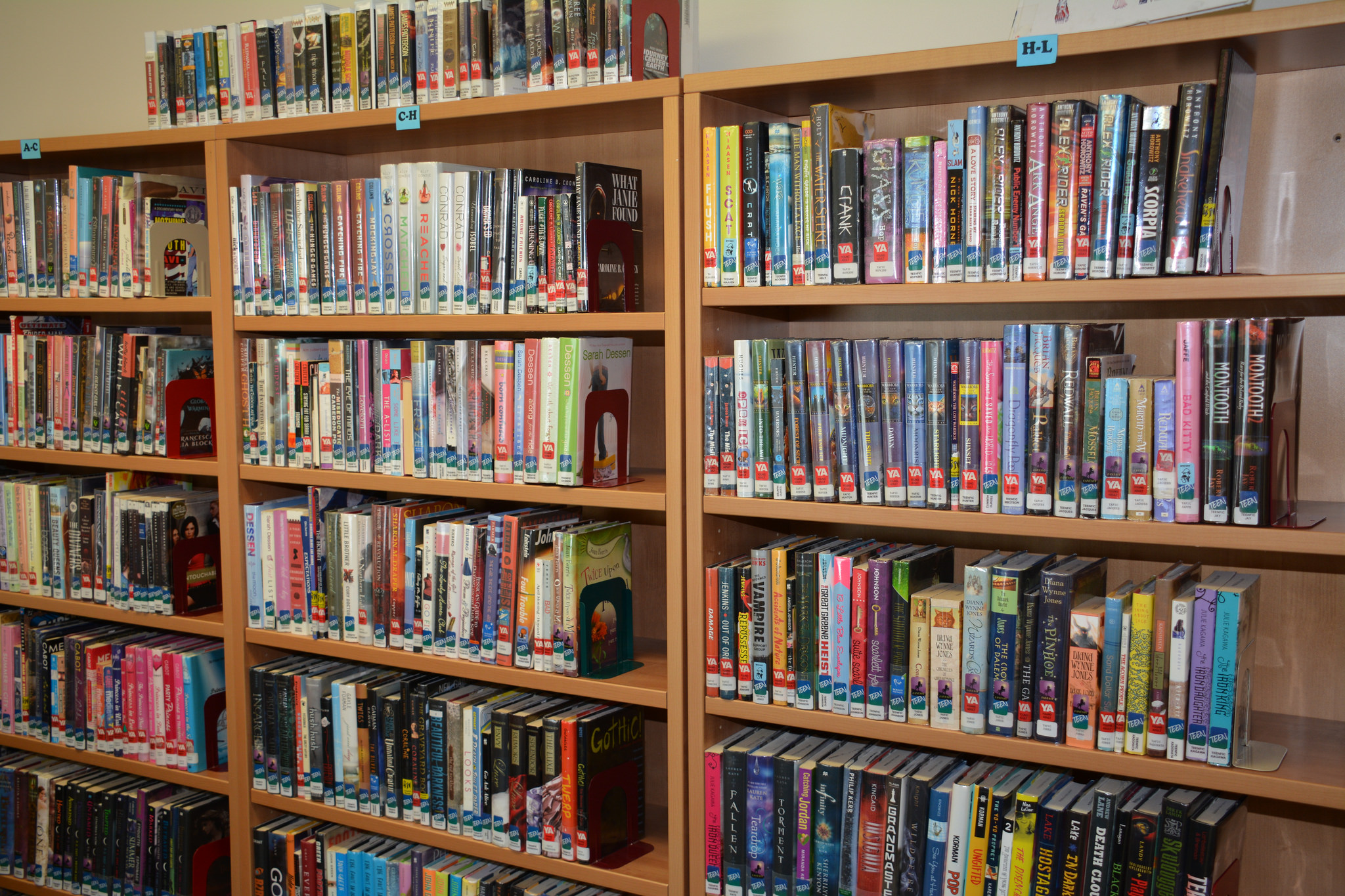 Libraries are the ultimate renewable resource
Source: https://www.flickr.com/photos/awesomelibraryservices/16393118653
[Speaker Notes: Libraries purchase a physical or electronic copy of items that can be used by everyone. Rather than purchasing one copy and – when you are done with it – letting it sit on a shelf, libraries provide an easy way for resources to be used again and again. They are fundamentally green, renewable resource providers.]
How Libraries Benefit Your Community
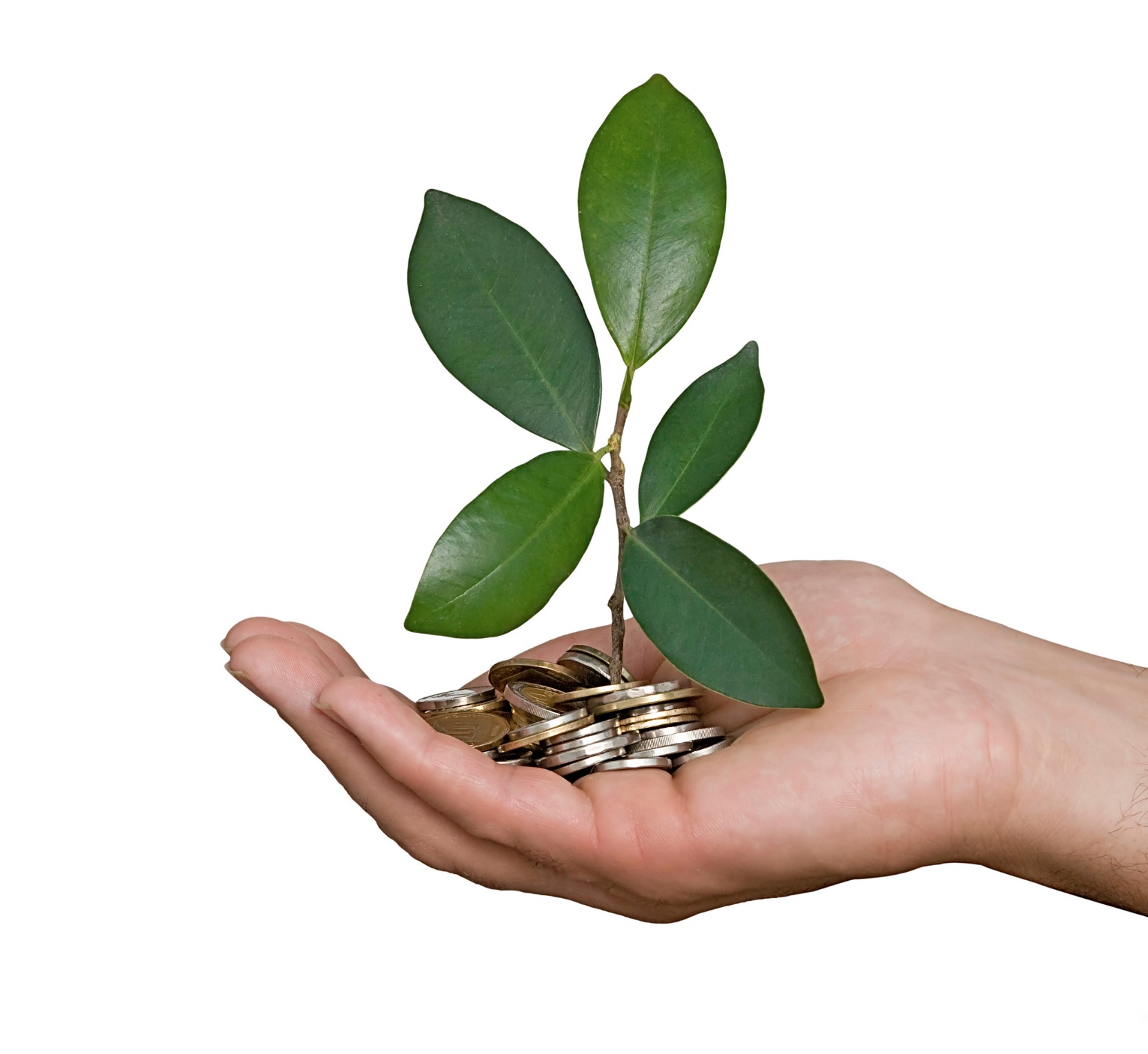 Libraries Offer a Fantastic ROI*


*Library Value Calculator http://www.ala.org/advocacy/library-value-calculator
Source: https://www.flickr.com/photos/143843618@N03
[Speaker Notes: Libraries provide a wide range of materials and services at a relatively low cost per capita. In most towns, the per capita cost of the public library is less than the retail cost of 2 hardcover books. Taxpayers can access resources worth thousands of dollars- and through interlibrary loan tens-of-thousands of dollars -  for a very low investment of taxpayer funds. Taxpayers can access internet service, library events, and research assistance for the same low investment. There are few ROI better than that.]
Laws: State, Federal, Local, & ALA Guidelines
Wide Range of Laws & Guidelines to Follow
Similar to Running a Small Business
See Handout – “Trustee Training: Laws That Govern Your Work”
Important to Read and Understand ALA Guidelines:
Code of Ethics
Freedom to Read & Library Bill of Rights
What are the Fiduciary Duties of the Trustees?
[Speaker Notes: Trustees – by definition – have fiduciary (or held-in-trust) responsibilities. Common law of VT is established by over 2 centuries of cases which provide a foundation for understanding the fiduciary and proprietary duties of trustees.]
Duty of Care or Diligence
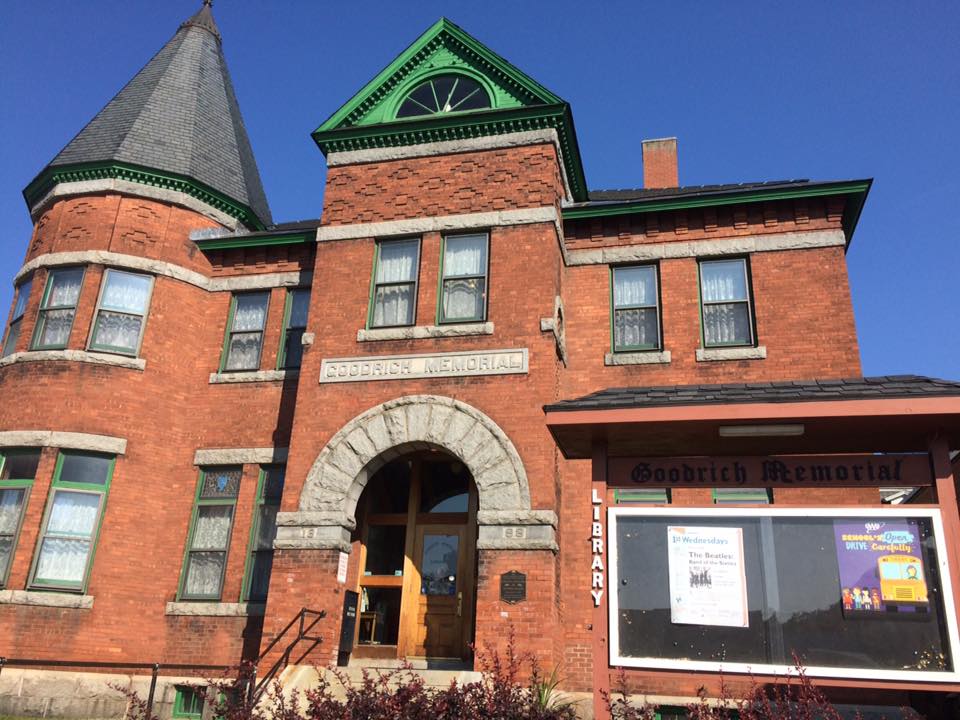 Behave in the best interests of the library
[Speaker Notes: Three Duties established by this Common Law: #1: Duty of Care or Diligence

“Act with the care that a reasonably prudent person in a similar position would use under similar circumstances.”

Perform duties in good faith

As Trustee, you are entrusted with the well-being of the library and expected to focus on the best interests of that library in your deliberations and trustee duties. This is why it’s so important to avoid appearance of conflict of interest.]
Duty of Loyalty
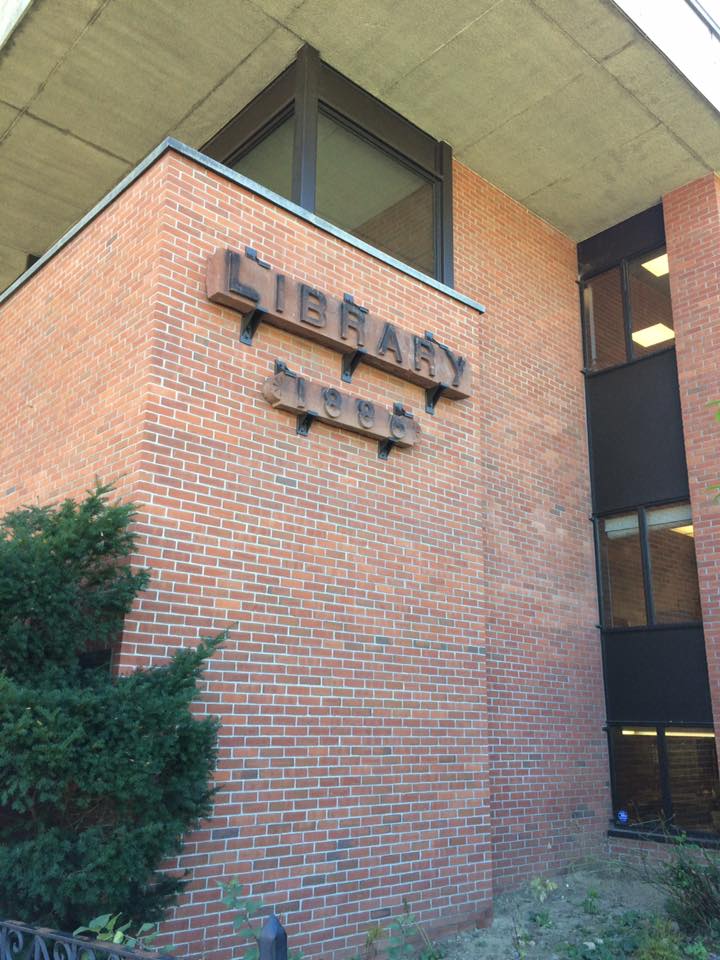 Avoid conflict between duty to the library & self-interest
[Speaker Notes: Stay aware of the territory between personal activities which might hurt the library & board activities

Avoid even the appearance of a conflict of interest

COI – mainly related to personal gain, and it comes into play especially in small communities when trustees might be related to an employee of the library, or might have a job outside their trustee duties that could appear to benefit from decisions the trustees make.]
Duty of Obedience
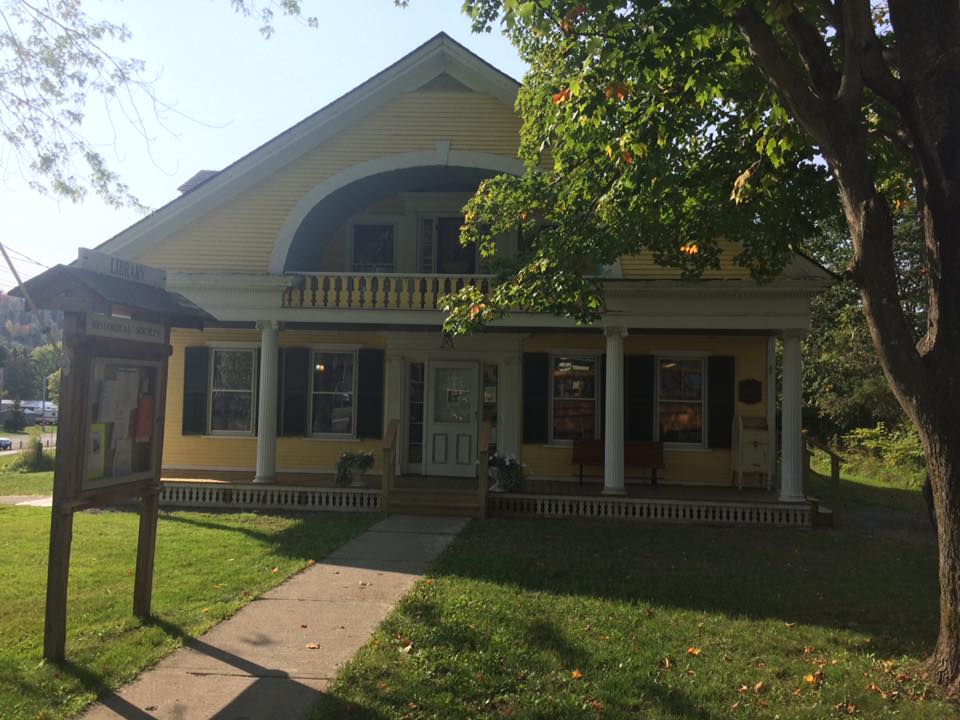 Understand the Statutes, Charter, and Bylaws
[Speaker Notes: Understand the Statutes (Vermont & Federal)

Don’t overstep the powers given to the trustees

Important to know what laws govern your actions as a Trustee – everything from Open Meeting Law to your own bylaws – and avoid overstepping your duties.

Also why it’s important to have updated and accurate bylaws to effectively guide your work.]
What Laws Should Govern Trustee Meetings?
What Rules Govern Meetings?
Roberts Rules of Order – if by-laws demand it
Note: Roberts Rules are not required by VT statute
VT Open Meeting Law for municipal libraries
VT Open Meeting Law for incorporated libraries that wish to meet the VT Minimum Standards for Public Libraries
Norms or ground rules set by the board
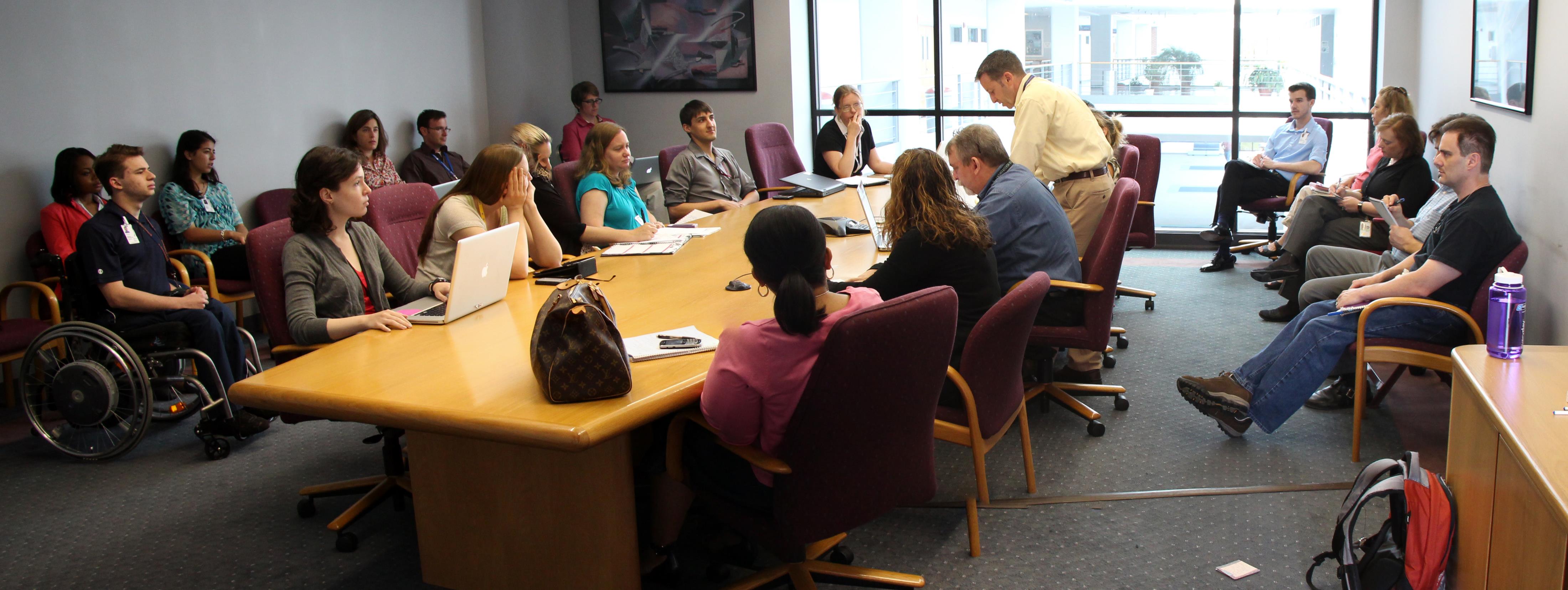 When Does Open Meeting Law Apply?
A quorum of the board meets to discuss library business
Source: https://www.flickr.com/photos/wwworks/9111274504
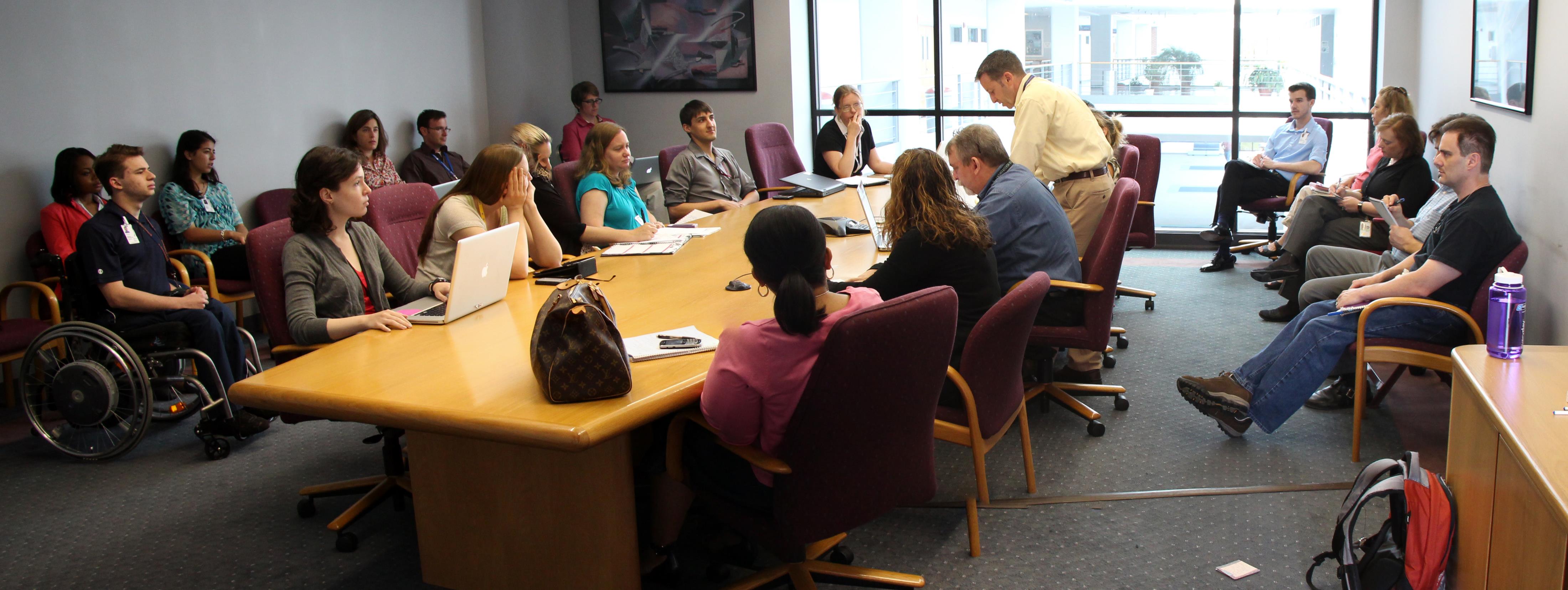 When Does Open Meeting Law Apply?
An official committee of the board meets to discuss library business
Source: https://www.flickr.com/photos/wwworks/9111274504
[Speaker Notes: NOTE: Applies regardless of the physical location of the members

Phone, web, email, and text conversations – no “reply all” 
The members don’t all have to be in the same room at the same time for it to be considered a “meeting” under the Law. Furthermore, time is not a factor.]
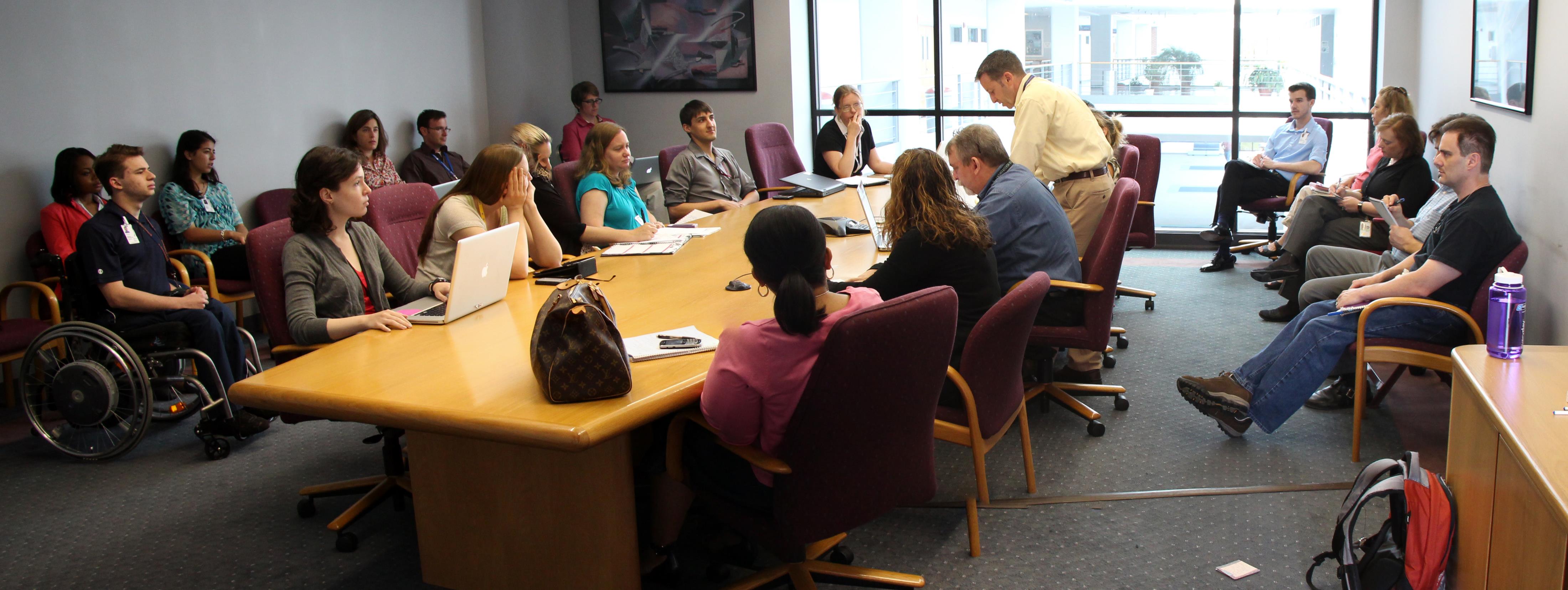 What is the Point of Open Meeting Law?
Give the public a fair & open opportunity to participate in discussions of, & decisions made by, their government
Source: https://www.flickr.com/photos/wwworks/9111274504
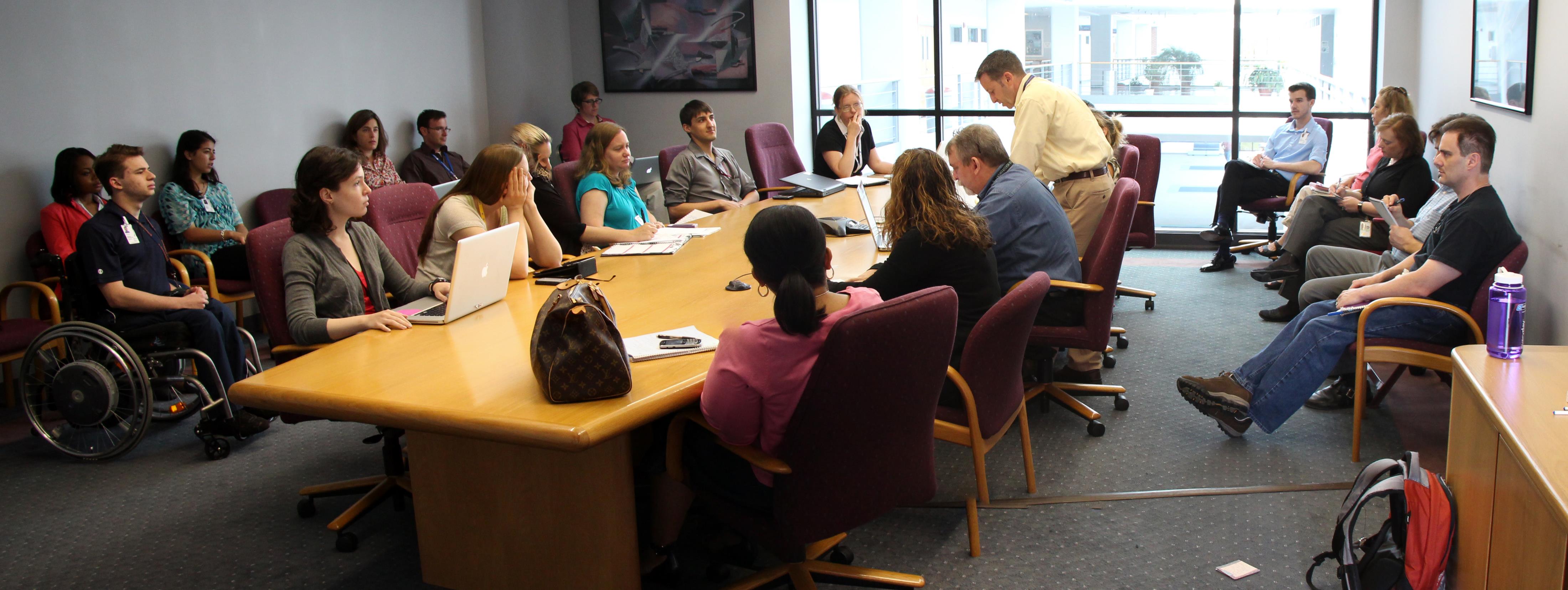 What is the Point of Open Meeting Law?
Make Government More Transparent
Source: https://www.flickr.com/photos/wwworks/9111274504
[Speaker Notes: You are using taxpayer money – I recommend that you be as open and as transparent as possible. You want taxpayers and supporters to know that you are not hiding anything. That you are being forthright and honest in your governance of this amazing, important public resource.]
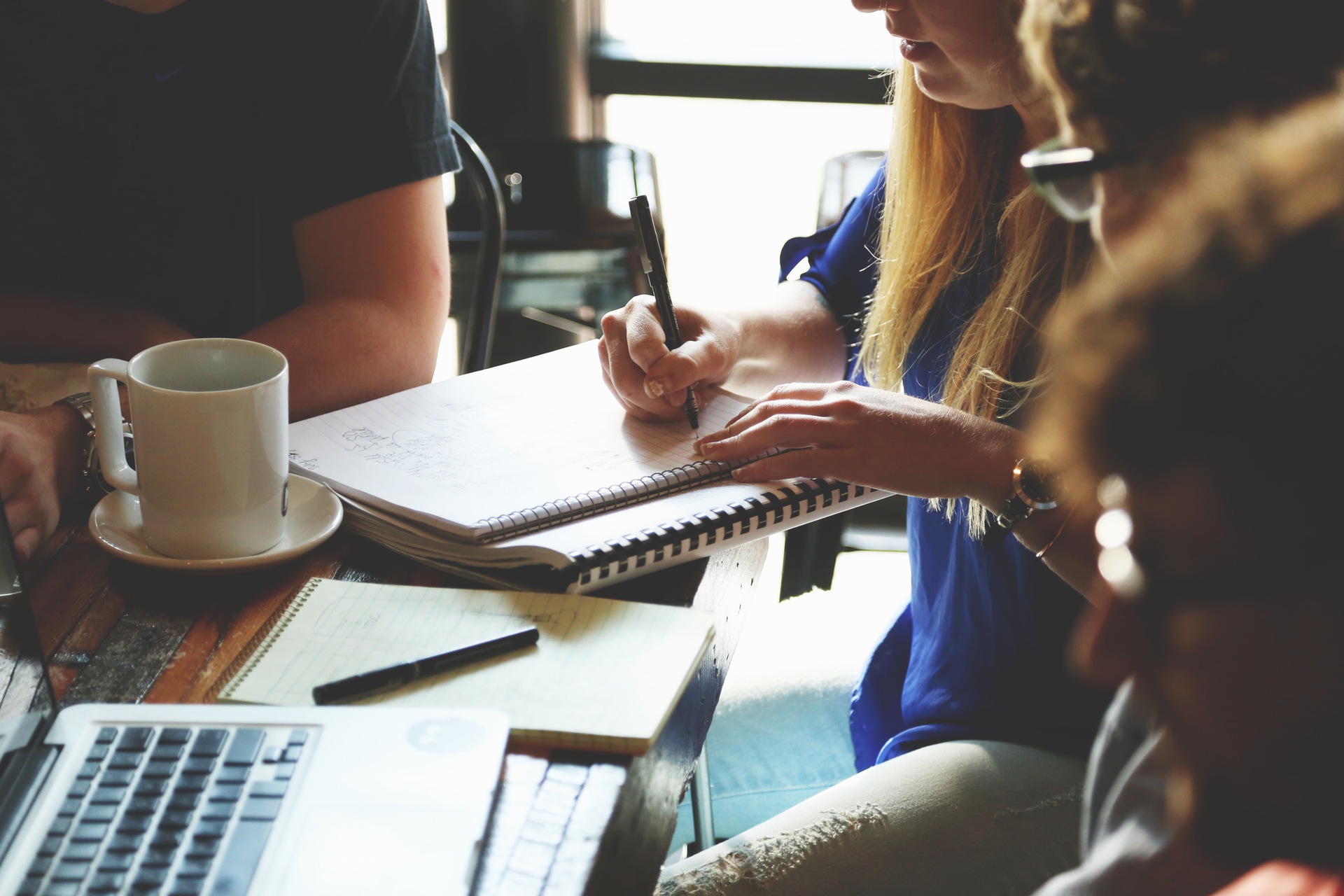 Requirements of Open Meeting Law
Provide advance notice
Create & post an agenda
Conduct business in open meeting
Allow public comment
Record & post minutes
Respond to violation complaints
Vote by roll call (electronic participation & not unanimous)
Source: https://www.flickr.com/photos/149902454@N08/35417844812
Follow executive session rules
[Speaker Notes: Agenda – not needed for emergency meetings – timelines for posting get to in a bit.
VT League of Cities and Towns says: items should only be added to that agenda when necessary to deal with an unforeseen occurrence or condition requiring immediate action. In all other cases, an item that has not been listed on a posted agenda should not be discussed as a last-minute addition. Instead, the body should place the item on the agenda of their next regular meeting or, if necessary, call a duly-noticed special meeting to address that item. Taking this approach will assure that the public has adequate advance notice and an opportunity to be heard on all topics to be discussed and decided by the public body. 

Public Comment – put on the agenda]
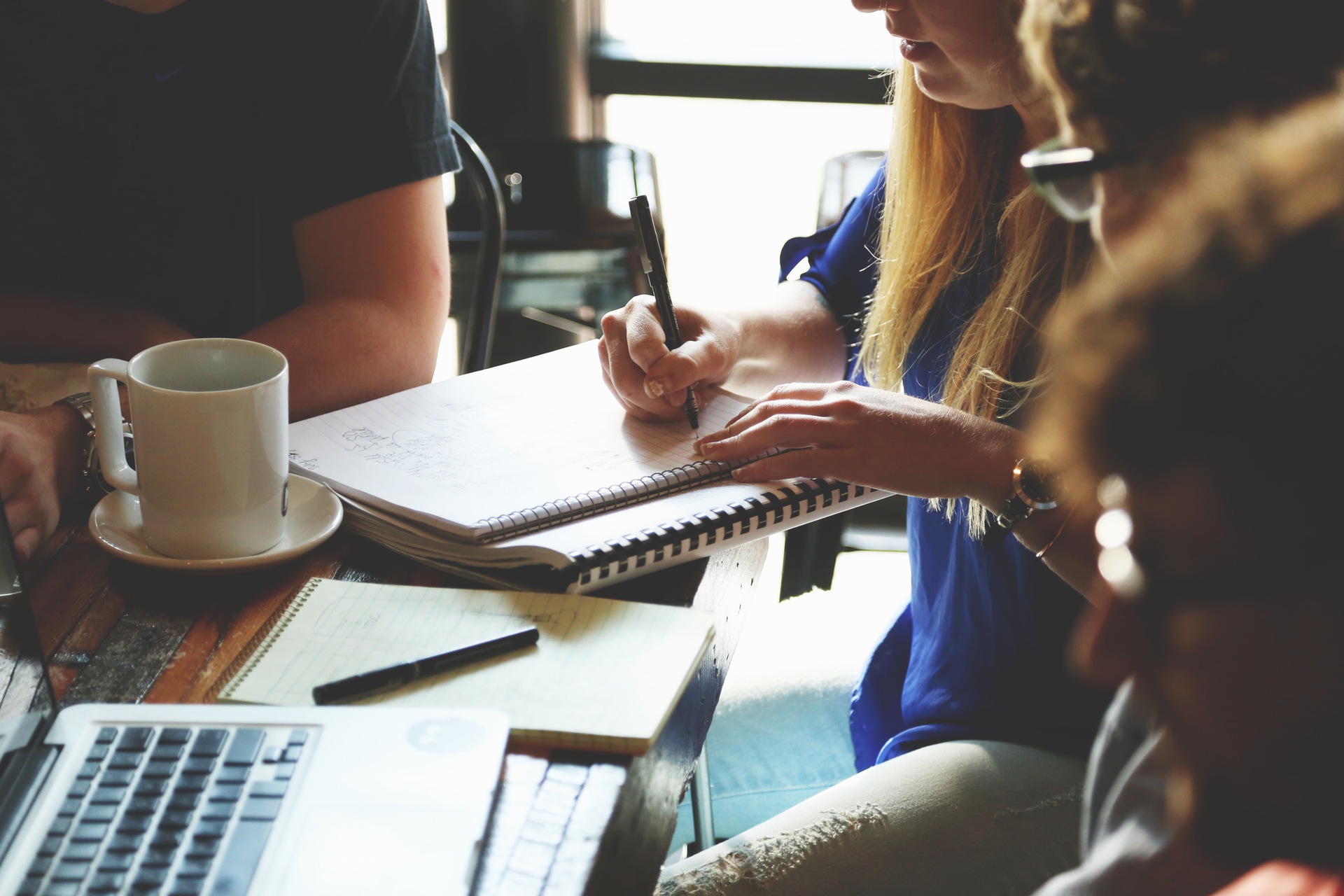 Agenda Posting
Regular Meetings: 48 hours in advance
Special Meetings: 24 hours in advance
Emergency Meetings – rare; only for situations requiring immediate attention
Post on/in:
website that the public body designates
municipal office
2 other places designated by municipality
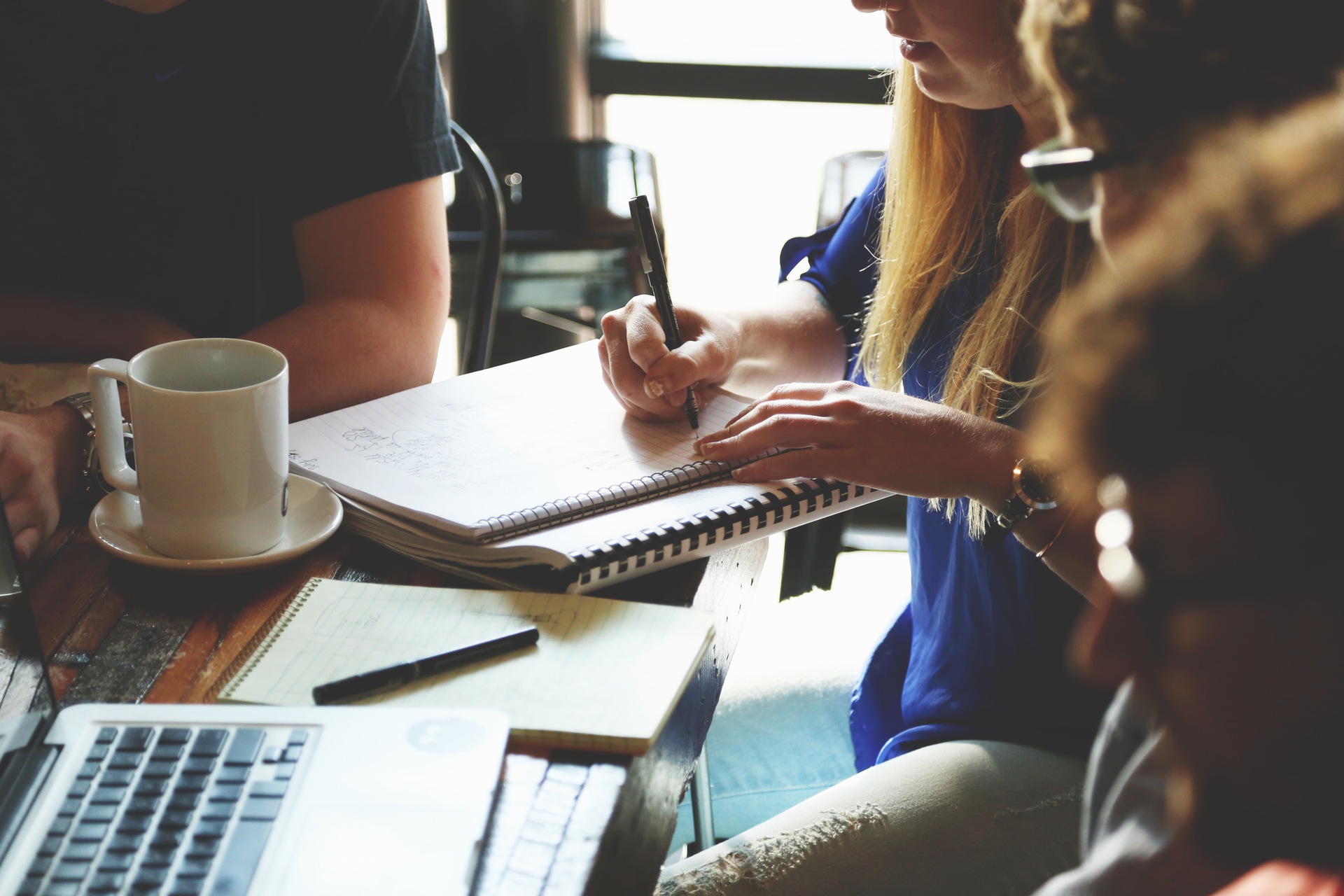 Minutes
Public Records
Available within 5 Calendar Days
Names of Board Members & Active Participants
All motions, proposals, resolutions, & results of votes
Not a transcript: “true indication of the business of the meeting”
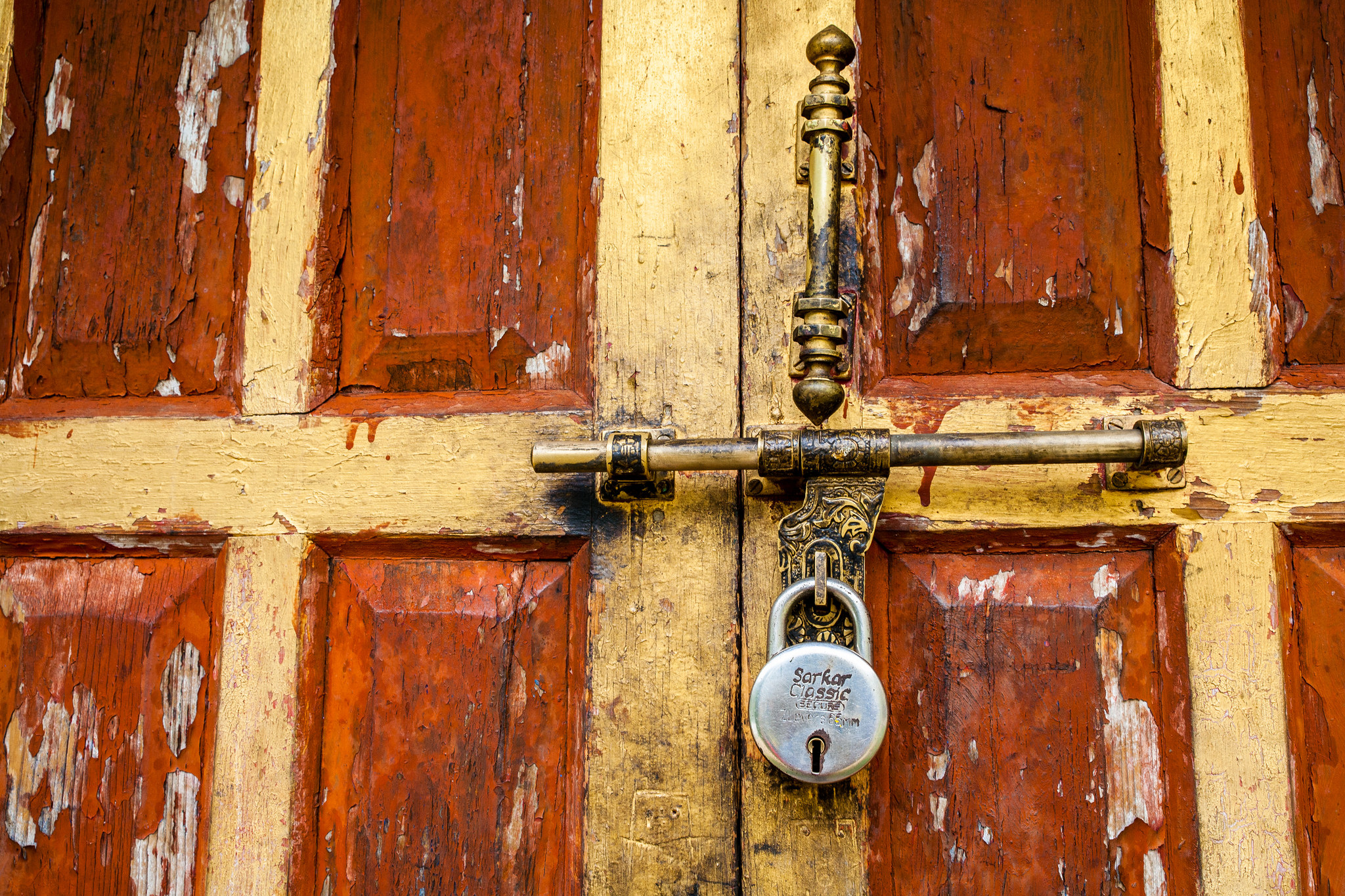 Executive Session: How To
Make a motion: indicate reason, state statutory provision
Vote must pass by majority to enter
Chair asks public to exit
Board may invite staff, clerks, legal counsel, & persons whose information is needed to stay
Source: https://www.flickr.com/photos/lenzmoser/20849912438
[Speaker Notes: 1. Make a motion to enter into Executive Session during the regular meeting and indicate the nature of the business to be discussed. State the specific statutory provision that gives authority to enter into an Executive Session – Ones that concern you will likely be real estate transactions or personnel issues. 
2. Vote must pass by majority to enter into Executive Session
3. Wait outside]
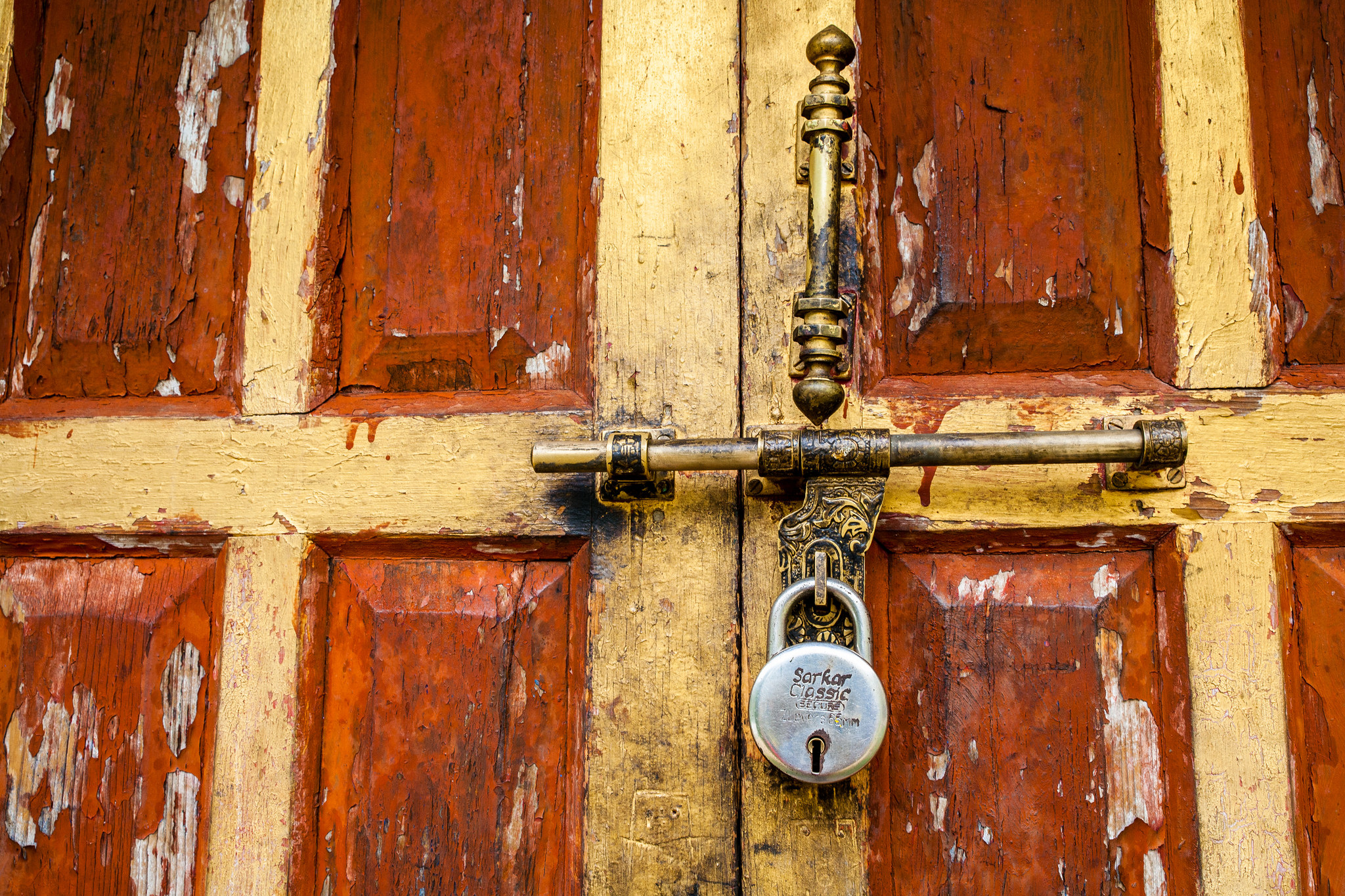 Inside Executive Session
Discuss issue; make no decisions
Discuss only subject matter of motion
Decisions from discussion must be voted on outside of executive session
Source: https://www.flickr.com/photos/lenzmoser/20849912438
[Speaker Notes: 1. In Executive Session the board discusses the issue, but does not make any decisions (except for entering into a real estate purchase option)

2. Only the subject matter of the motion to enter Executive Session may be discussed

3. All decisions resulting from the discussion must be voted on outside of Executive Session]
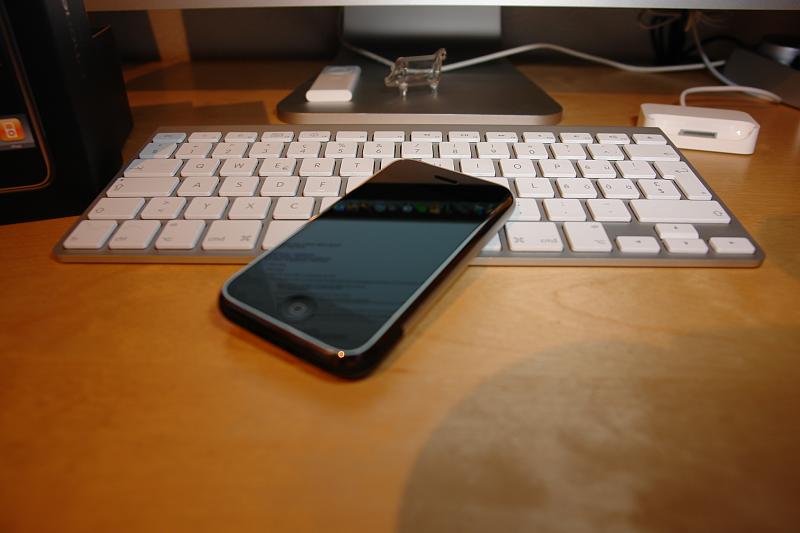 The Unintended Meeting
Discussing problems, solutions, & other library business over email or text with a quorum
[Speaker Notes: Most board members communicate by email or text
When a quorum of board members discusses problems & solutions by email or text, they effectively hold an unwarned meeting outside of public scrutiny
If a quorum is conducting a group email or text discussion of library business, they are likely violating Open Meeting Law]
Fundraising
What about the Friends Group?
Separate entity from the library
Establish MOU between Friends and Trustees
Differentiate types of fundraising done by each group & help public understand
Engage the Friends in Strategic Planning
[Speaker Notes: Be careful you are not trying to control them. Ideally separate 501c3 nonprofit.
MOU important – because it helps clarify roles.
To help clarify further, establish the types of fundraising done by friends vs. Trustees. Perhaps Trustees focus on larger items? Estates, wills, etc. Establish something with VT Community Foundation
Friends are advocates and already engaged. Need to keep them engaged and ask them for input when do strategic planning.]
Fundraising
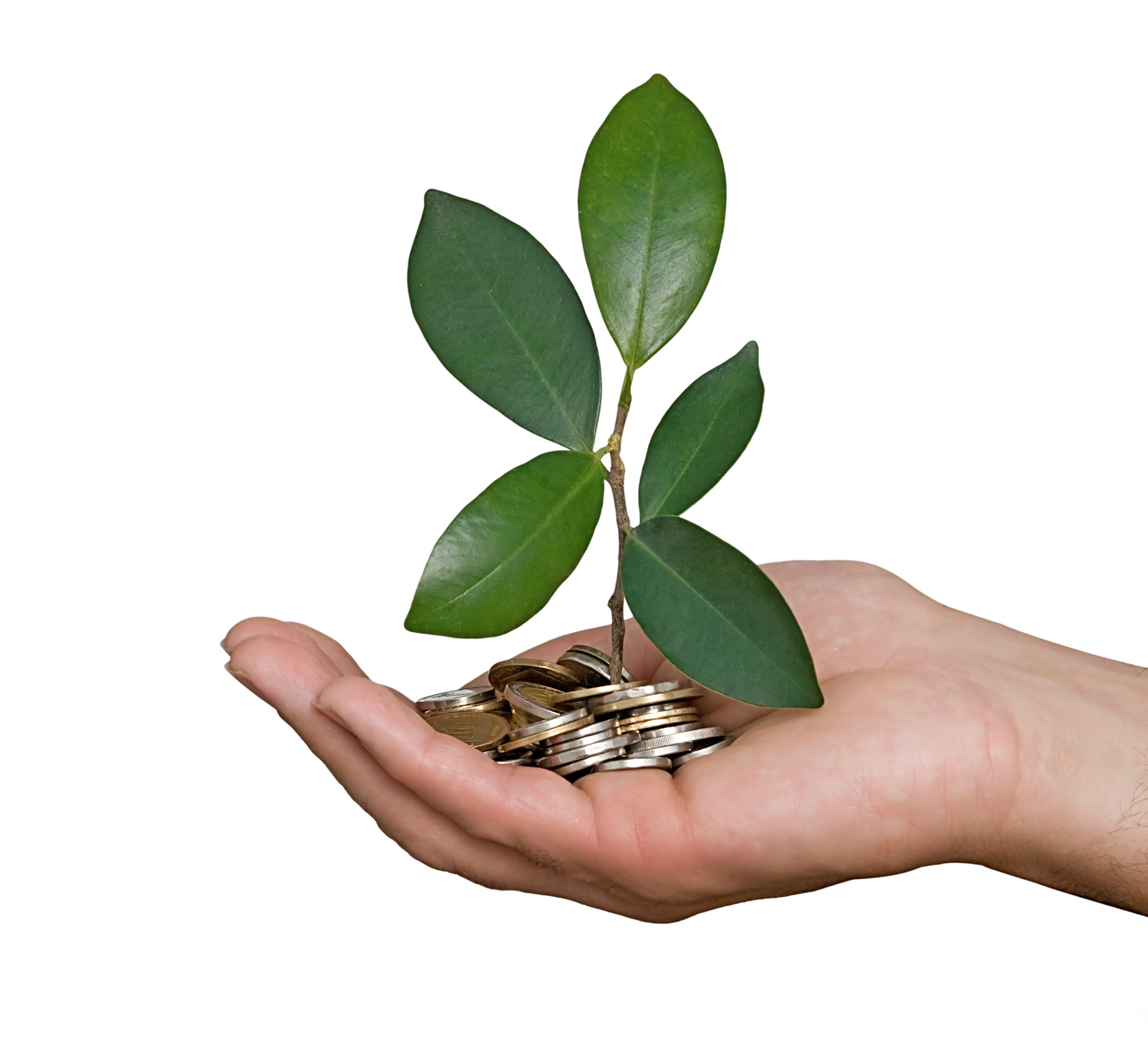 What types are needed?
Annual Campaign
1-on-1 Donor Development
Capital Campaign
Endowment Drive
Bequests/Planned Giving
Book Sales
Events
Grants
Source: https://www.flickr.com/photos/143843618@N03
Bequests, Endowments, & Other Large Monetary Gifts
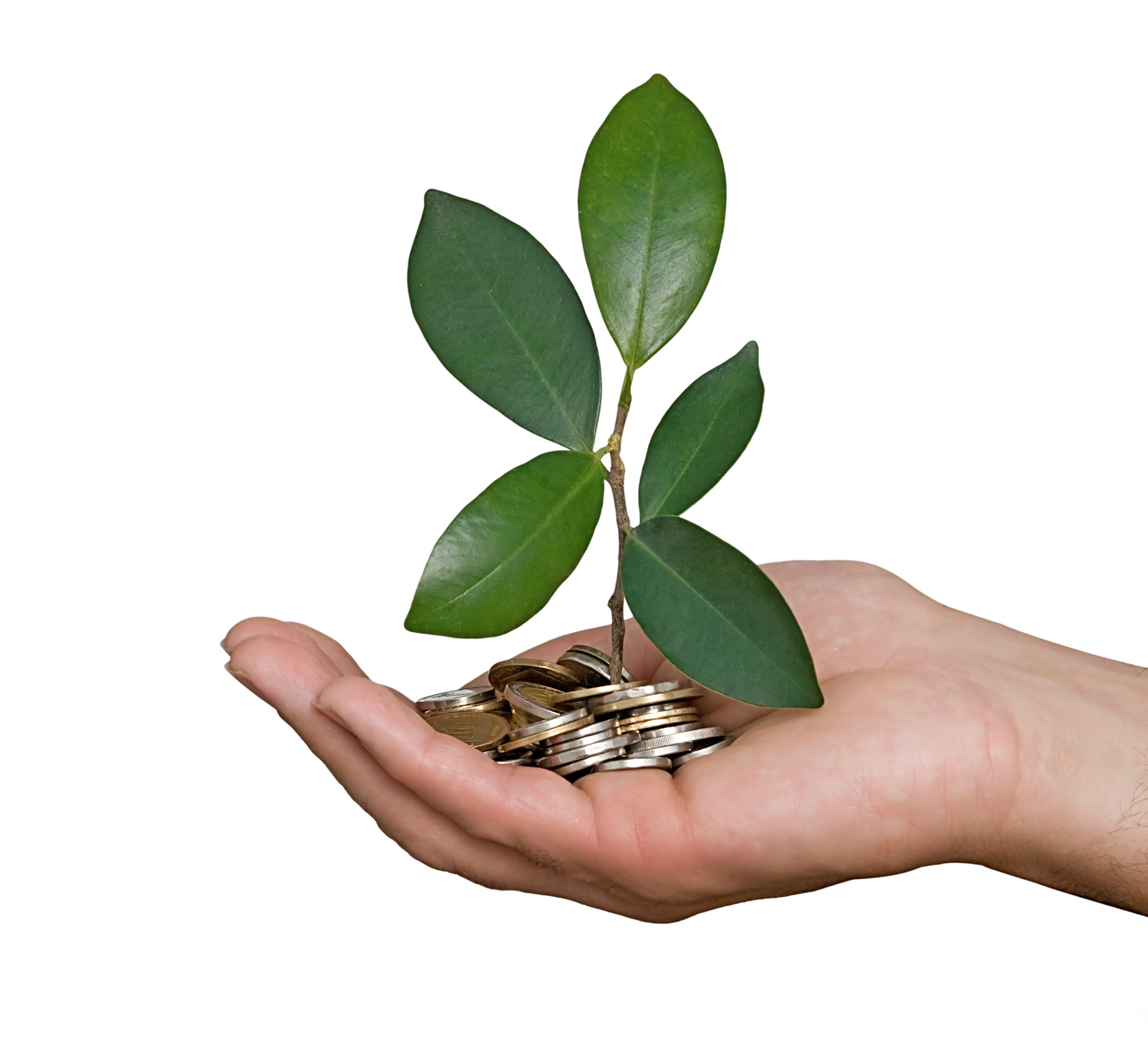 Importance of Being Responsible Stewards of Funds for the Future Viability of the Library
Work with a Financial Advisor
VT Community Foundation
Nonprofit Entity
Designated Funds Option
Works with Donors to Set up Funds
Works with Many Libraries
Why Do You Need a Gift Acceptance Policy?
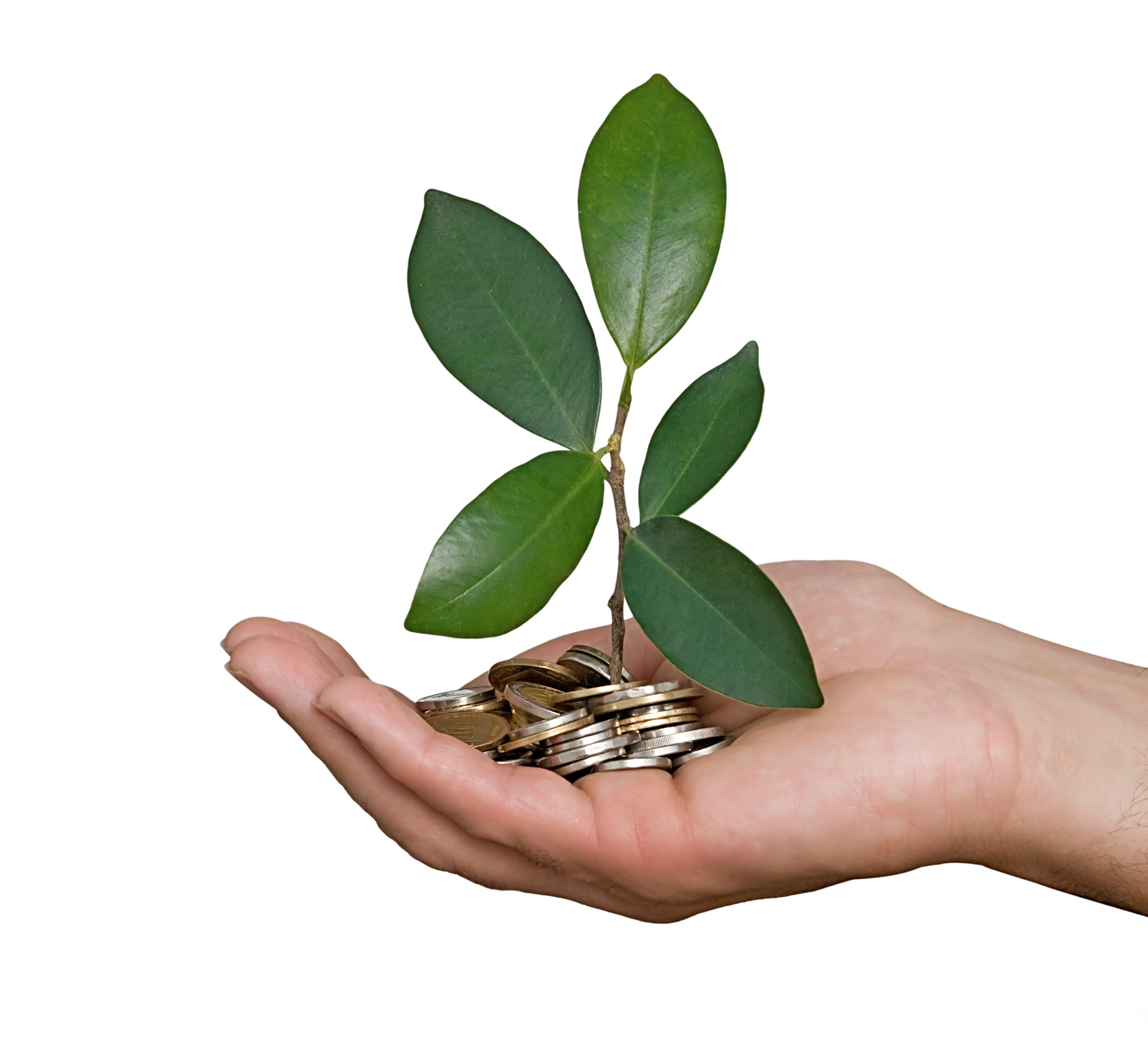 Protect the Library
Legal Liabilities
Undesired Restrictions
Unforeseen Consequences
Set Up the Library to Succeed in the Future
Establish Guidelines & Consistency for Donors
Donors Expect It (especially those giving large gifts)
Fundraising
Do you need a fundraising consultant?
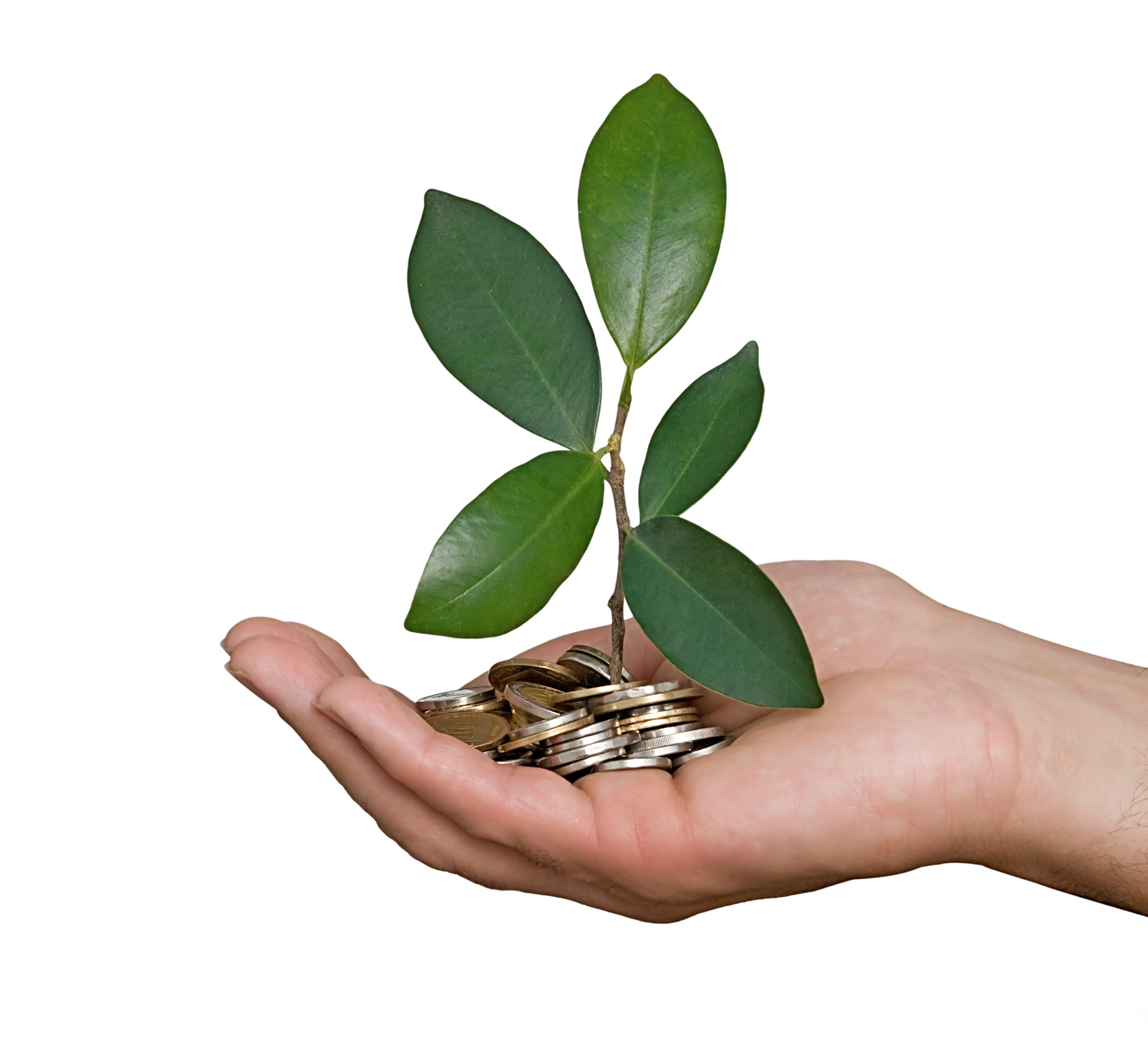 Feasibility study & Follow-Up Work
Are you set up to fundraise?
Gift Acceptance Policy
Appropriate Accounts Established
Record-Keeping System
Donor Management System
Clear and Inspiring Statement of Need
[Speaker Notes: Someone who can help you learn how to set up your campaign, how to solicit donations, create timelines and to-dos, create a statement of need, keep track of donors, develop your messaging, etc.
A. Feasibility study – Capacity, start relationship building, get valuable insights on what need to do, what major donors might want from you.
Lots of items need to be established before you engage in any fundraising efforts:
Gift acceptance policy – what types of gifts will you accept, who will decide if something is accepted, how will gifts be used, can people attach conditions?
Where does the money go? What types of accounts? Foundation? Checking/savings? Special account with the town? VCF? Different line items for donations with conditions or donated for a specific purpose?
How do you ensure that money raised for a specific purpose is only used for that purpose? If you have an audit, how prove that money was spent appropriately?
How do you know who has donated what? Did you send them a thank you note? A tax-deductible letter (if applicable)? Why did they donate and when? What else should be recorded about this donor so that you can personalize asks in the future?
Donors want to really, clearly understand why you are asking for money and how it will be used. Experienced donors want reassurance that their money will be used responsibly.]
Fundraising
What is worth the effort, and what do you (& the community) have capacity for?
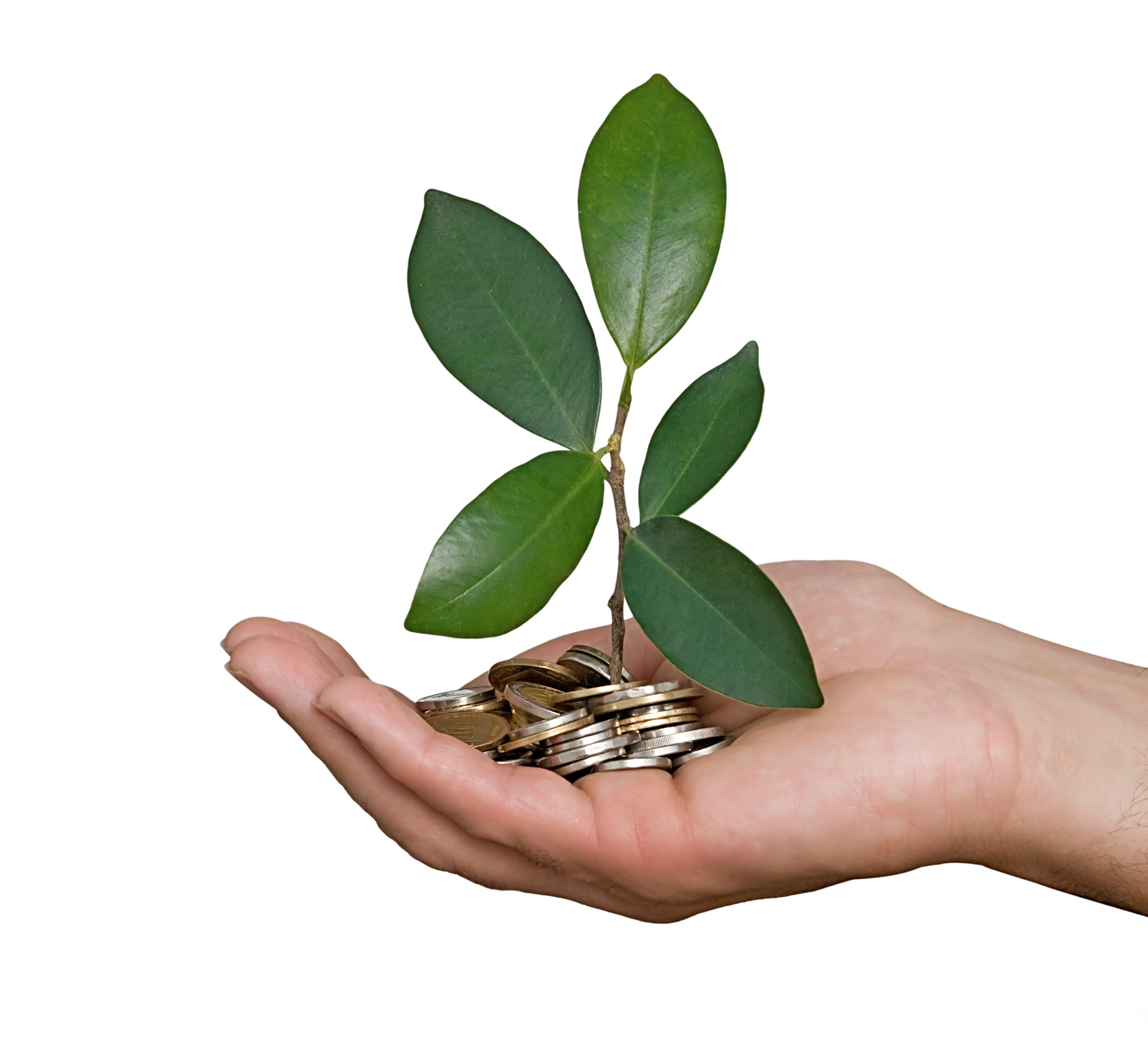 What is your overall strategy?
Build the leadership team & train to the role
Visionaries/Honorary Members
Askers
Worker Bees
Others?
[Speaker Notes: House parties, events, annual appeals, 1-on-1, general publicity, book sales, bond issues, special tax districts, etc. – Events can be both outreach and fundraising – but you have to go into it with that mindset, because it might be a lot of work for little financial reward, but that is okay if you are using it to build goodwill. Still – need to be very strategic. What can your community support? Who else is doing fundraising and what are they doing? Do you have the team you need and the capacity for the work required – or do you need to hire someone? How do you make sure your efforts align with what else is happening in the community, what the community wants, etc? Listening tour?
Overall Strategy – How does fundraising fit into your other work? Your strategic plan? Your library’s long-term sustainability? What is your fundraising calendar? What will success look like? 
Who can you get on your team, what might each team member do, and what training does each team member need?
Who know people and can give advice and maybe help with introductions
Those who do the asks – can be a professional or trained team member
Worker Bees – who run events, do the background work/record keeping]
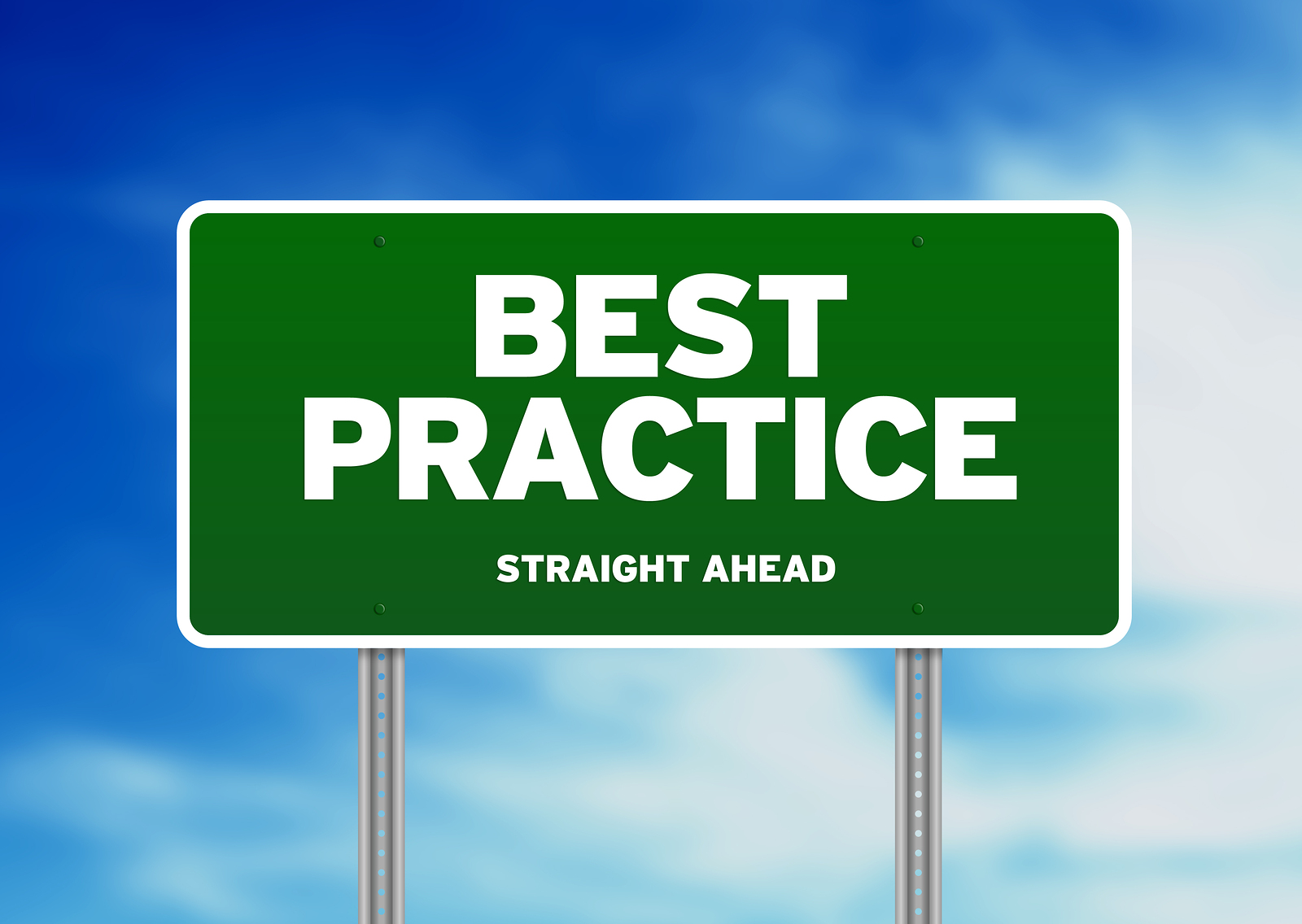 Best Practices for Library Trustees
Source:
https://www.flickr.com/photos/the-seo-company/8114460868
Provide Orientation for 
New Board Members
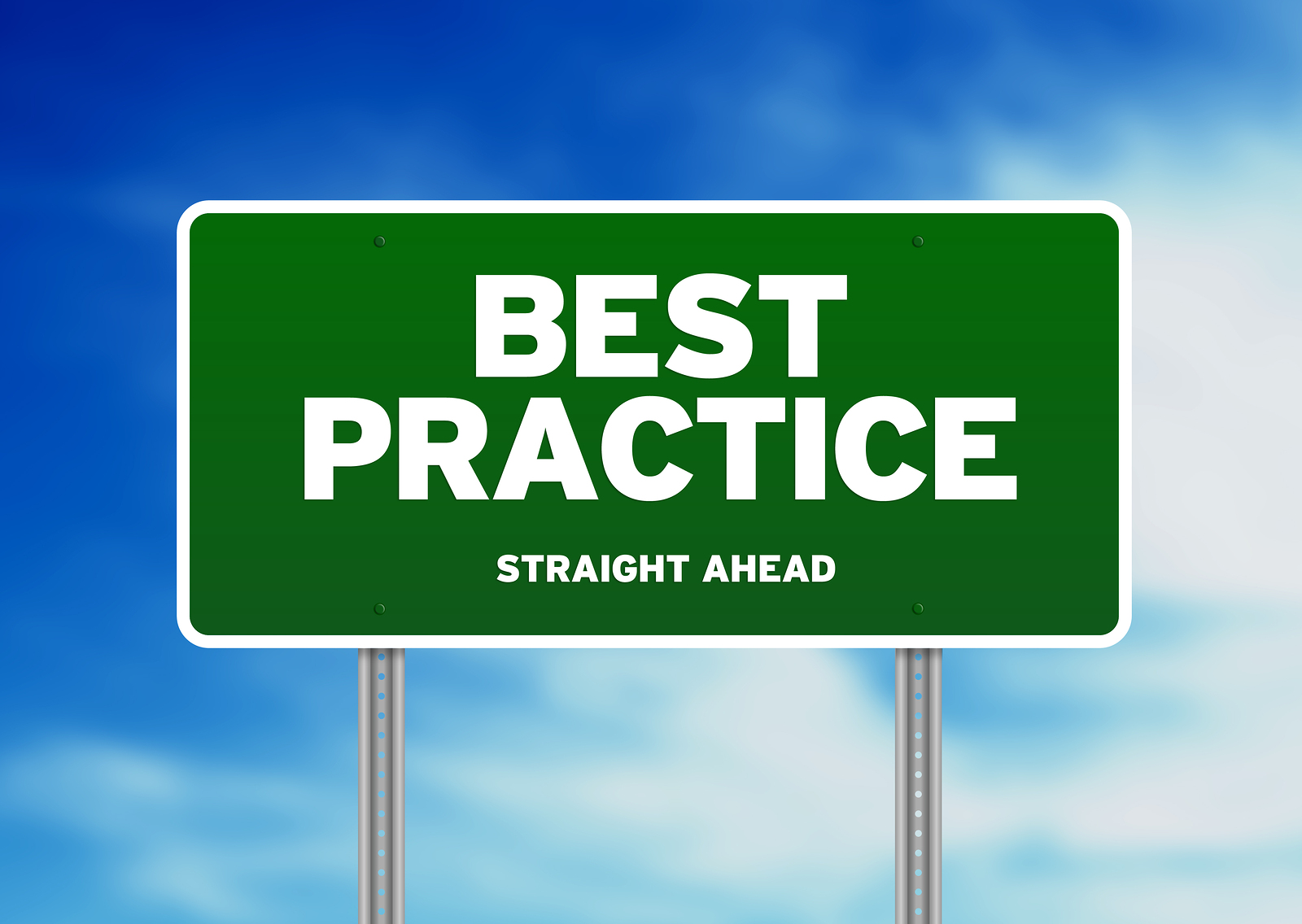 [Speaker Notes: Trustee handbook – at very least. Go over bylaws and details of library function. Review minutes of last 6 months of meetings. Tour the library. 

Super important – prep folks and train them. Use Trustee manual, handouts from this presentation, etc.]
Understand & Follow 
Open Meeting Law
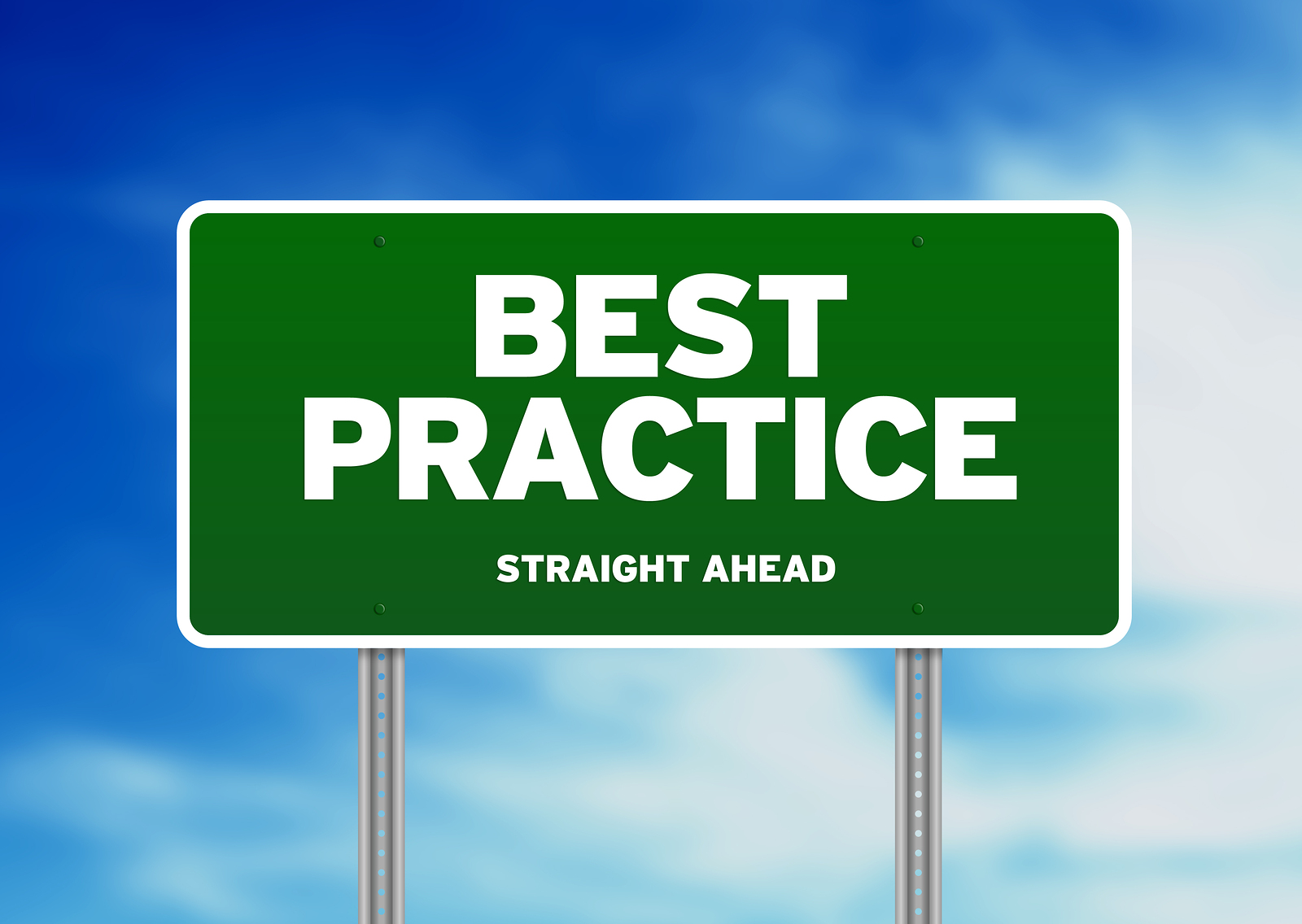 [Speaker Notes: Read The Law of Public Libraries put out by the VT Secretary of State’s office.]
Stick to Your 
Meeting Agenda
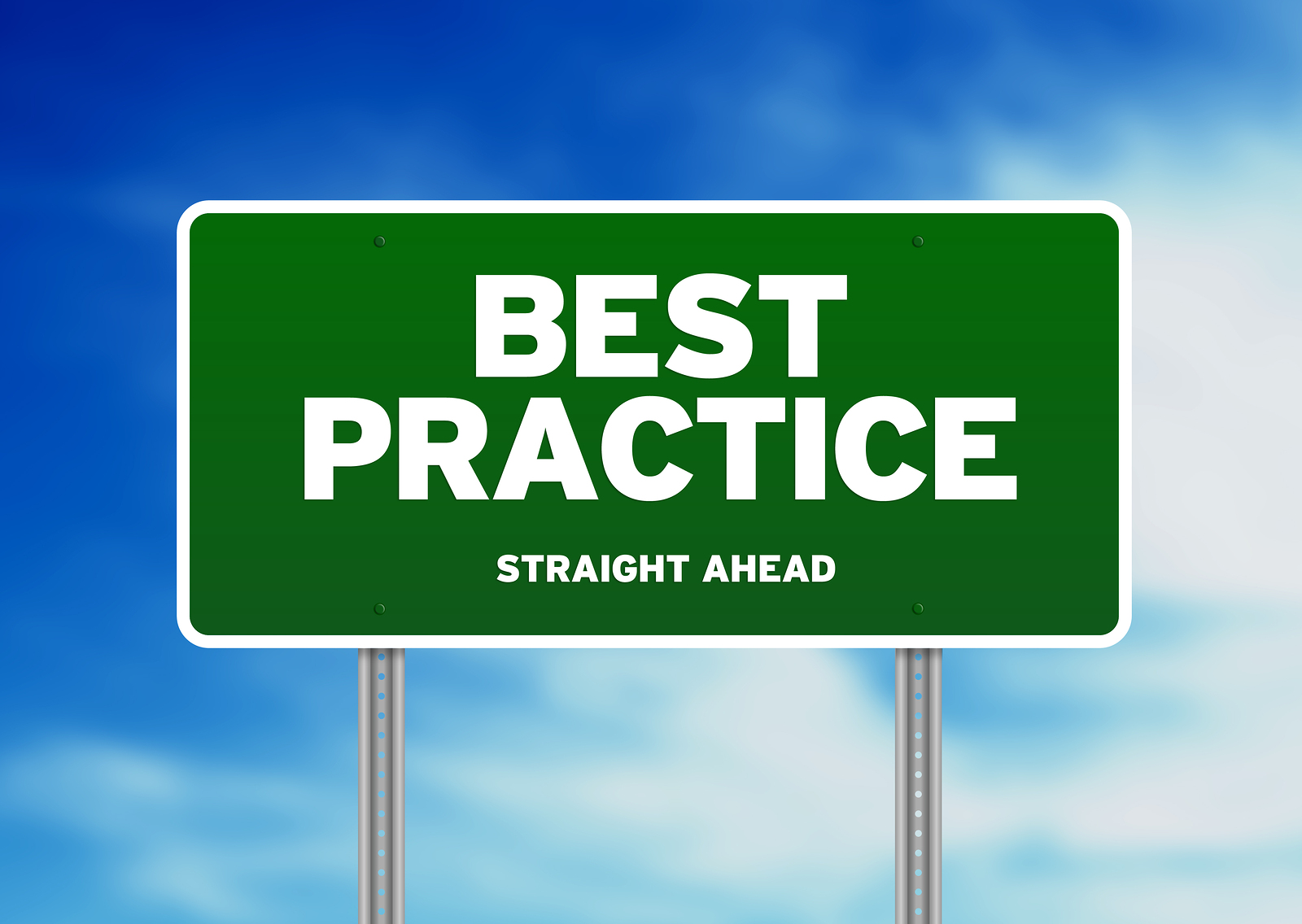 [Speaker Notes: Respect open meeting law and people’s time.

Follow agenda. Depending on communication of your board, you may need to establish some formal guidelines around timing, how long anyone gets to speak, tabling items, etc.

Also – may need to establish subcommittees to work on something and report back to the larger group – which can then vote on items.]
Allow All Trustees to Have 
a Voice in Meetings
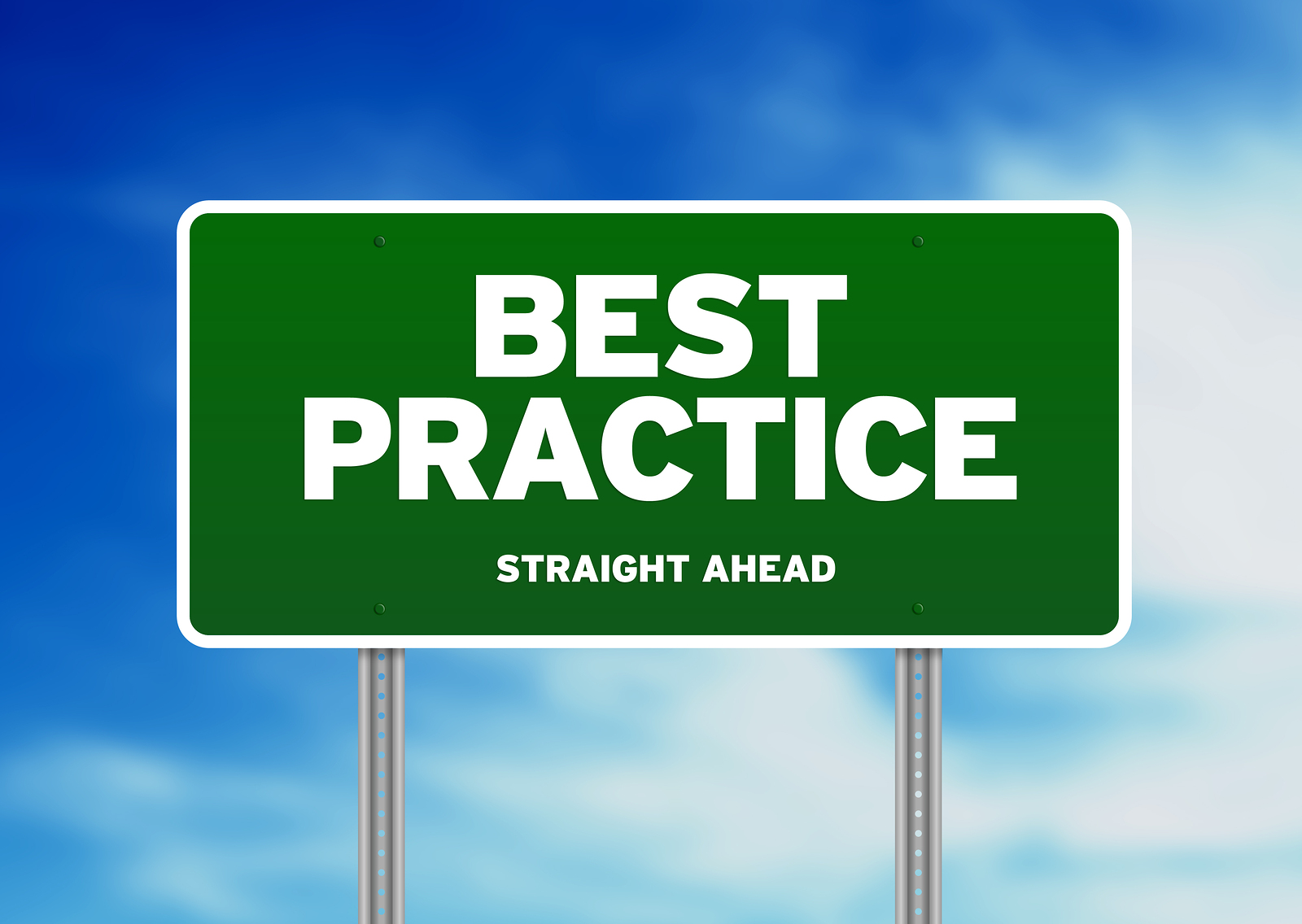 [Speaker Notes: Everyone should be part of discussions in meetings. The strength of the board requires that everyone engage, offer their perspective and expertise.

So chair must be willing to give everyone a chance to speak. And individual trustees must take responsibility for making sure that they speak up.]
Commit Time Outside of Board Meetings
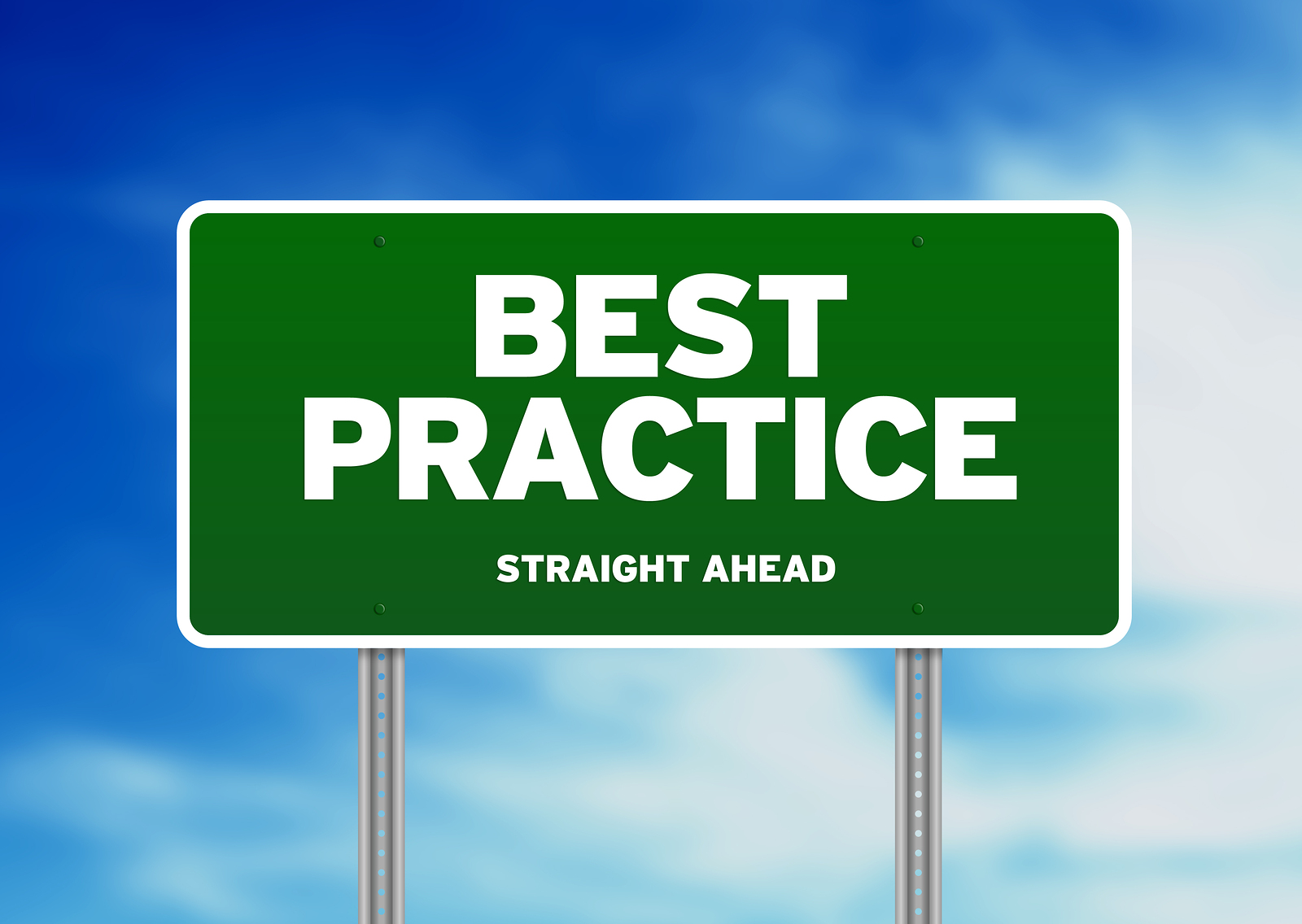 [Speaker Notes: Commit time outside of board meetings for the work of the board (ex: fundraising & PR)

Decisions and discussion are done at the meeting. Then go into the community to do the work: advocacy work, talking to funders, etc.]
Empower the Director to Manage the Day-to-Day Operations 
of the Library
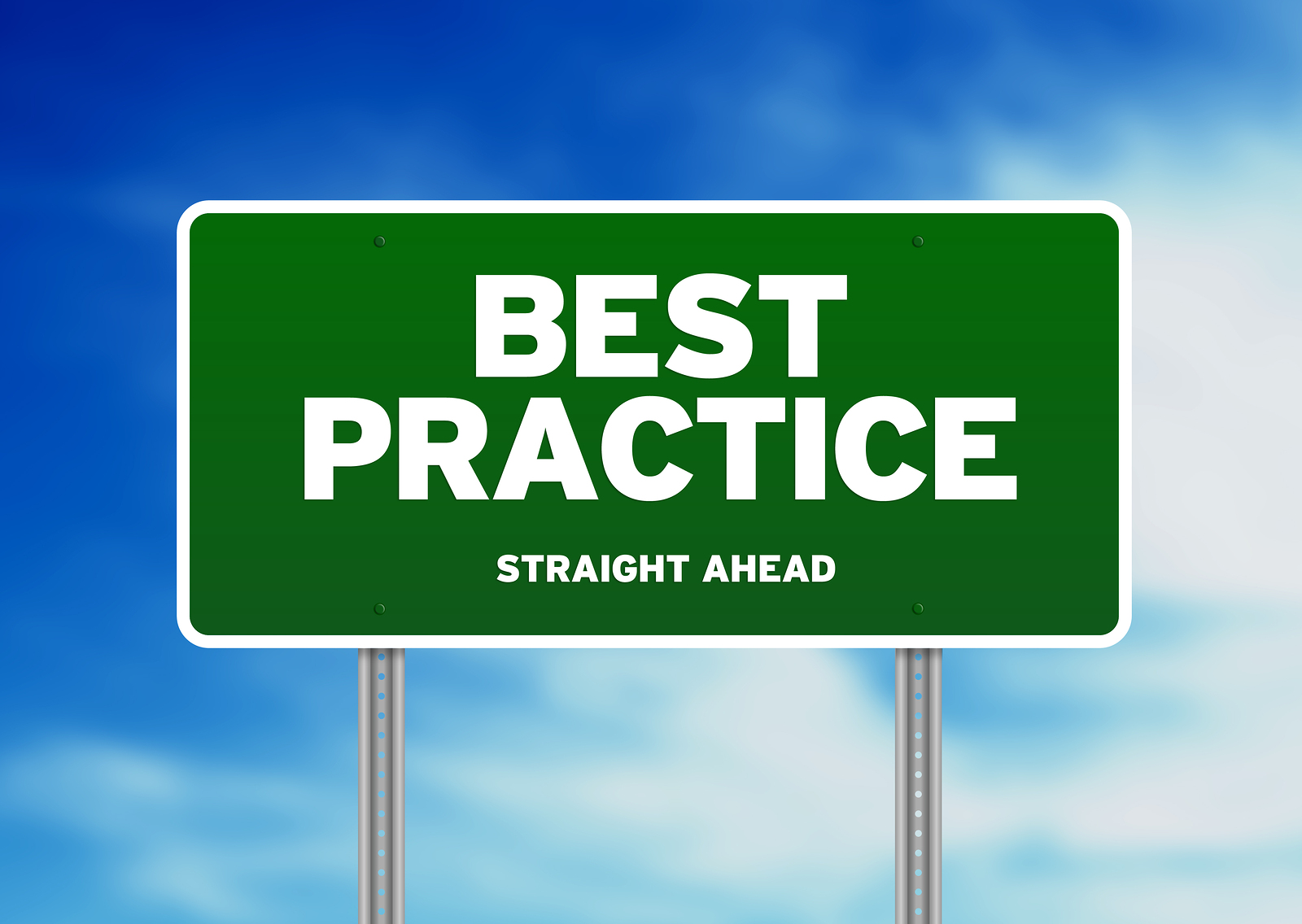 [Speaker Notes: That is what you hired him/her for!

And set up a communication channel between trustees and director. What is the most effective way for library director to keep trustees up to date with library issues, without getting the trustees bogged down in things that they shouldn’t?]
Provide a Unified 
Vision & Mission
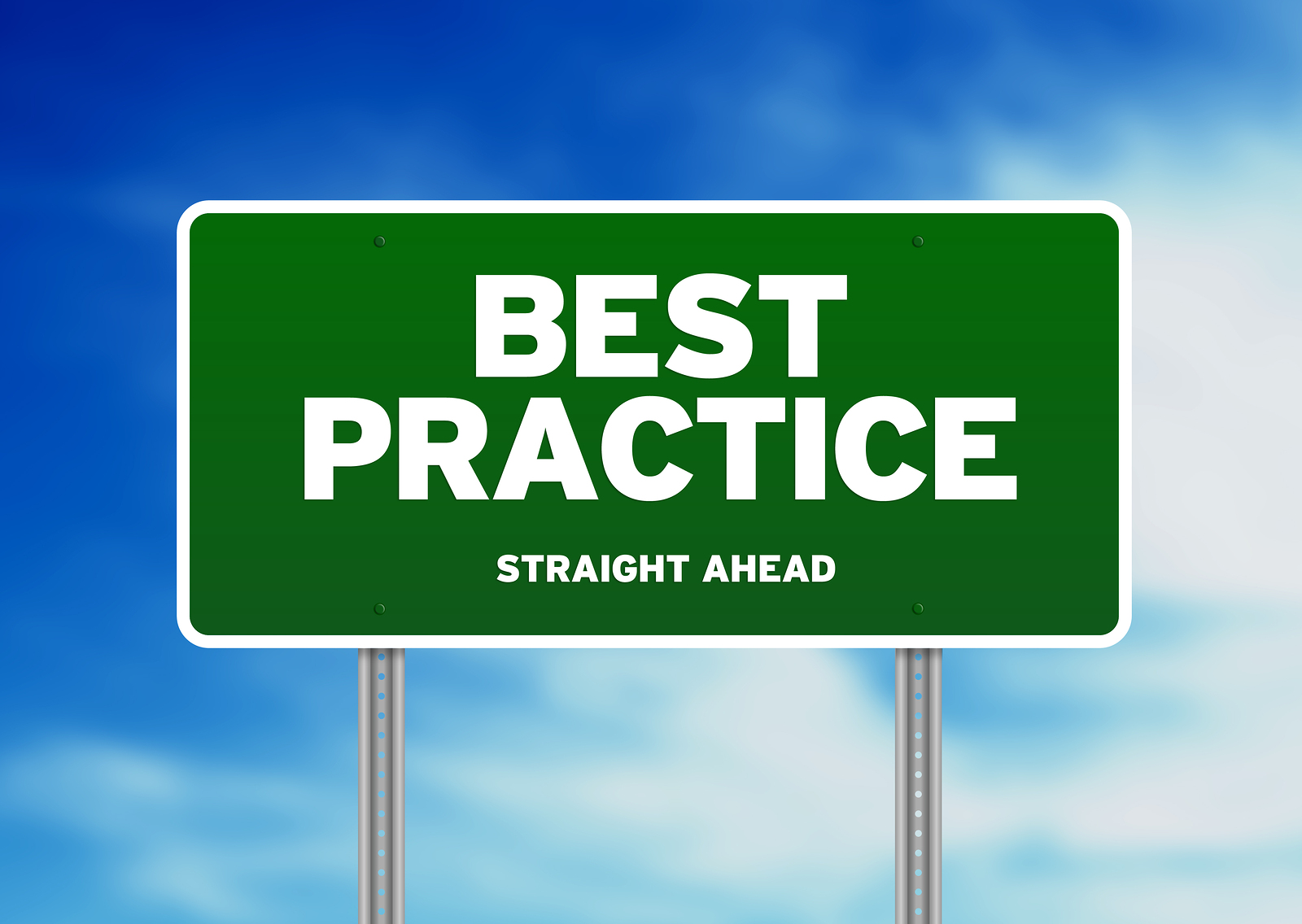 [Speaker Notes: Help lead the library forward and make its place clear in the community. Develop that vision and mission together, follow it, and make sure it reflects the needs of your community.]
Have a Unified Voice 
in the Community
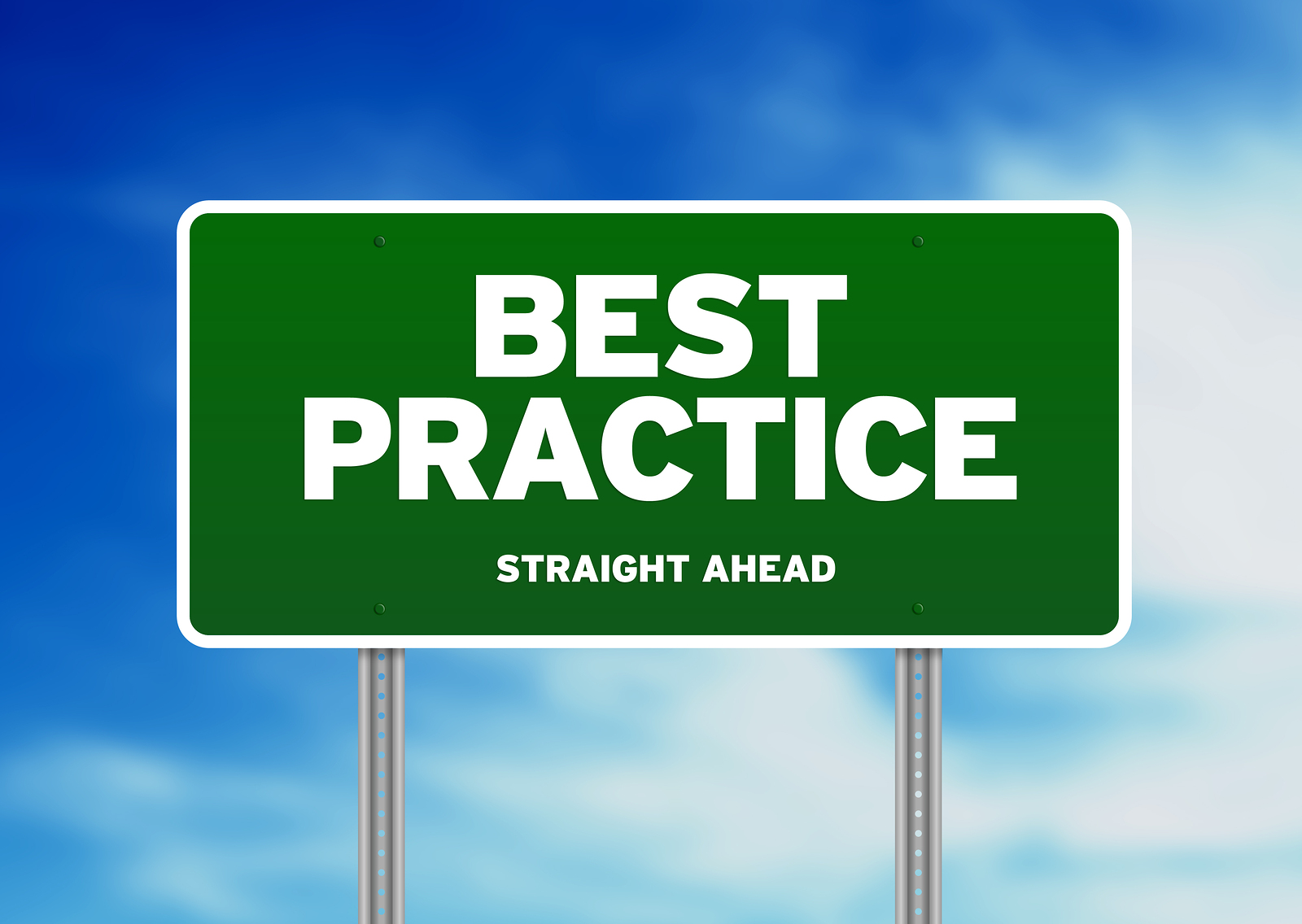 [Speaker Notes: United voice – You have collective authority – individual trustees, regardless of their position on the board, do not have the power to command the services of a library staff member, nor to speak or act on behalf of the library, unless they have been specifically granted that authority by a vote of the board. ALSO – Every trustee has an ethical obligation to publicly support an adopted board decision.]
Become Informed about Library Issues
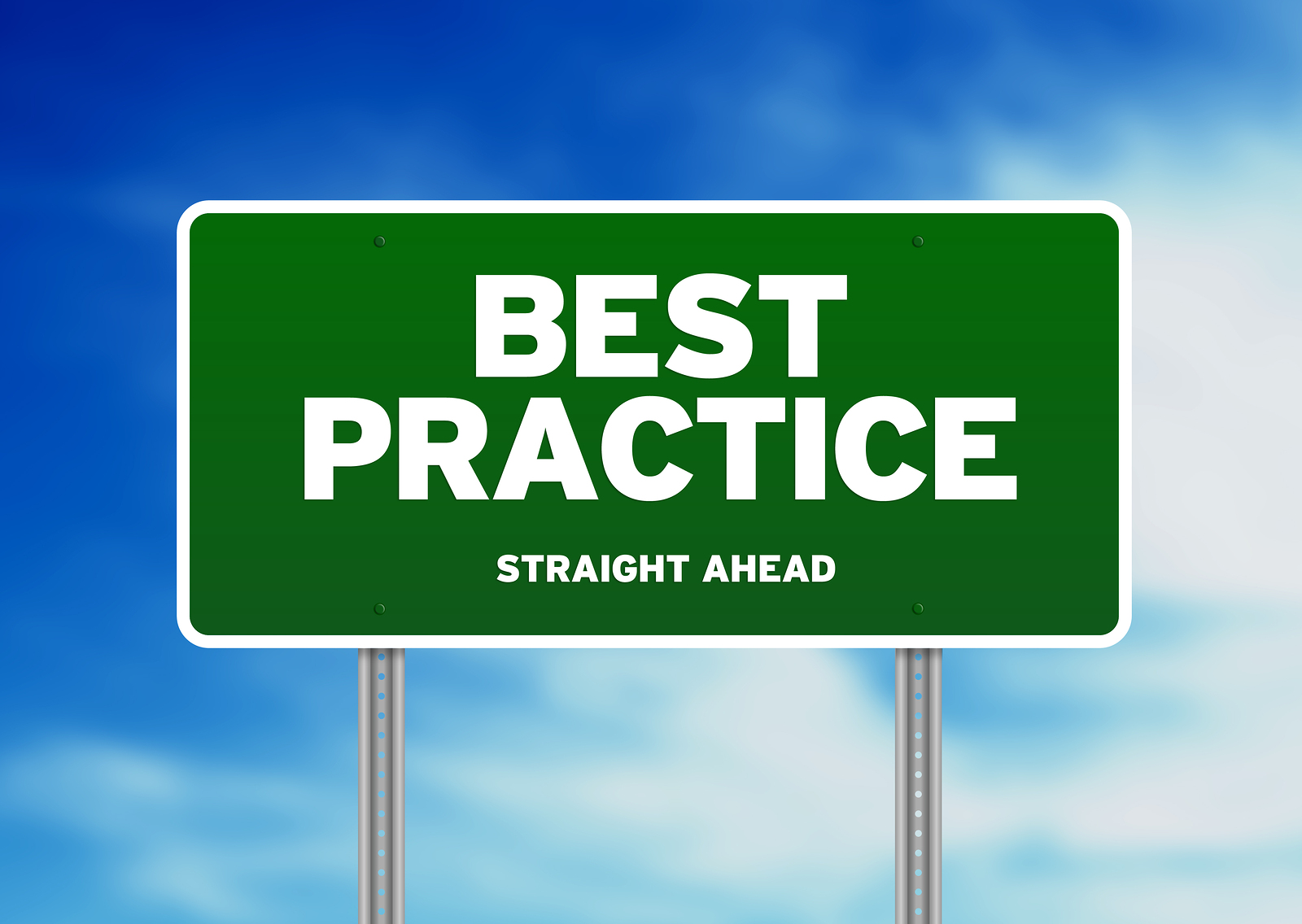 [Speaker Notes: Education – Trustee conference, List Serv, publications]
Represent the Library 
in Your Community
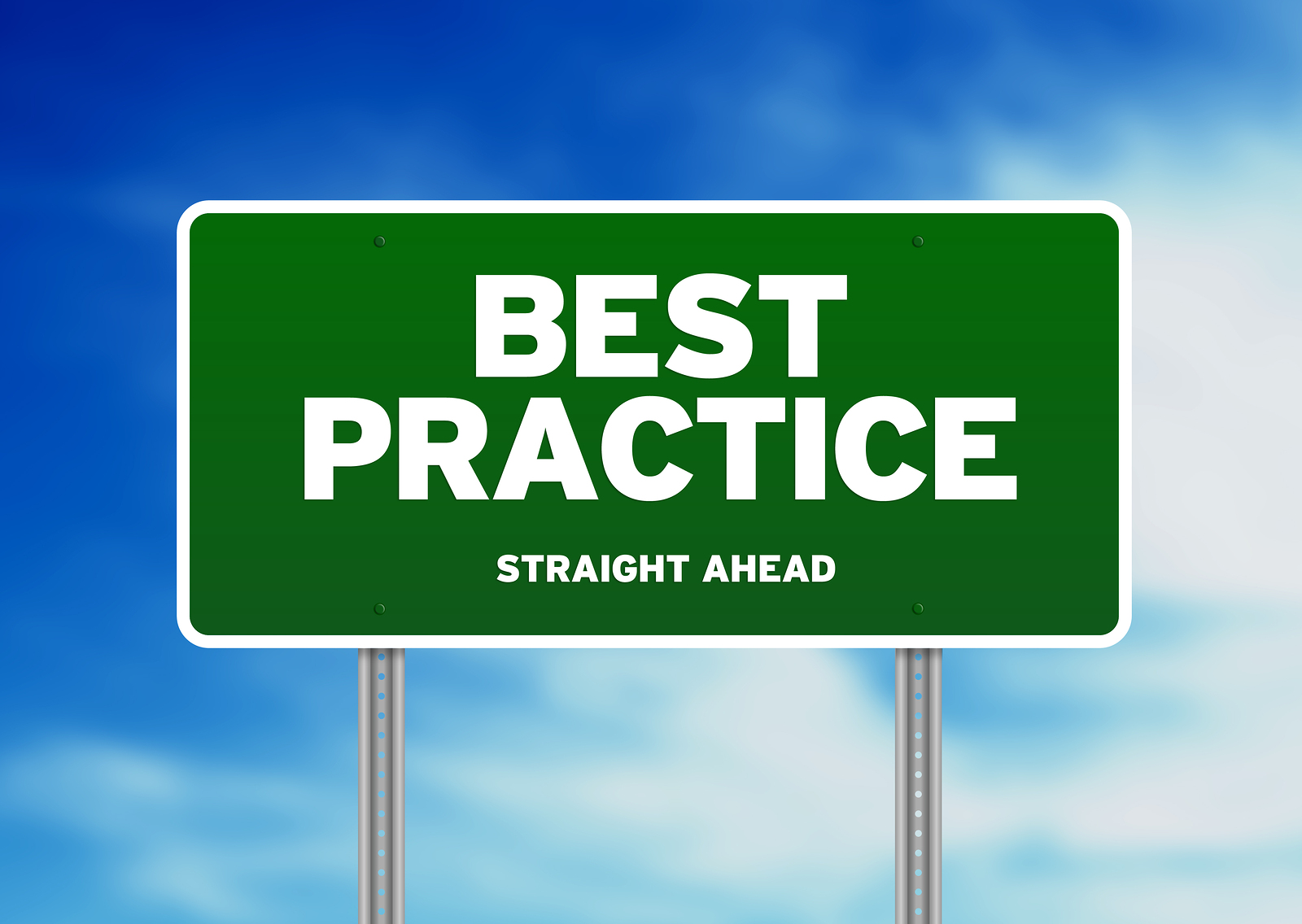 [Speaker Notes: You represent the library as a governing board member – so make sure you know your board’s talking points. Make sure you know what’s going on at the library.]
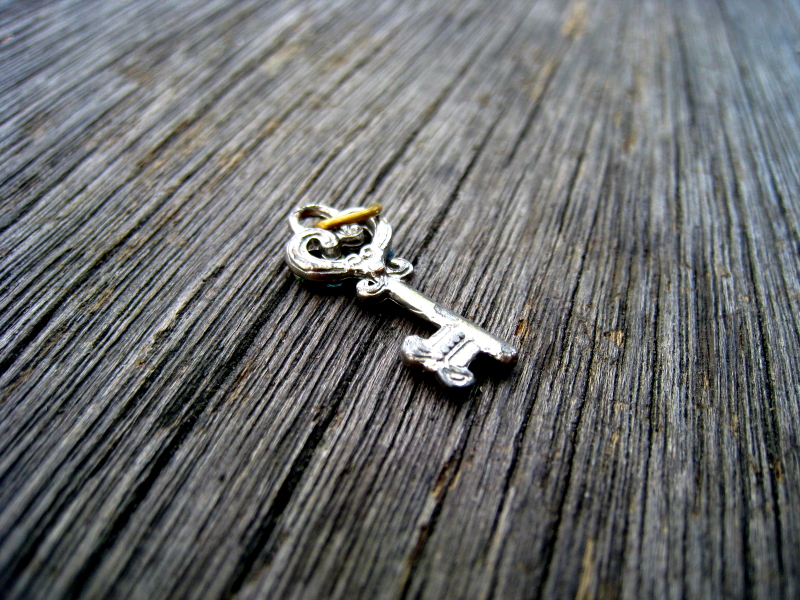 What Is Succession Planning?
Source:
https://www.flickr.com/photos/28537647@N06/2887726958
[Speaker Notes: One of the most challenging – and most important parts – of your job as Trustees in insuring the long-term health of your library as an institution is succession planning – or thinking about what’s going to happen to the library when you are gone, your term expires, your director leaves, your staff leave, or any other major change. What do you need to do as a board to make your library as sustainable as possible regardless of who is leading it?]
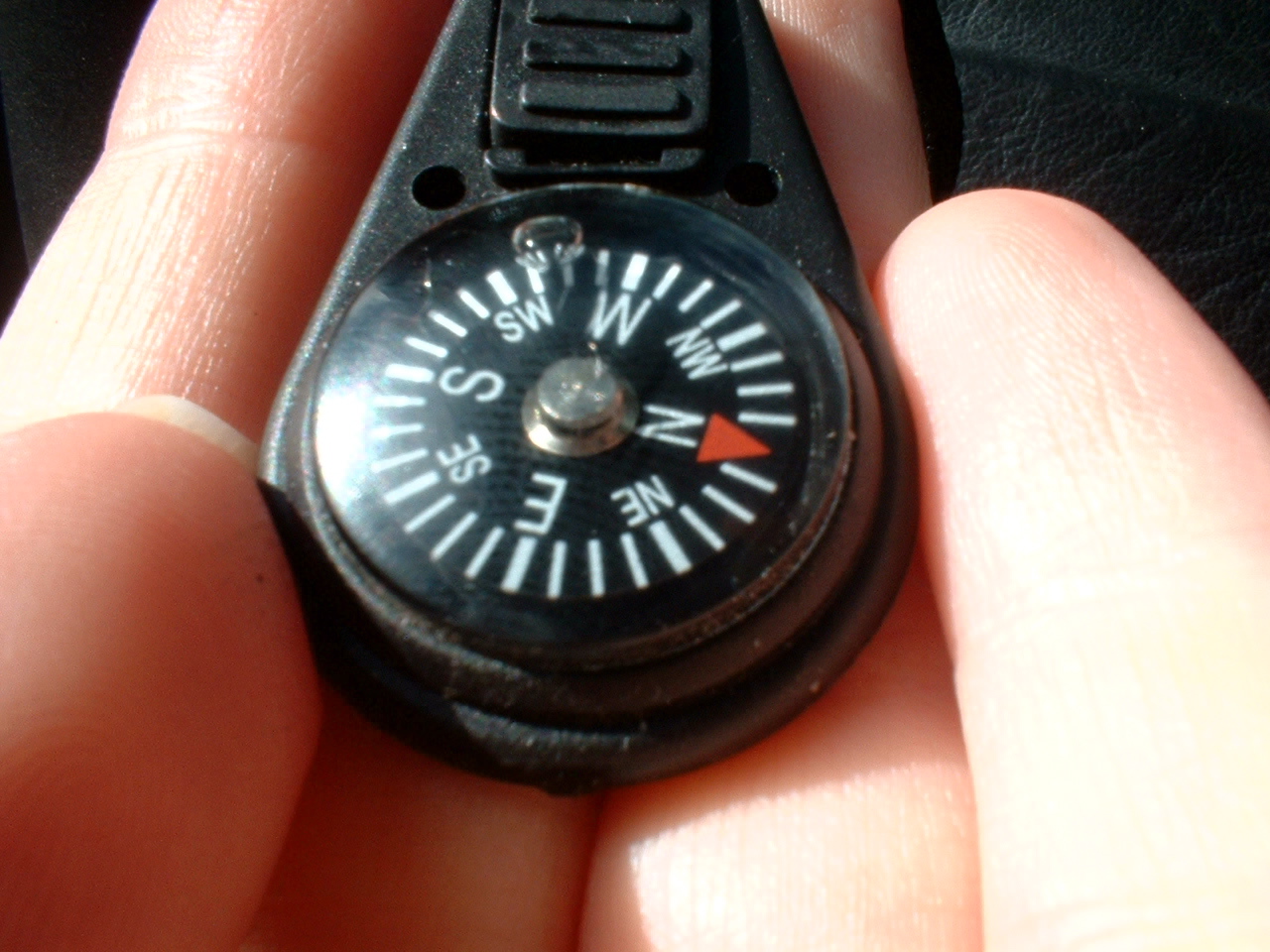 Planning for the Future Governance of Your Library
Planning for the Future Governance of Your Library
Source: https://www.flickr.com/photos/mscaprikell/5966121
[Speaker Notes: What is succession planning: Planning for the future governance of your library. 

Who leads when you are gone? And what do they need to keep the library sustainable and growing as an institution?

Look at the make-up of your board – if you needed to get new ppl on your board this year, what questions should you be asking?]
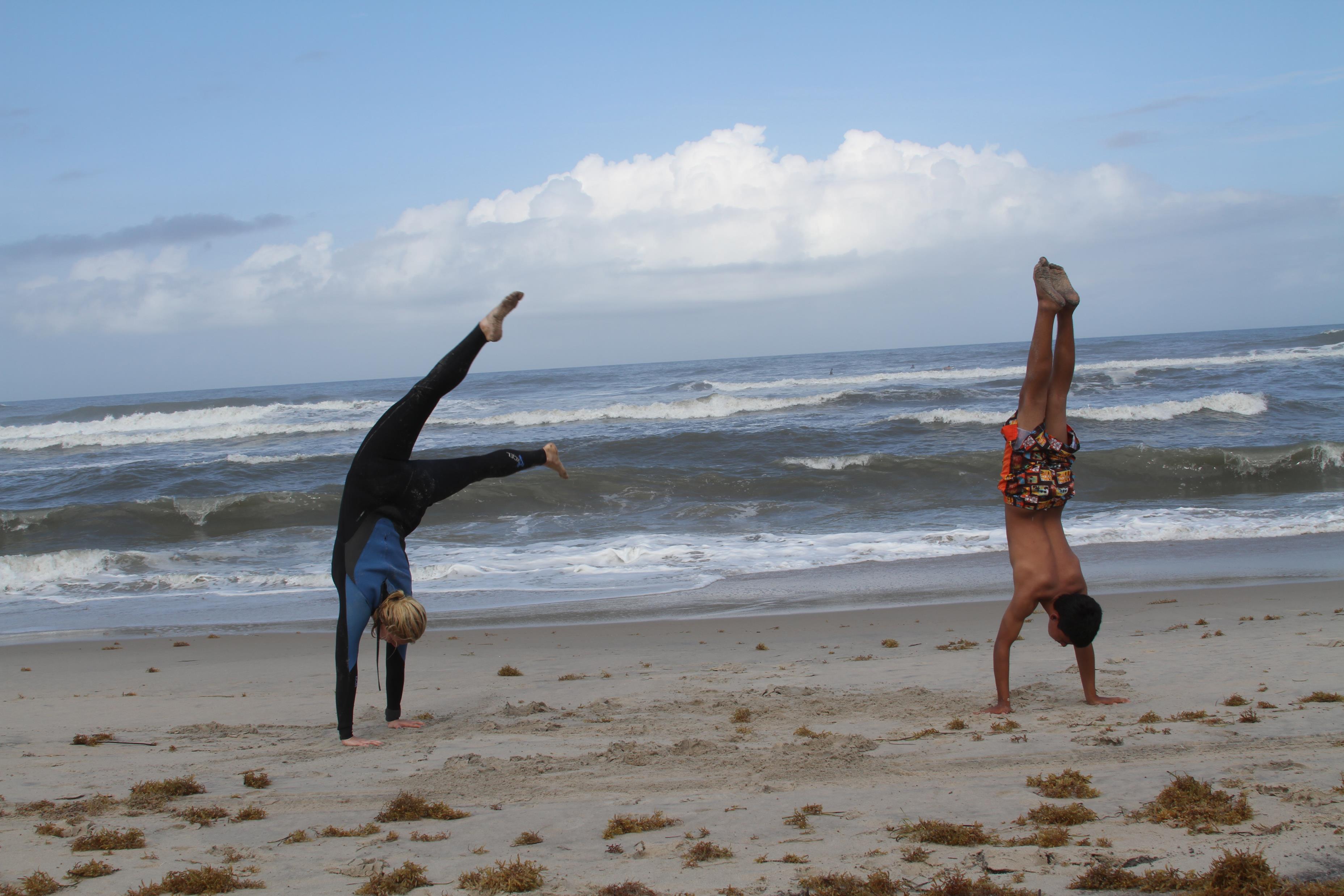 What are the Skills, Talents, & Attributes that Our Board Needs?
Source: https://www.flickr.com/photos/jenniferwilliams/7289560470
[Speaker Notes: How do we know what are the skills, talents and attributes we require on our library Board?

Best practice in developing a succession plan involves developing an inventory of current trustees' skills, talents and attributes that are then matched against the requirements of the organization. Identifying the requirements of the organization will involve a mix of the professional skills that make up a high performance Board (accounting, legal, strategic etc), the talents that trustees will be required to use (e.g. networking, questioning skills, nonjudgmental, conscious awareness etc), and the attributes that each trustee represents(male/female, age, ethnicity, geographic location etc).

Need to assess your board member’s current skills, talents, and attributes – and figure out what you are missing. Do you have someone connected to the business community? Do you have someone connected to young families? How about someone good at marketing? Fundraising?]
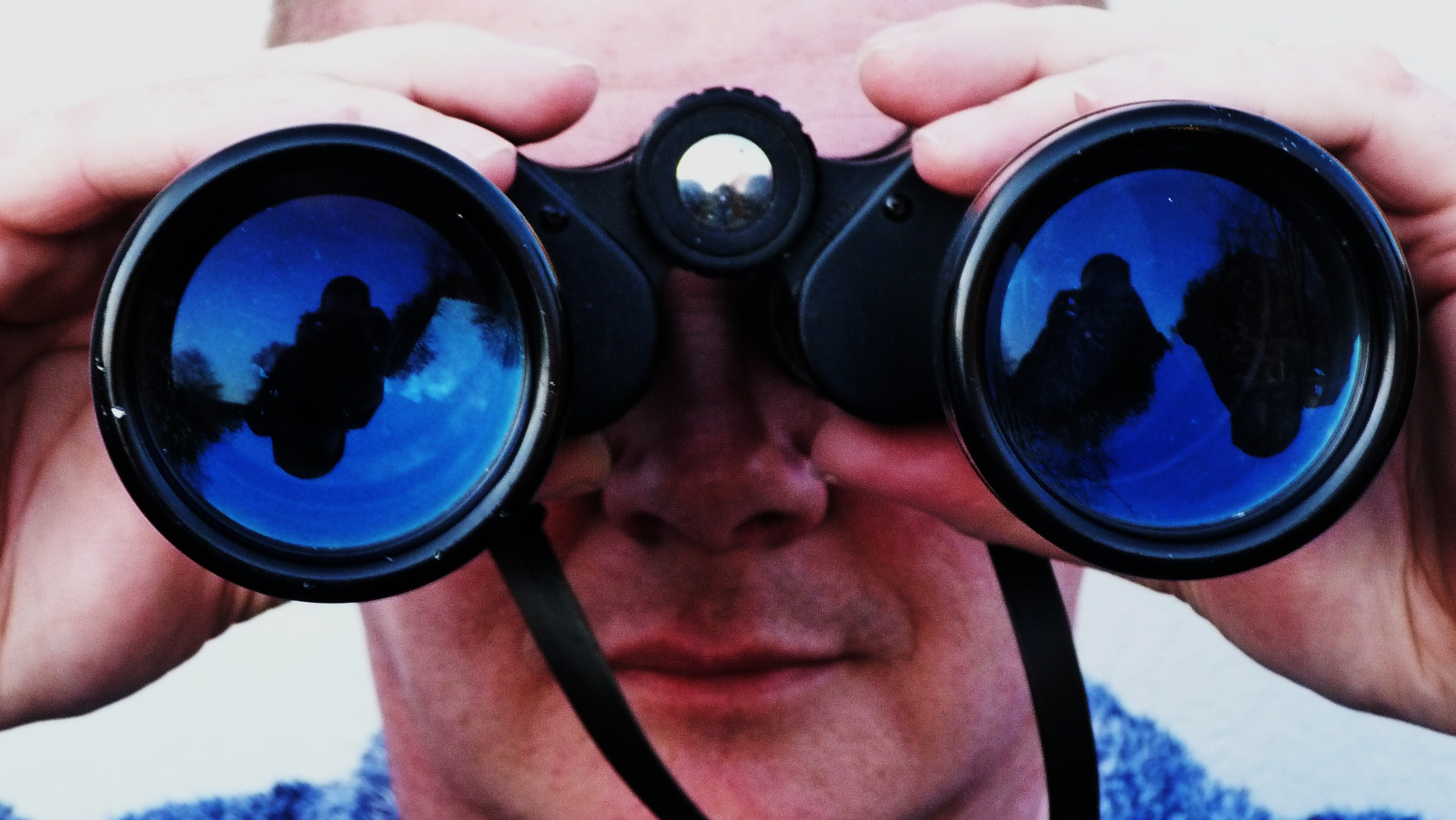 How Do We Find People with these Skills, Talents, & Attributes?
Source: https://www.flickr.com/photos/stevepj2009/6857101082
[Speaker Notes: Legwork – going out into the community, talking with people, going to service organization meetings (Rotary, Kiwanis, PTA, etc.) and talking with folks. Going to church meetings. Speaking at different organizations. Talking to business owners. Talking to local schools/colleges. Make it known what qualities you are looking for and talk it up in as many places as you can. It takes work to actively recruit people – and it takes time. Start doing it well before you need someone. And don’t rely on passive recruitment. Putting out notices on FPF.]
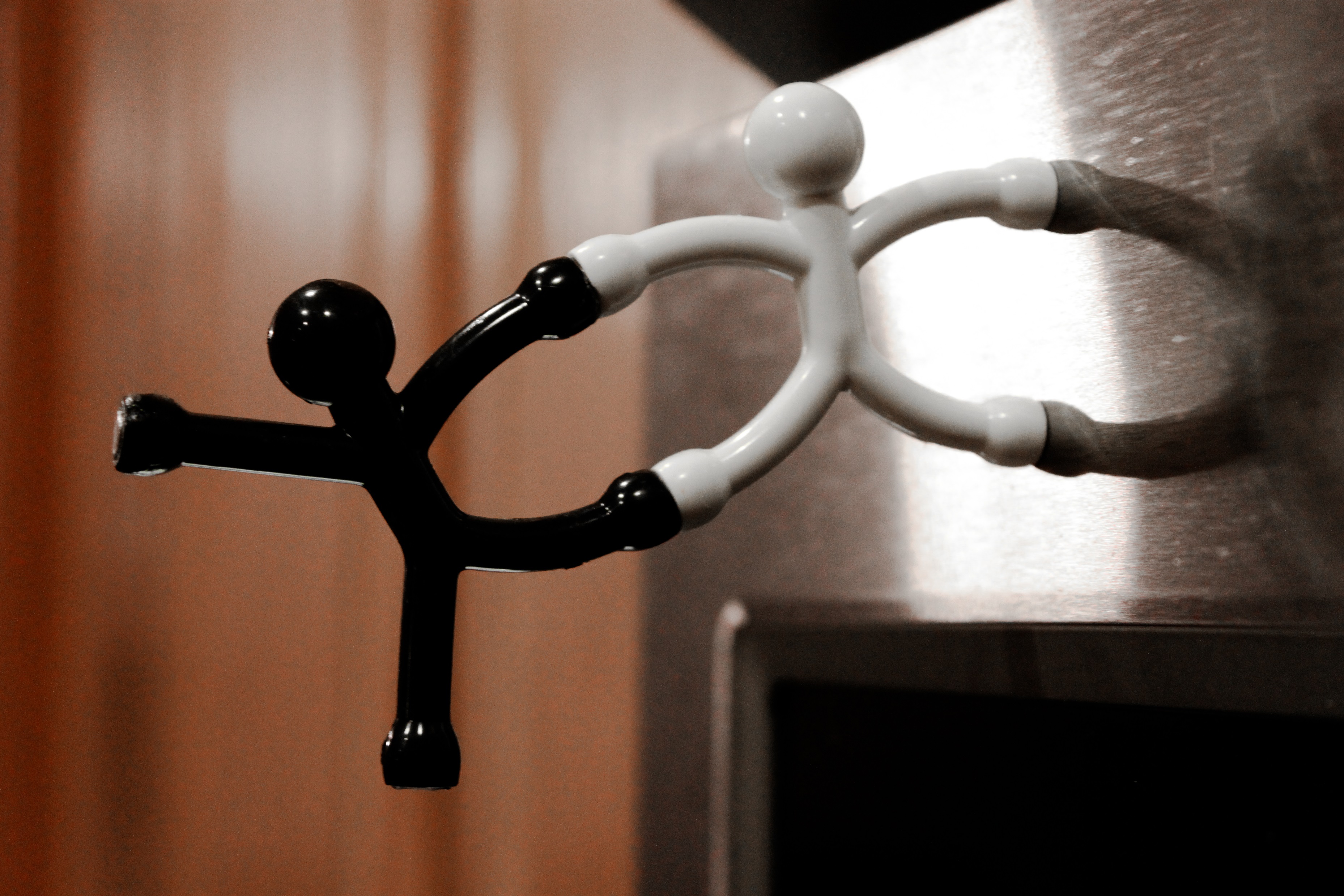 Once We’ve Found Them, How Do We Attract Them to the Board?
Source: https://www.flickr.com/photos/brendan-c/5388970247
[Speaker Notes: Think of it in terms of marketing – Good, exciting job description that shows your passion and excitement for the work you do.

People are more likely to volunteer when asked specifically. Make sure you tailor your message to the desires of the person you are asking. Are they a boomer who is concerned about leaving a legacy? Can you tap into that? Are they a young parent who is concerned about creating a library that will benefit children? Are they interested in community building? On literacy? These are all things that you can appeal to. 

Be strategic – figure out who the board should ask, who on the board would be best for approaching each person, and what they should say.]
United for Libraries www.ala.org/united
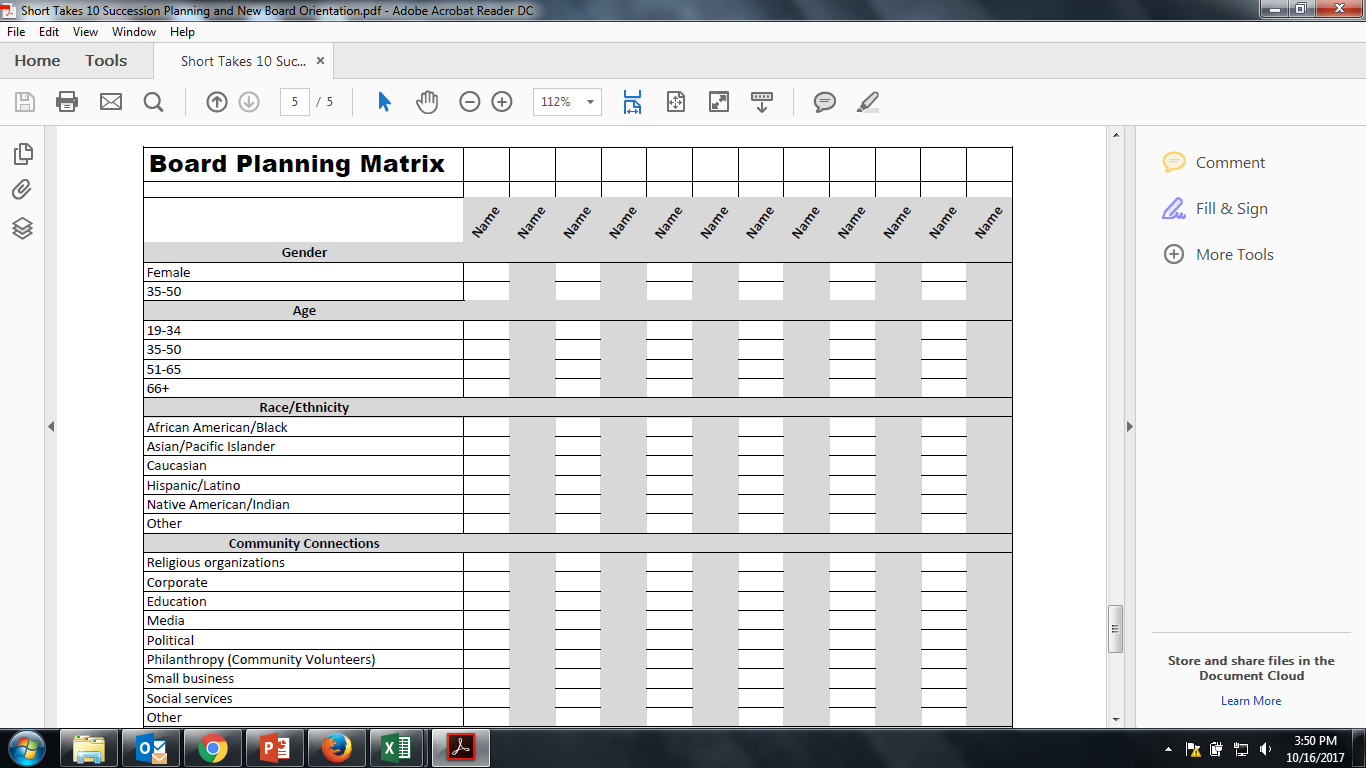 [Speaker Notes: United for Libraries offers this Board Planning Matrix to help you assess the diversity of skills, age, connections…]
United for Libraries www.ala.org/united
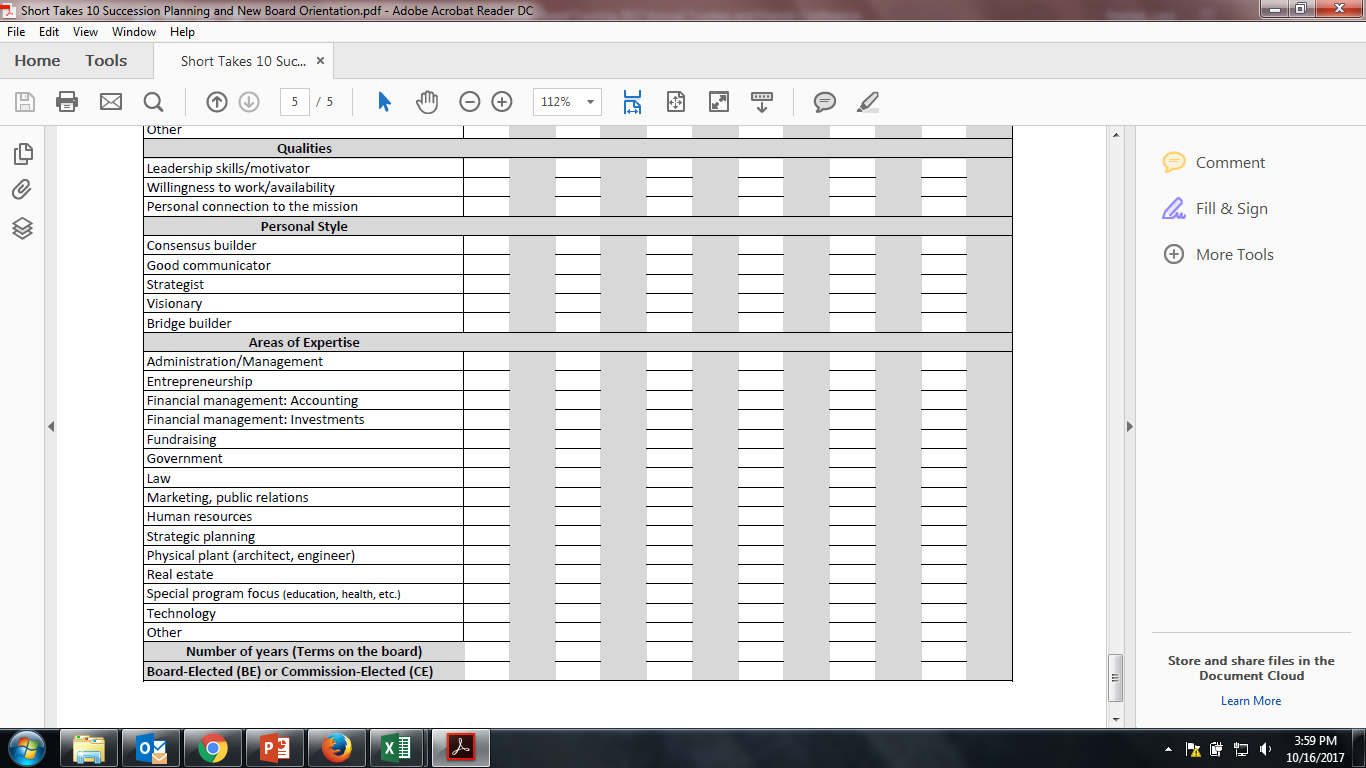 [Speaker Notes: Style, and expertise on your board.]
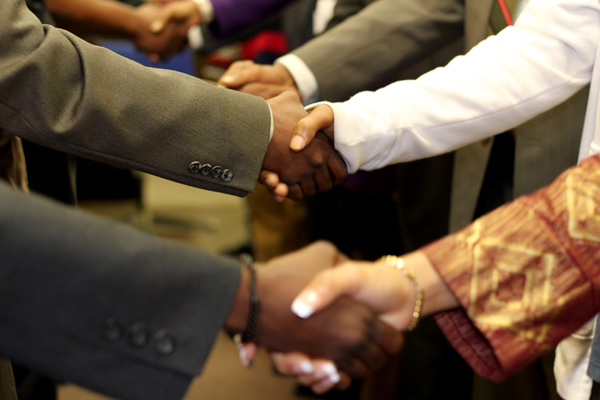 Job Descriptions for Board Officers
Source: https://www.flickr.com/photos/29792566@N08/6140852961
[Speaker Notes: Another good practice for succession planning is making sure you have good job descriptions for your board officers. 

Describe what each officer does, when they do it, and any applicable information. Example: Treasurer – whose names are on the bank accounts? How do you change those names and how long does that process take? Who gets the bank statements? Do you have online banking? What is log-in information?]
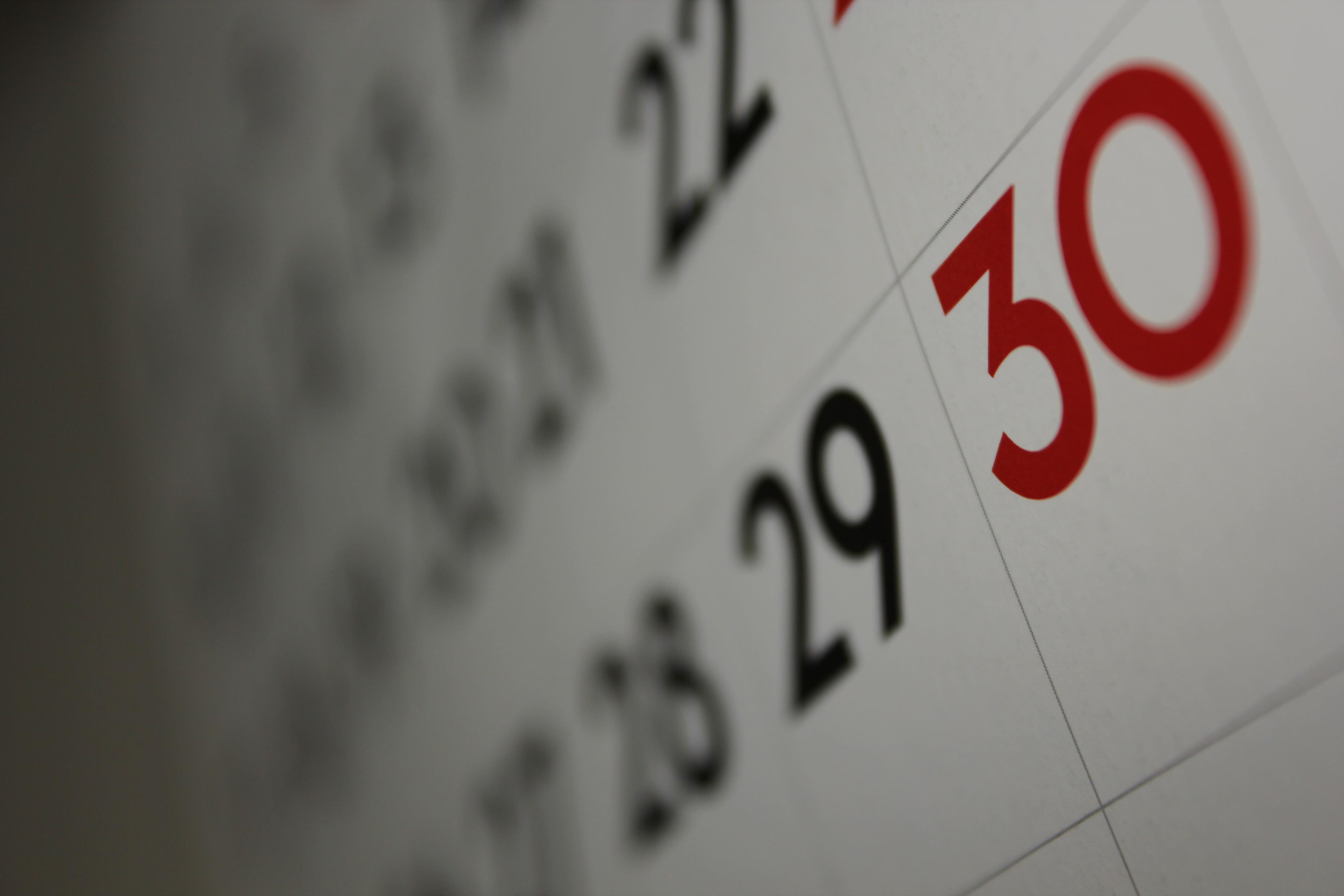 Calendar Detailing Yearly Tasks
Source: https://www.flickr.com/photos/dafnecholet/5374200948
[Speaker Notes: Help with planning and to keep the board on track if something happens to the chair – when do you start working on the budget – and what’s the process for that? Which policies are reviewed in when? How often do you review your bylaws? When do you usually review your Director – and what steps are taken in that process? When do you elect officers?]
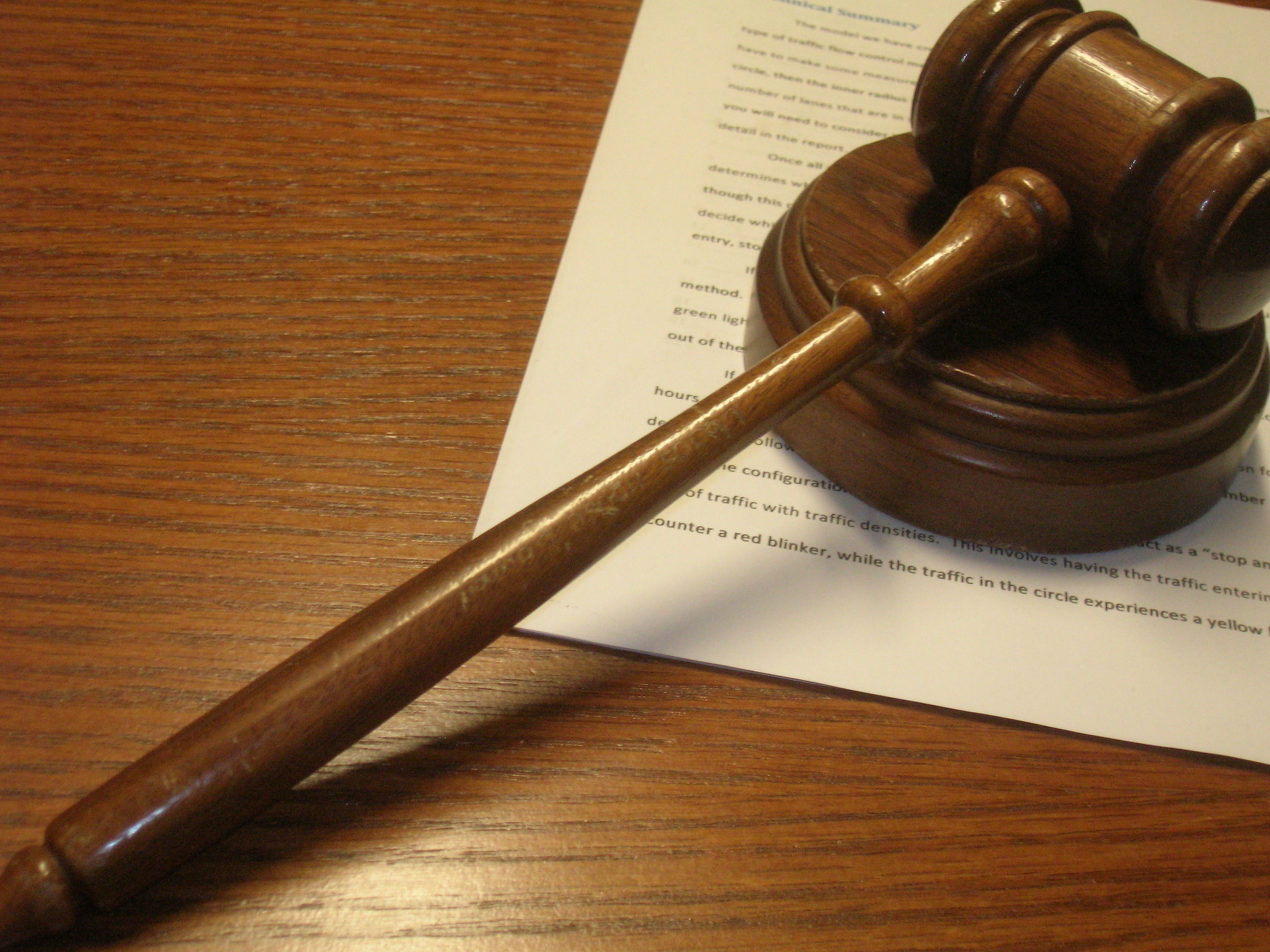 Updated Bylaws
Source: https://www.flickr.com/photos/60588258@N00/3293465641
[Speaker Notes: Review regularly –and make sure you are following. These are force of law – so need to make sure you have a clear understanding of what they say and follow them.]
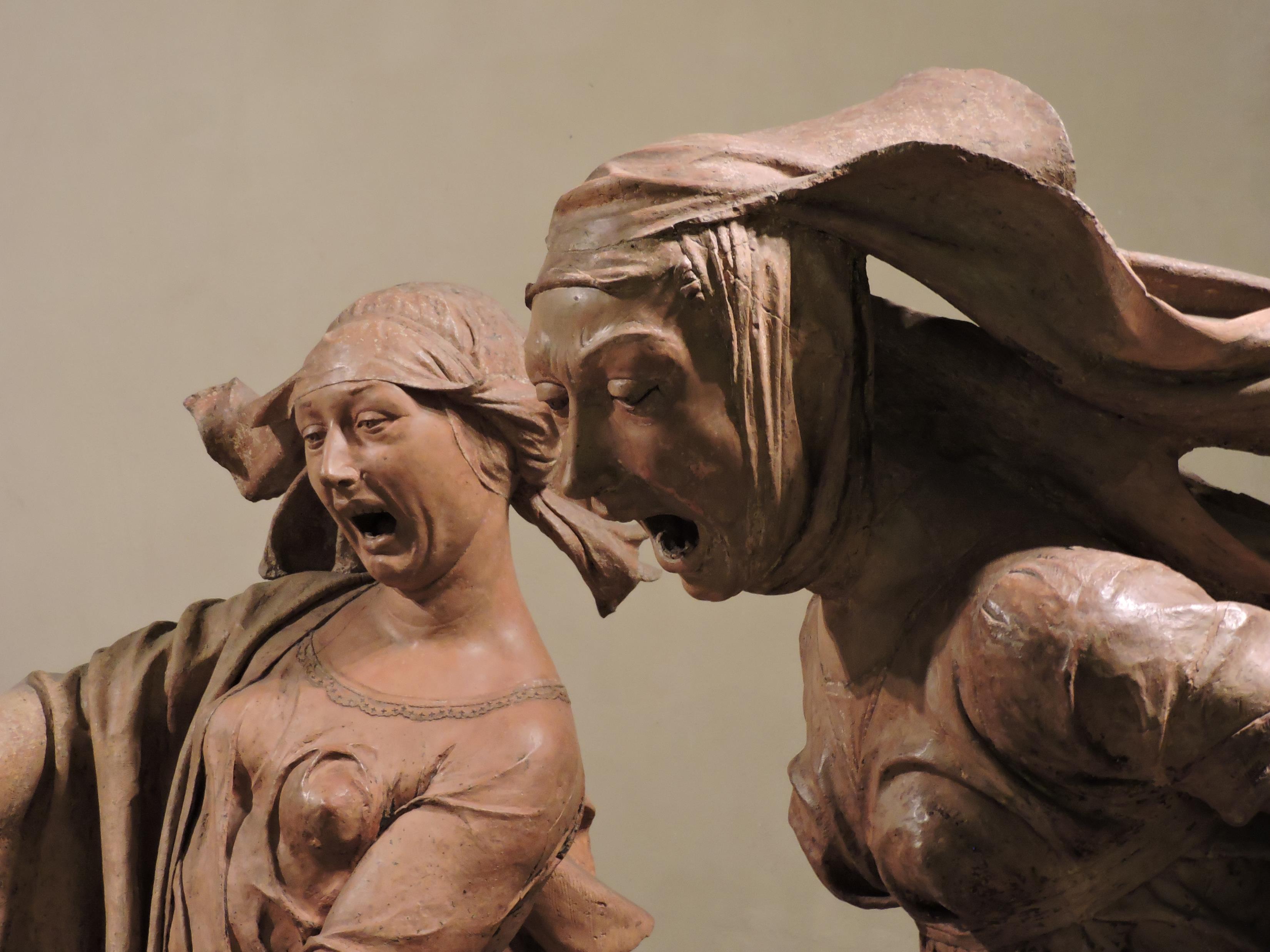 What if your library director resigns?
Source: https://www.flickr.com/photos/127226743@N02/26616054891
[Speaker Notes: What is the process? What skills does a library director need to succeed in your library? In your community?]
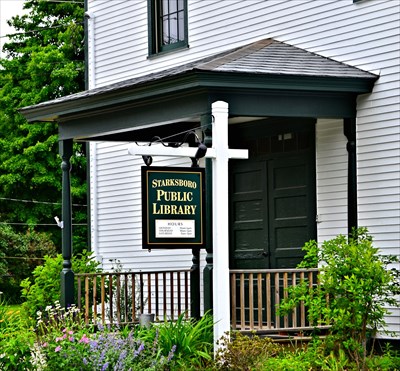 How do you know if Your Librarymeets the needs of its patrons?Community Needs Assessment as an Integral Part of  Strategic Planning
Initial Information Gathering: Community Assessments By Others & Census Data
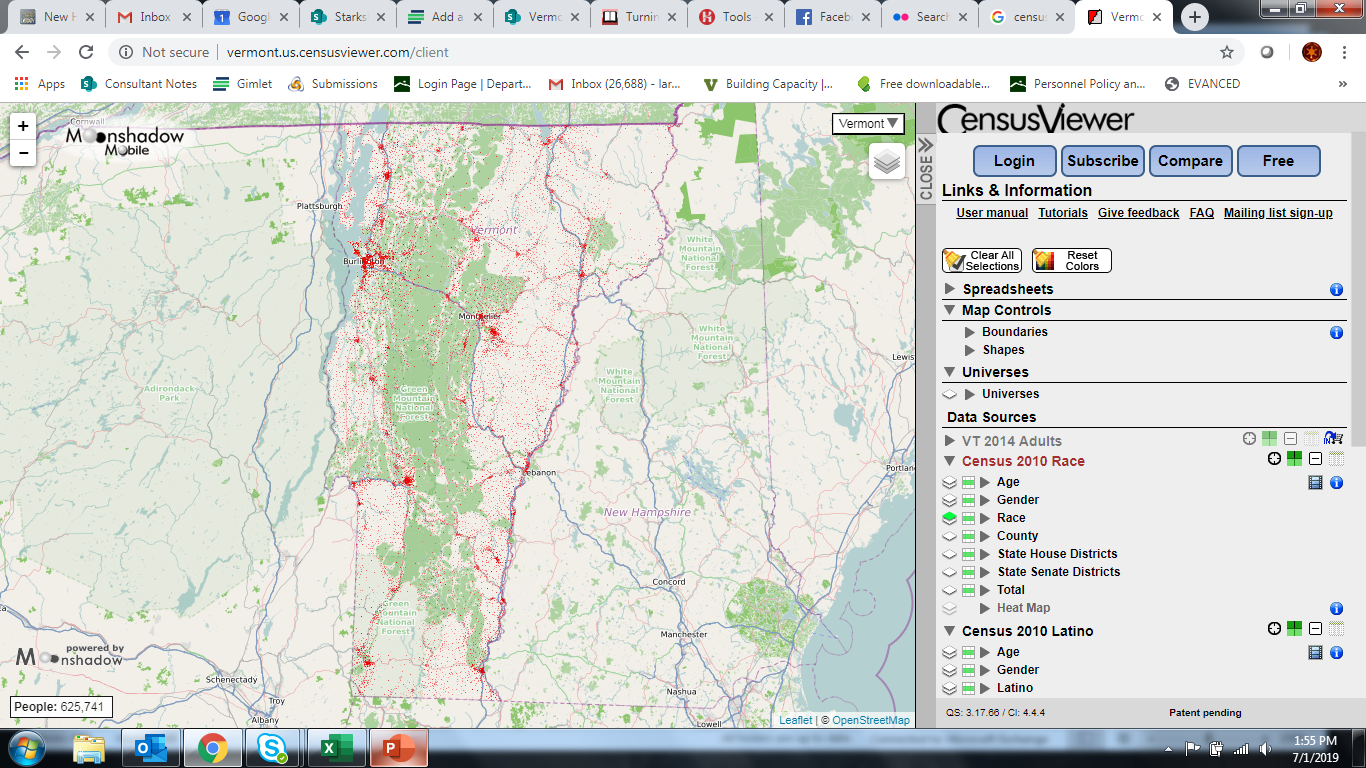 What other local groups have done a community needs assessment/survey recently?
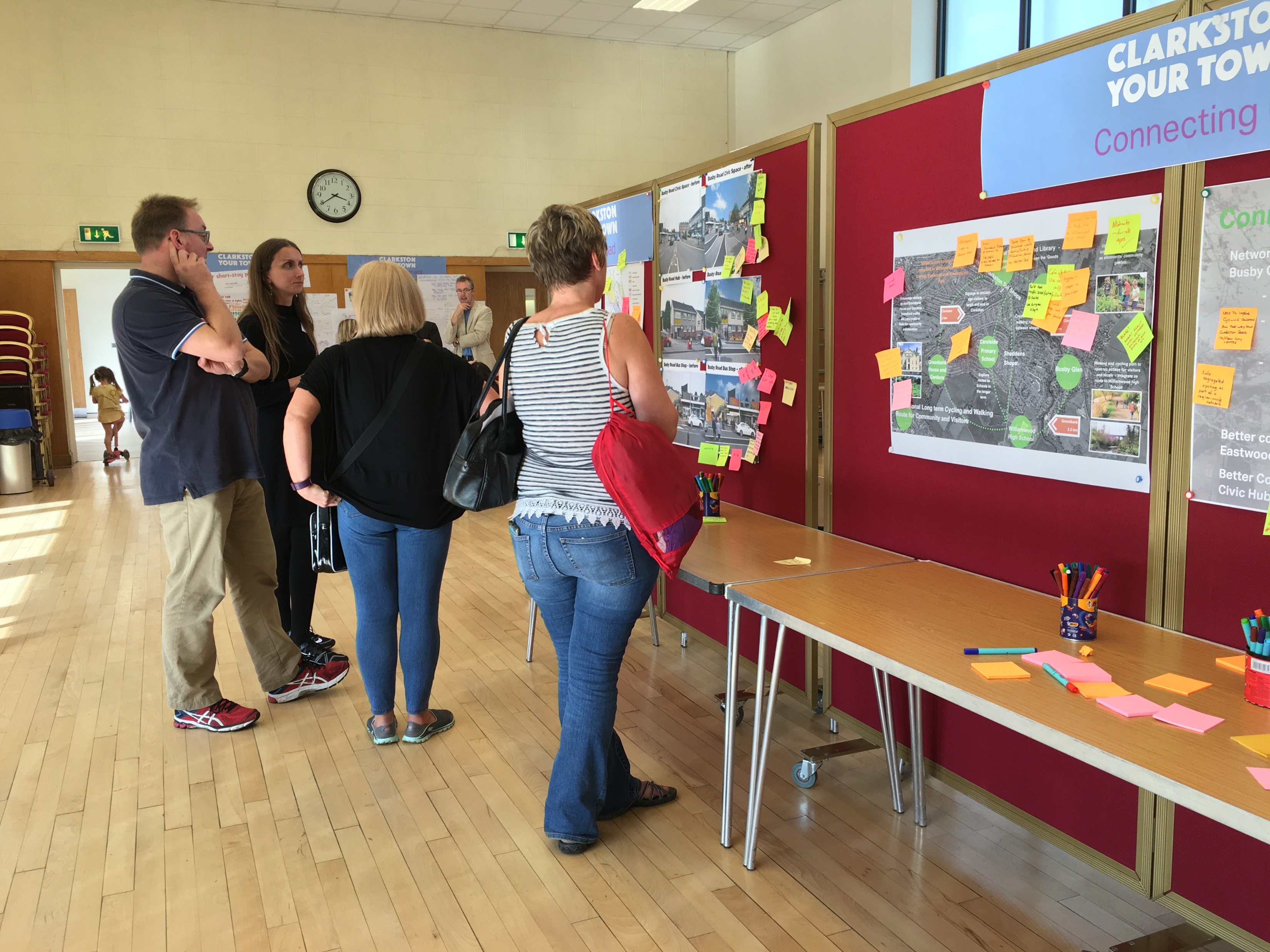 Town Plan? Town Department Effort?
Another Nonprofit, Civic, or Religious Organization?
What did they learn that you can build from?
Source: https://www.flickr.com/photos/nwplanning/30130854111/
Michael Moser – UVM Center for Rural Studies 
 802-656-0864
Michael.Moser@uvm.edu
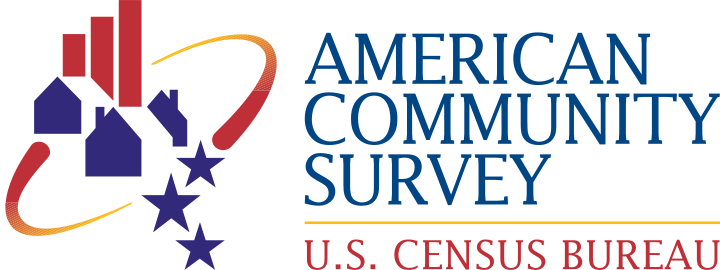 Census Data
American Community Survey:    5-year Increment Sampling of Census Data (for smaller towns): https://www.census.gov/programs-surveys/acs
The Importance of Turning Outward: Expert Knowledge vs. Public/Community Knowledge
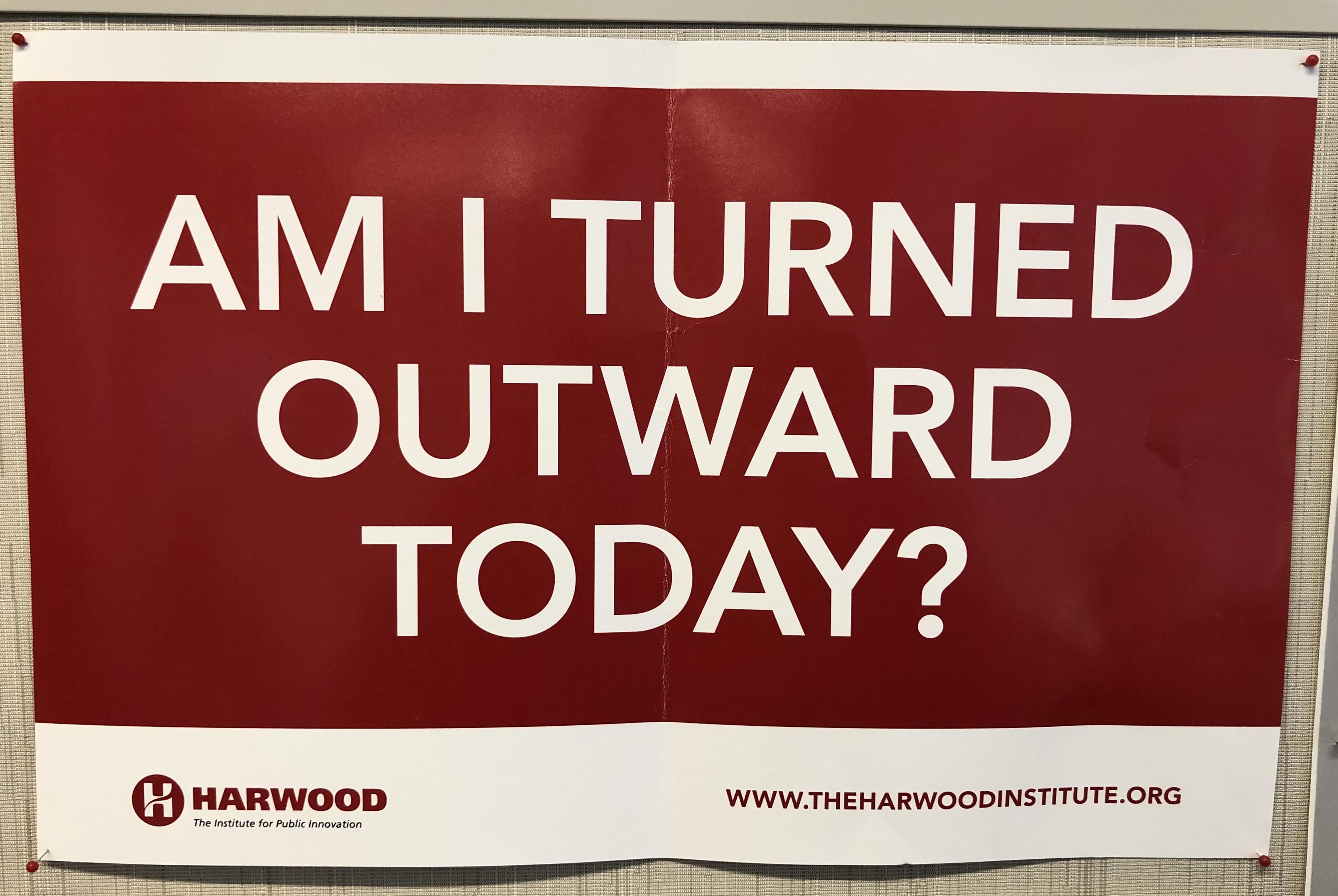 Religious Groups
Social Groups
Civic Groups
What Groups Exist in Your Town & Where Do People Gather
Nonprofit Orgs
Parent/Youth Groups
Business Groups & Businesses
Places: Dump, Park, Stores, Events, etc.
Local 
Gov’t
[Speaker Notes: 1. Civic Groups – Rotary, Kiwanis, 4H, etc.
2. Religious Groups
3. Social Groups – book clubs, sporting leagues, art groups, revitalization groups
4. Parent/Youth Groups – PTO, Homeschooling, Soccer, Youth Baseball]
How Do You Find Out Your Community’s Needs?
Focus Groups?
Surveys? – How administer? Where administer?
Go out into the community? – grocery, coffee shop, farmer’s market, community events, etc.
Go to community meetings? – Rotary, PTA, Church Groups, etc.
What questions do you ask, how do you ask them, and who does the asking?
[Speaker Notes: Who do you invite? Where hold? What size?
Are there any other surveys being done by – or in coordination with – the Town or any other group that you can make use of?
Being in community – you can connect with ppl who might not even use the library – and do more important outreach work.
Same as above
I have some resources for this. And whether you do this process yourself or hire someone depends on the level of community needs assessment that makes sense for your community.]
Meeting Community Needs
How do you assess the current and future needs of your community? Why is this important to do?
Which of these needs should (and can) be addressed by the library, given the library’s limitations?
Should the library partner with other organizations to meet certain needs? (Create library advocates)
How does the library’s mission statement/vision help guide you to an answer? Strategic Planning?
[Speaker Notes: How do you know what the overall needs are of your community?
How do you know if the things your library is doing meet your community’s needs? How make it sustainable? Limits on hours, staff, & budget. Requires an understanding of what’s involved in the basic running of a library, hours that takes (ordering, book reviewing, receiving books, cataloging books, paying bills, solving building issues, developing programming – and that’s all outside of helping patrons and keeping the library open).
People love libraries. There is – in general – a lot of goodwill extended towards libraries. You can share that goodwill strategically by carefully picking partners who will benefit from that association. And, by partnering with them, you will help turn them into library advocates, and extend the library’s reach into the community. The deeper you can embed your library, the more support you will have around budget time. But this also takes a lot of time outside of keeping the library open.
Need to think strategically about the library’s survival. You are dependent on your funders – so you need to make sure they understand your mission, that they understand what you are doing and why it’s valuable, and that they feel their needs are being met. So you need to think strategically about what makes the most sense – which needs are most important and why – and how you know that.]
Your Library’s Mission Statement
Community Needs & Strategic Planning
Aspen Institute Action Guide V. 2.0: http://www.libraryvision.org/download_action_guide
Harwood Institute Turning Outward Tools: http://theharwoodinstitute.org/tools/
ALA Turning Outward Tools for Libraries: http://www.ala.org/tools/librariestransform/libraries-transforming-communities/resources-for-library-professionals
VT Department of Libraries Professional Collection
[Speaker Notes: Three items that can help you in strategic planning. You can also feel free to connect with me if you’d like a facilitator in the future.
Assess ways to engage your community – Focus Groups? Go out into community and meet ppl where they are?]
Advocacy: Community Connections
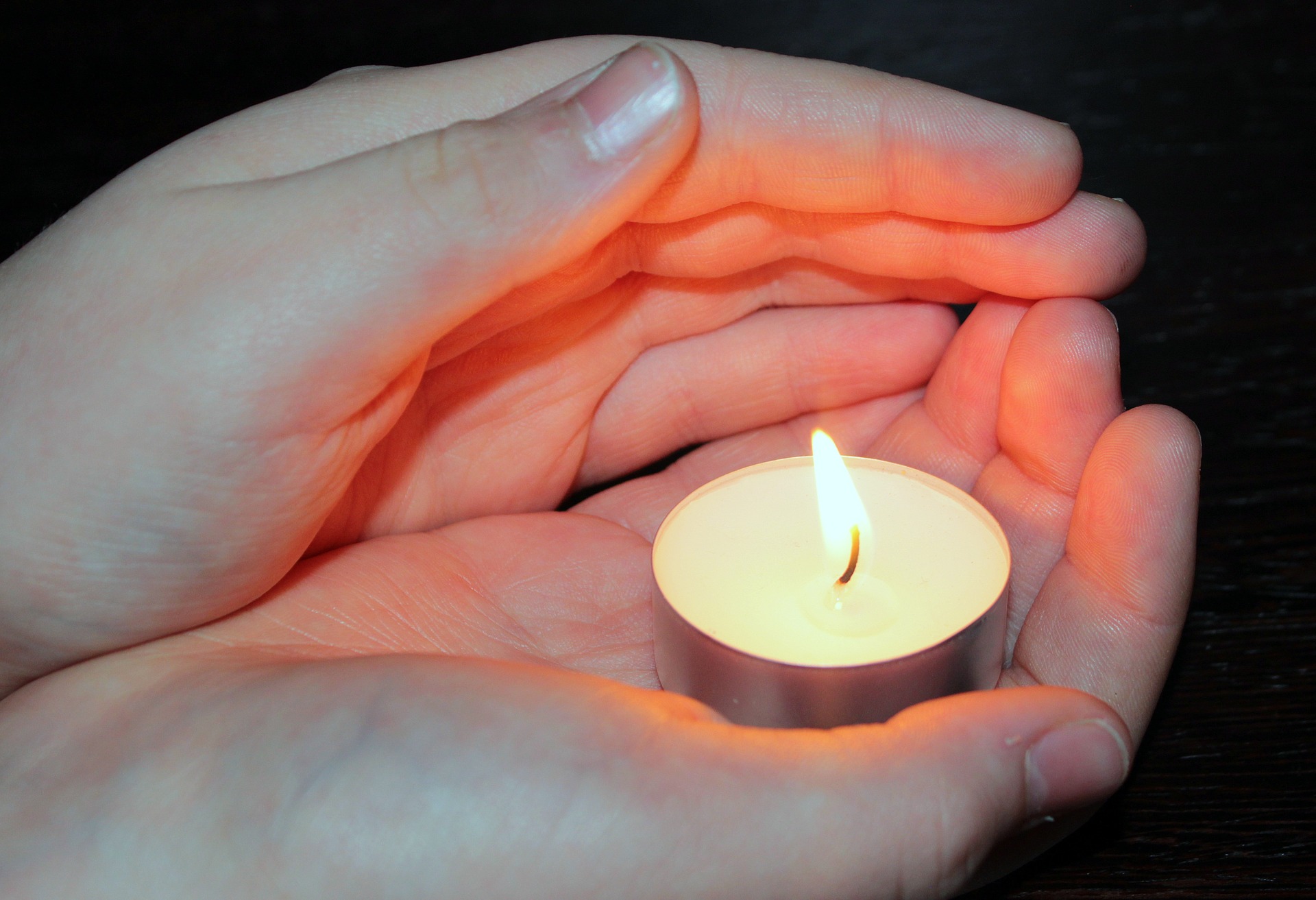 Talking up your library & getting others to talk up your library
Talking Points you can use & get others to use on your behalf.
Solicit Patron Stories to Share: How has the library changed your life? What do you love about the library?
Source: https://www.flickr.com/photos/volunteermatch/27677155485/
Advocacy: Community Connections
United for Libraries: Power Guide for Successful Advocacy: http://www.ala.org/united/powerguide
Turning the Page Library Advocacy Training: http://www.publiclibraryadvocacy.org/
Tribute: Library Patrons Expressing Love – Pierson Library: https://www.youtube.com/watch?v=xFwS4_cllJo
Future of Public Libraries
“Community Hub”
Access to New Types of:
Resources
Programs
Services
Altering the “Look and Feel” of the Library
The Work of Library Trustees
Vital to Our Democracy
Vital to Our Communities
Vital to Our Citizens
Thank you for the work you do!
Contact Me
Lara Keenan
State Library Consultant, Governance & Management
60 Washington Street, Suite 2, Barre VT 05641
802-636-0026 | lara.keenan@vermont.gov